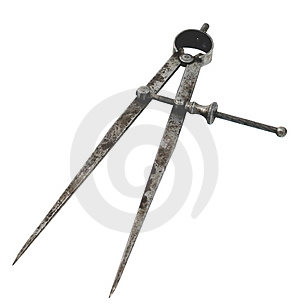 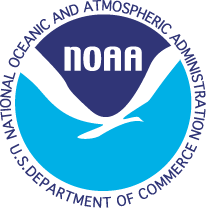 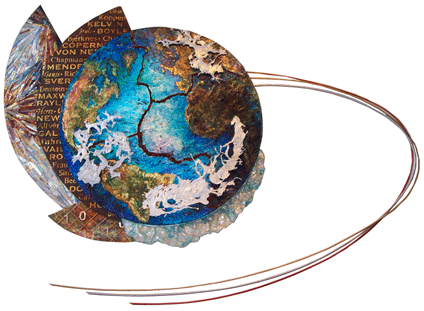 NOAA Earth System
Research Laboratory
Statistical Post-Processing of Ensemble Weather Predictions
Tom Hamill
NOAA Earth System Research Lab
tom.hamill@noaa.gov
1
Statistical post-processing,holistic view
Would like probability distribution ϕ of true state T (or samples thereof) given all available information, including today’s ensemble forecast

z might be past observations and/or forecasts, output from other modeling systems, your intuition, etc.
ϕ might be a field rather than a scalar
2
Statistical post-processing,in terms of specific rationales.
Rationale 1: Infer large-sample probabilities from small ensemble, assuming ensemble is calibrated (truth and ensemble drawn from same distribution).
Rationale 2: Remove biases, increase forecast reliability while preserving as much sharpness as possible.  Guided by discrepancies between past observations and forecasts.
Rationale 3: Predict probabilities of a variable that may not be forecast by the model using variables that are forecast by the model, e.g., tornado probability from CAPE, shear.
Combinations of these three, or perhaps others.
3
Rationale 1: Infer large-sample probabilities from small ensemble, assuming ensemble is calibrated
4
Perfect model, but finite ensemble size  unreliable probabilities
10 members
50 members
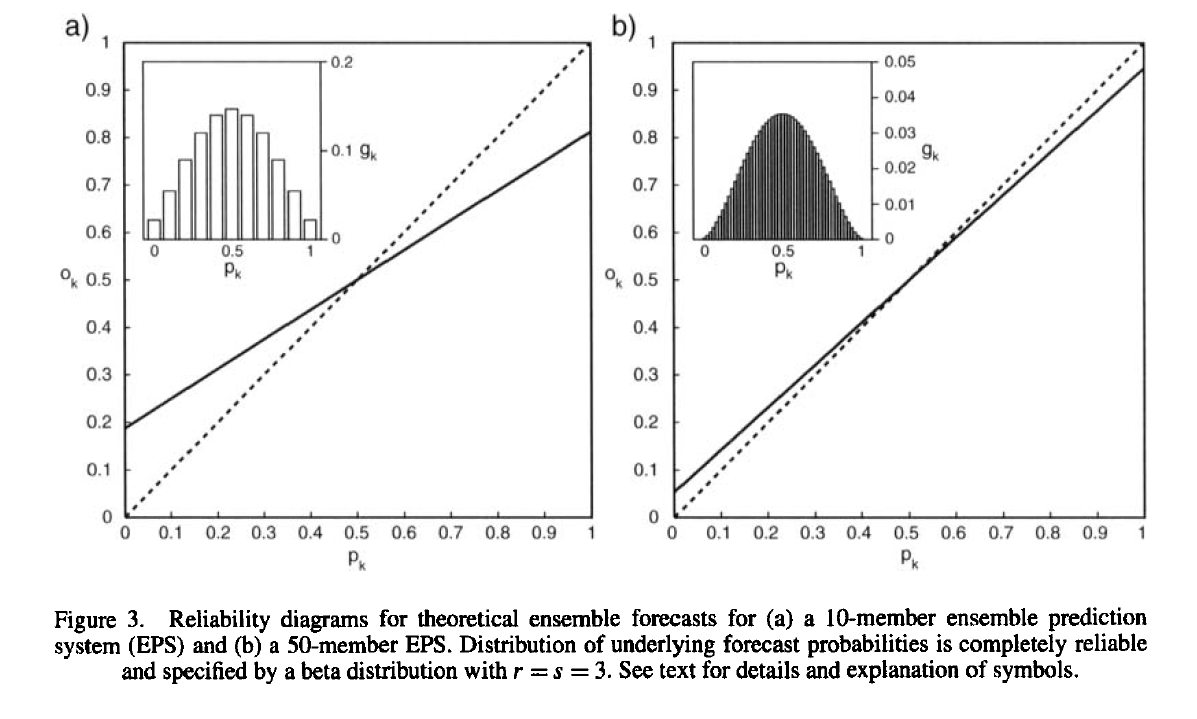 Probabilities directly estimated from an ensemble system where truth and ensemble members drawn from the same distribution.  With only a few members, you may not produce reliable probabilities.
5
ref: Richardson 2001 QJRMS
Imagine: your
20-member
storm-scale ensemble
(which is a calibrated 
system, truth consistent
with a random draw 
from ensemble)

Your job: estimate
reliable probabilities
on the grid.
6
Imagine: your
20-member
storm-scale ensemble
(which is a calibrated 
system, truth consistent
with a random draw 
from ensemble)

Your job: estimate
reliable probabilities
on the grid.
Zero probability
for this cell? Yes if
you use ensemble
relative frequency
7
There are many ways to estimate probabilities you’d get 
with a large sample, such as with kernel density estimation.
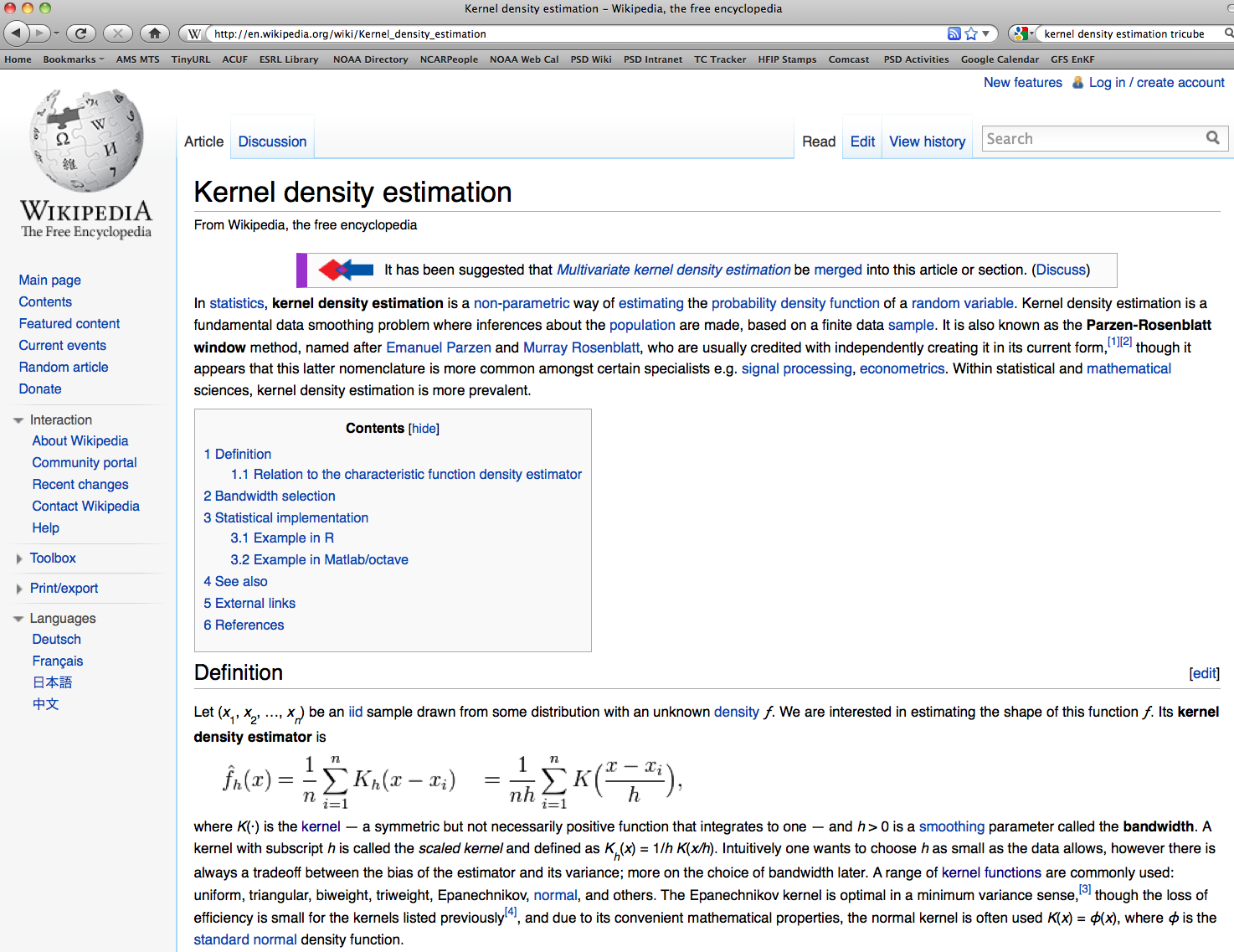 8
Density estimate from histogram 
and from kernel density estimation.
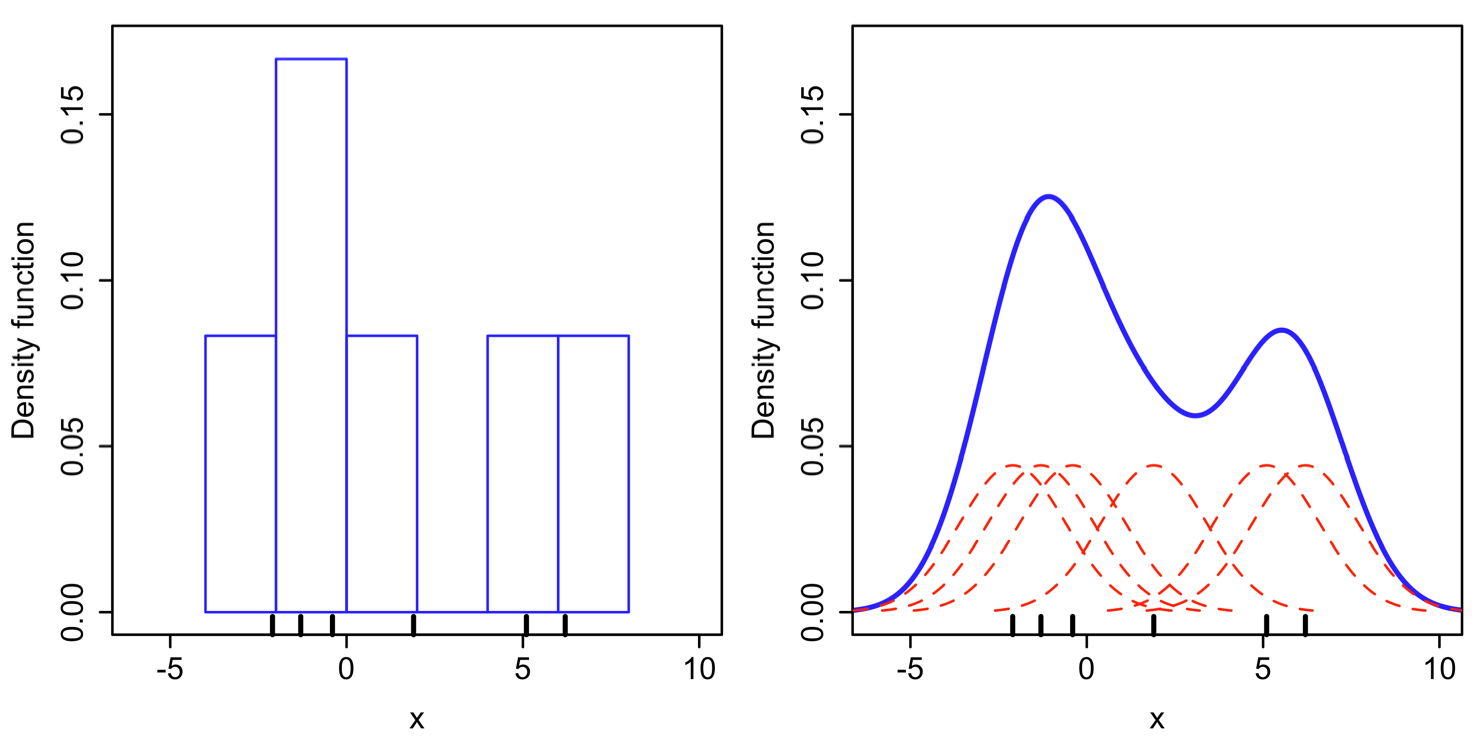 9
Density estimate from histogram 
and from kernel density estimation.
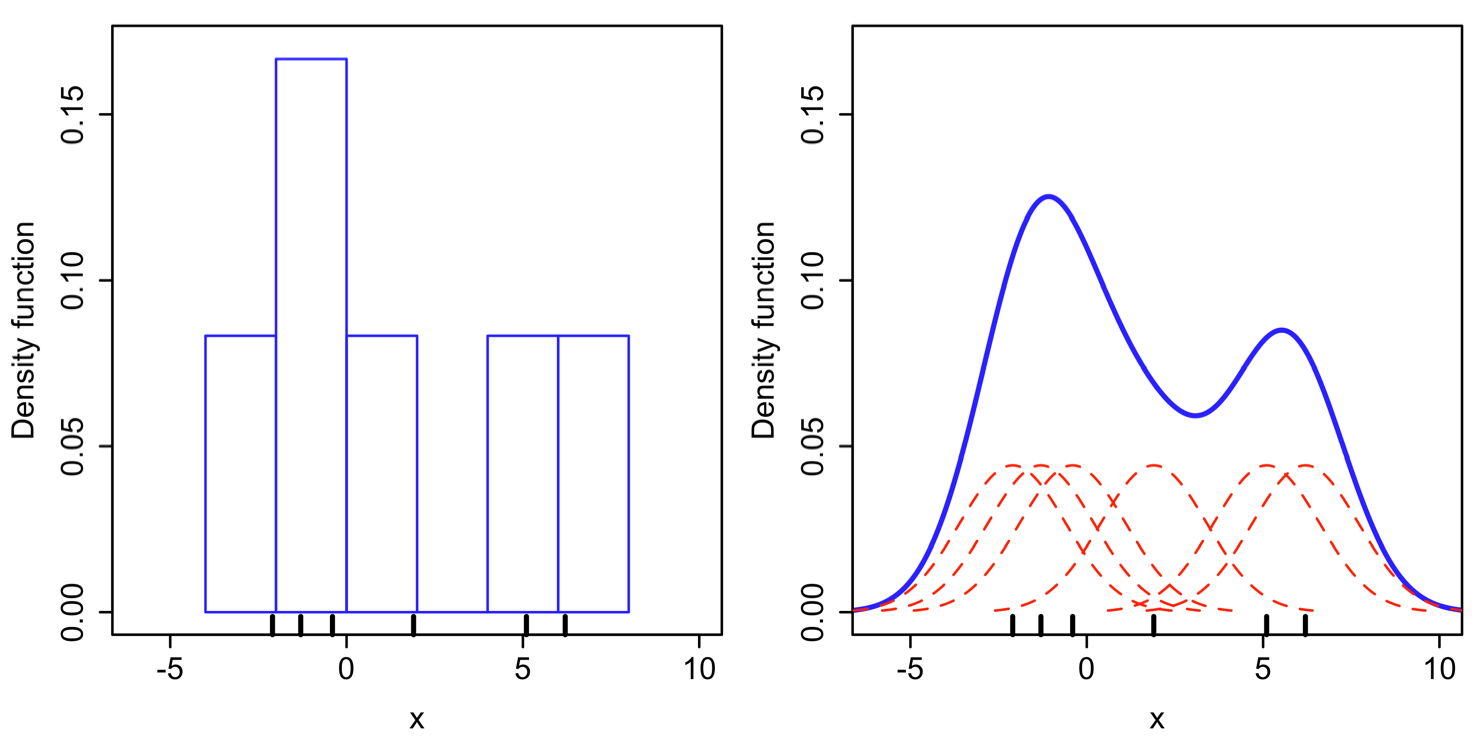 Key question: how do you set the “kernel width?”
10
“Bias-variance tradeoff”
Narrow kernel width
Wider kernel width
Example: 80 samples from 
     Y = sin(X) + e, where 	        X~N(0,1), e~N(0,1/9).
Large grey area shows twice the standardized pointwise errors, reflect the variance under repeated samplings of 80 pairs.
Darker grey region shows bias, difference between generating curve and average value of the estimated function.
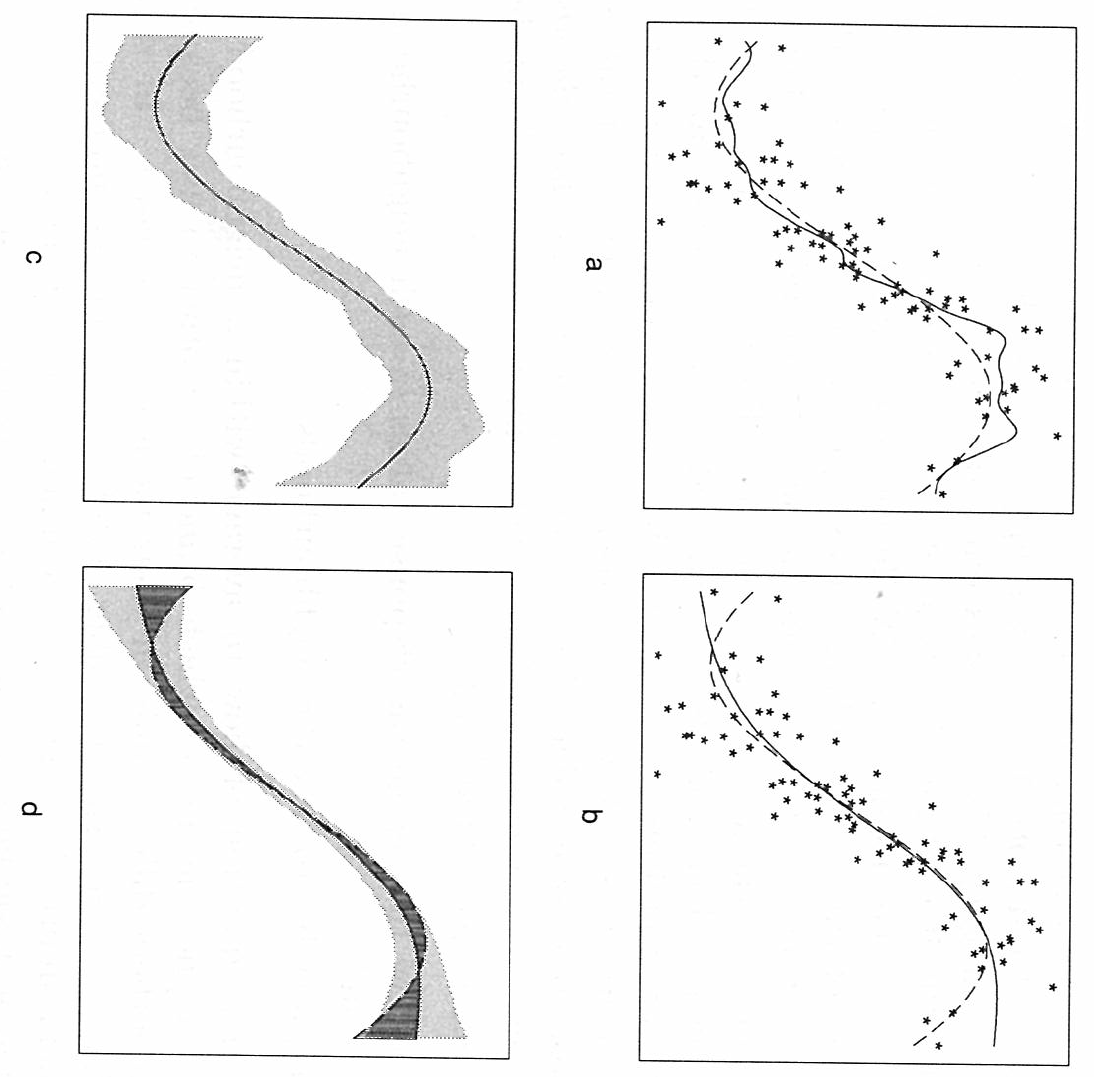 11
Ref: Hastie and Tibshirani, “Generalized Additive Models” (an excellent book)
More on “bias-variance tradeoff”
Same dilemma in the decision of how many predictors to use in a linear regression.
Need to select some criteria to decide the optimal tradeoff.  Perhaps to minimize mean squared error (MSE)?
estimated value
at data point x i
actual value
at data point x i
variance of
estimate
value, perhaps
by “jackknife”
squared bias of
estimated value
12
Ref: ibid.
2-D example of inferring large-sample pdf from small-sized ensemble
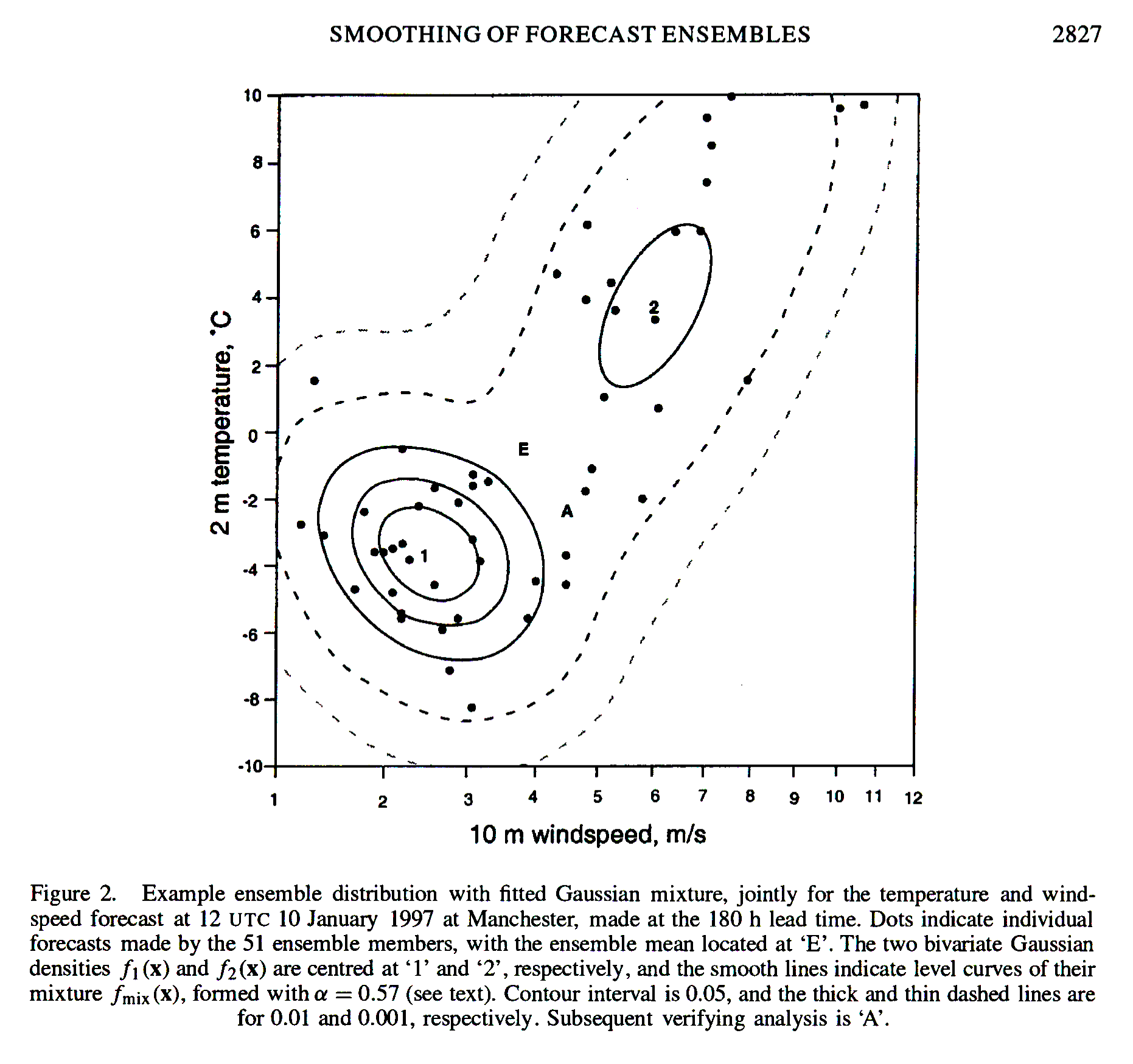 Wilks (QJRMS, 128, p 2821)
explored fitting parametric 
distributions, or mixtures 
thereof, to ECMWF forecasts
in perfect-model context.  
Power-transformed non - 
Gaussian variables prior to 
fitting.
13
Inferring large-sample pdf from small-sized ensemble
kernels of probability density
around each sample, pdf 
constructed from sum of these
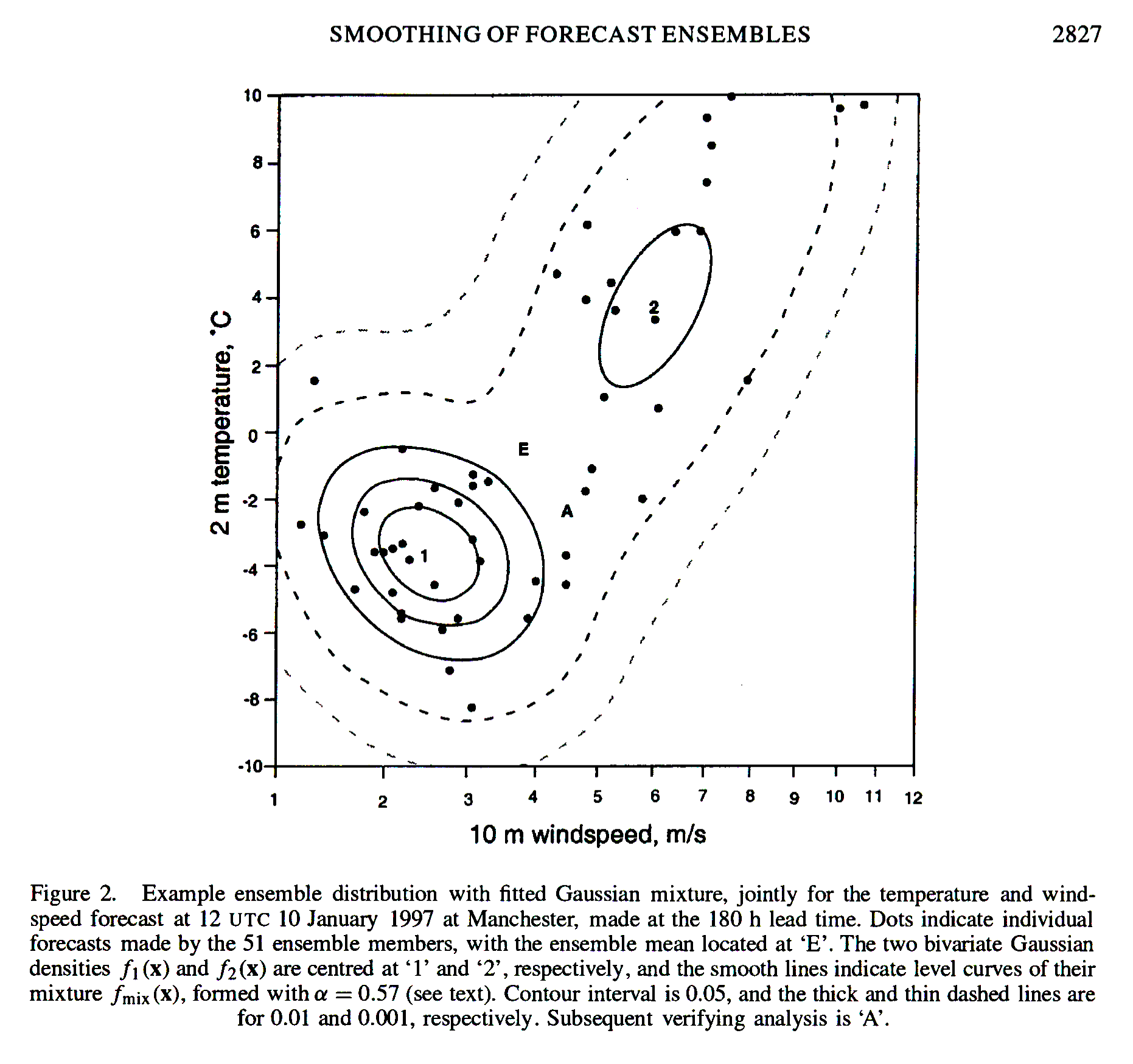 Wilks (QJRMS, 128, p 2821)
explored fitting parametric 
distributions, or mixtures 
thereof, to ECMWF forecasts
in perfect-model context.  
Power-transformed non - 
Gaussian variables prior to 
fitting.
14
Earl, 2010/08/30/00Z
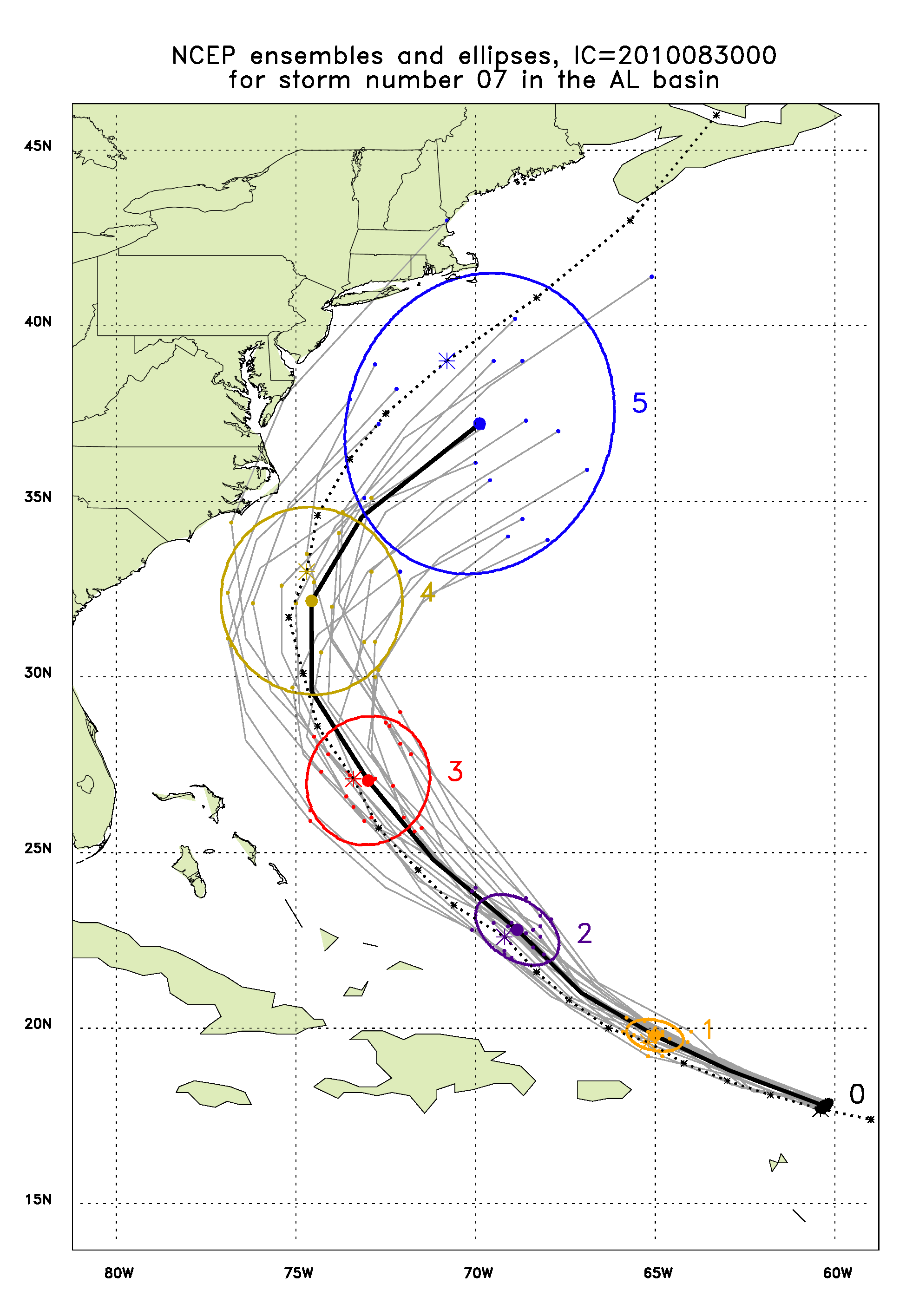 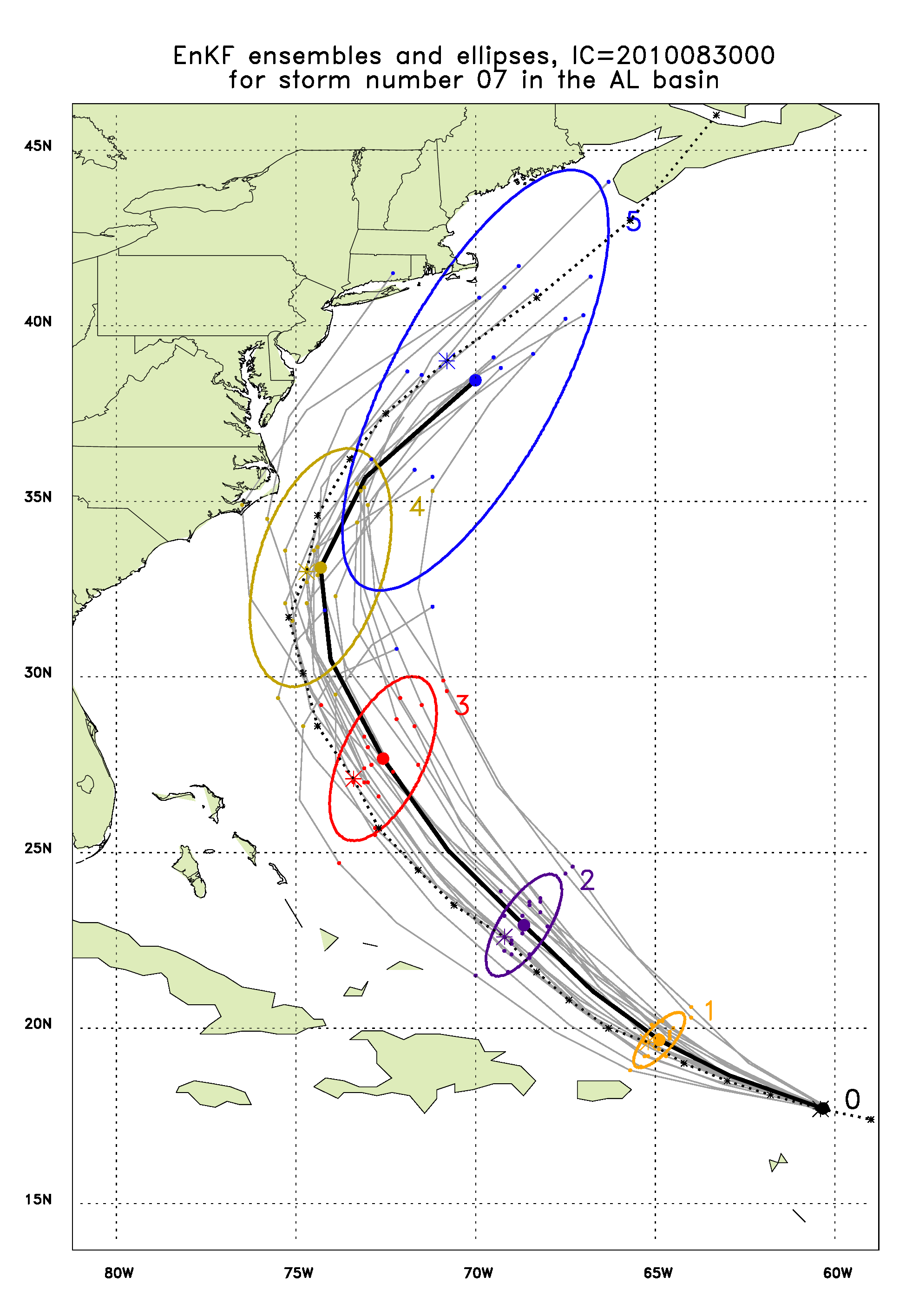 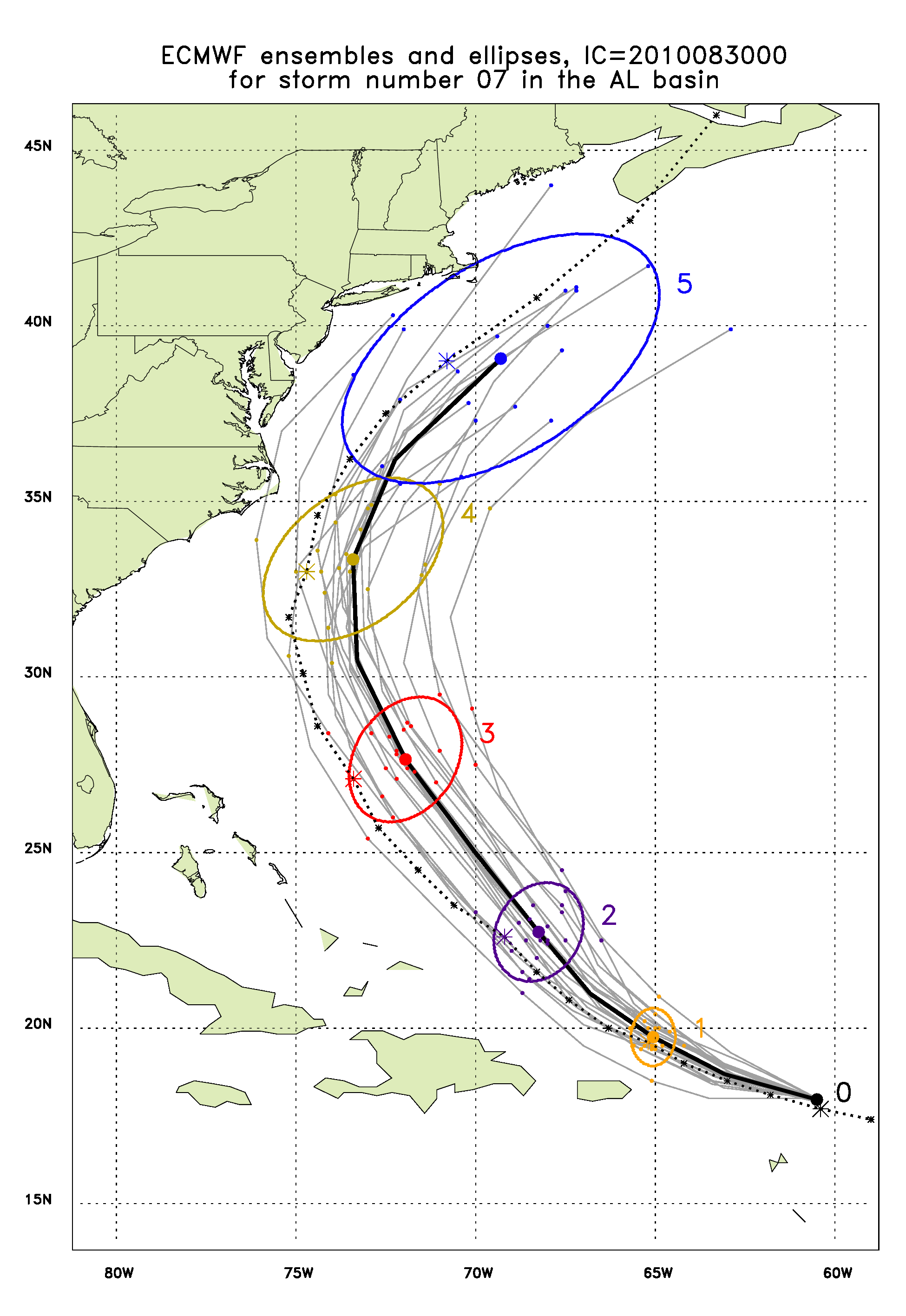 ellipses from a bivariate normal distribution fit
to the ensemble data.  Contours enclose 90%
of the fitted probability.
15
Rationale 2: Remove biases, increase forecast reliability while preserving as much sharpness as possible.  Guided by discrepancies between past observations and forecasts.[let’s call this “post-processing” now]
16
Ensemble-base probabilistic forecasts: problems we’d like to correct through post-processing
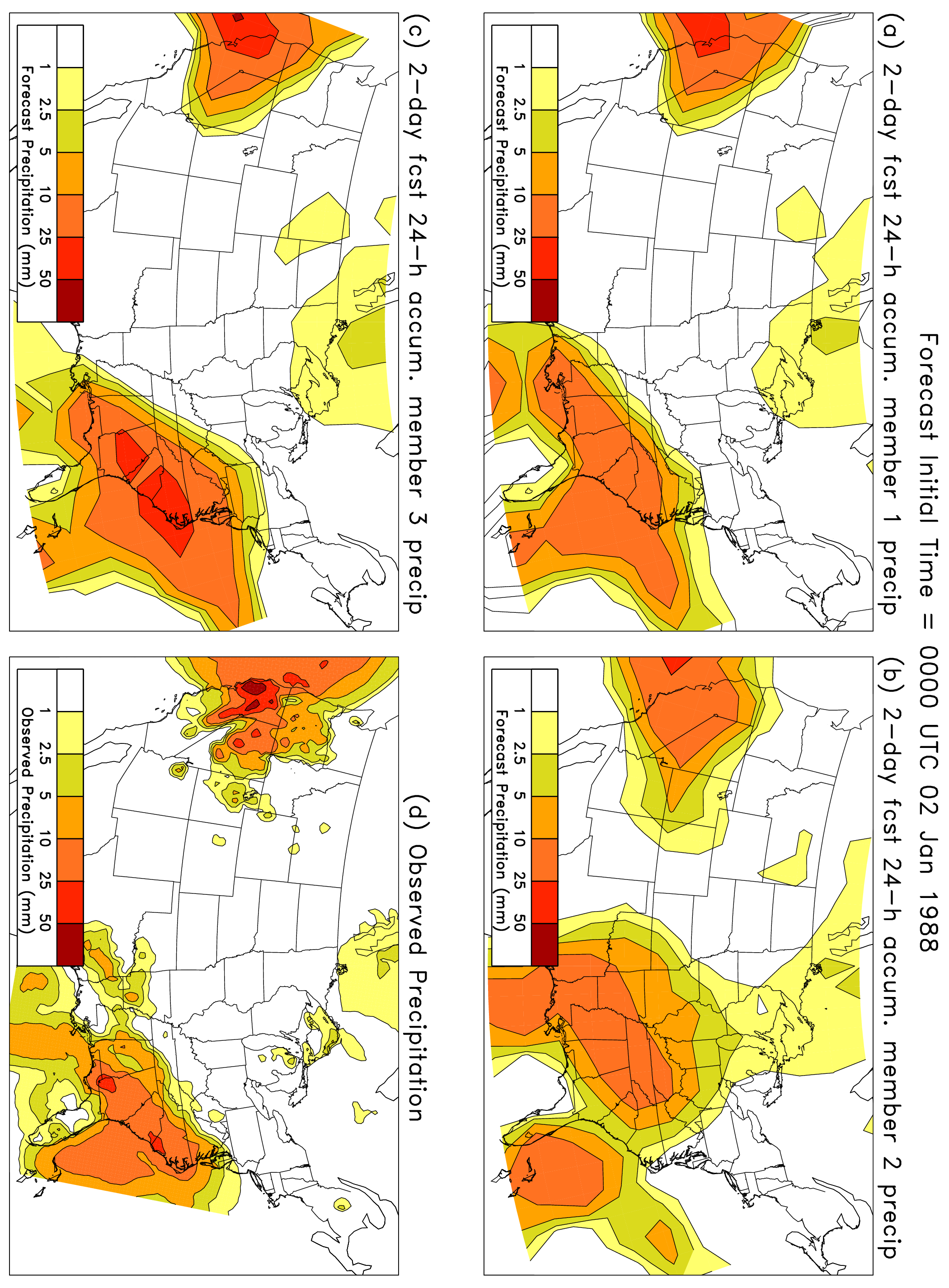 17
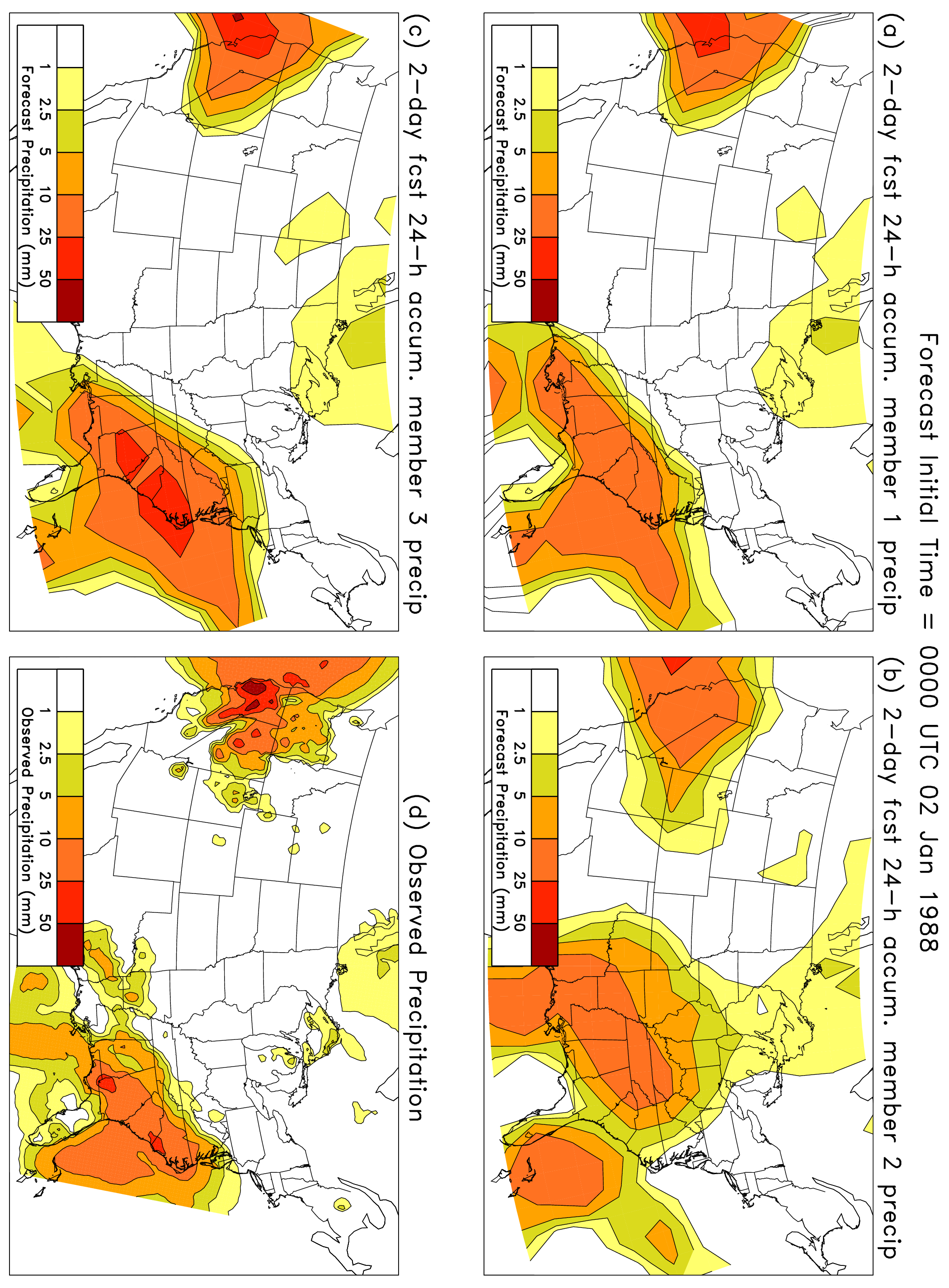 possible conditional bias (drizzle over-forecast)
18
(2) ensemble members too
similar to each other (or 
ensemble size too small).
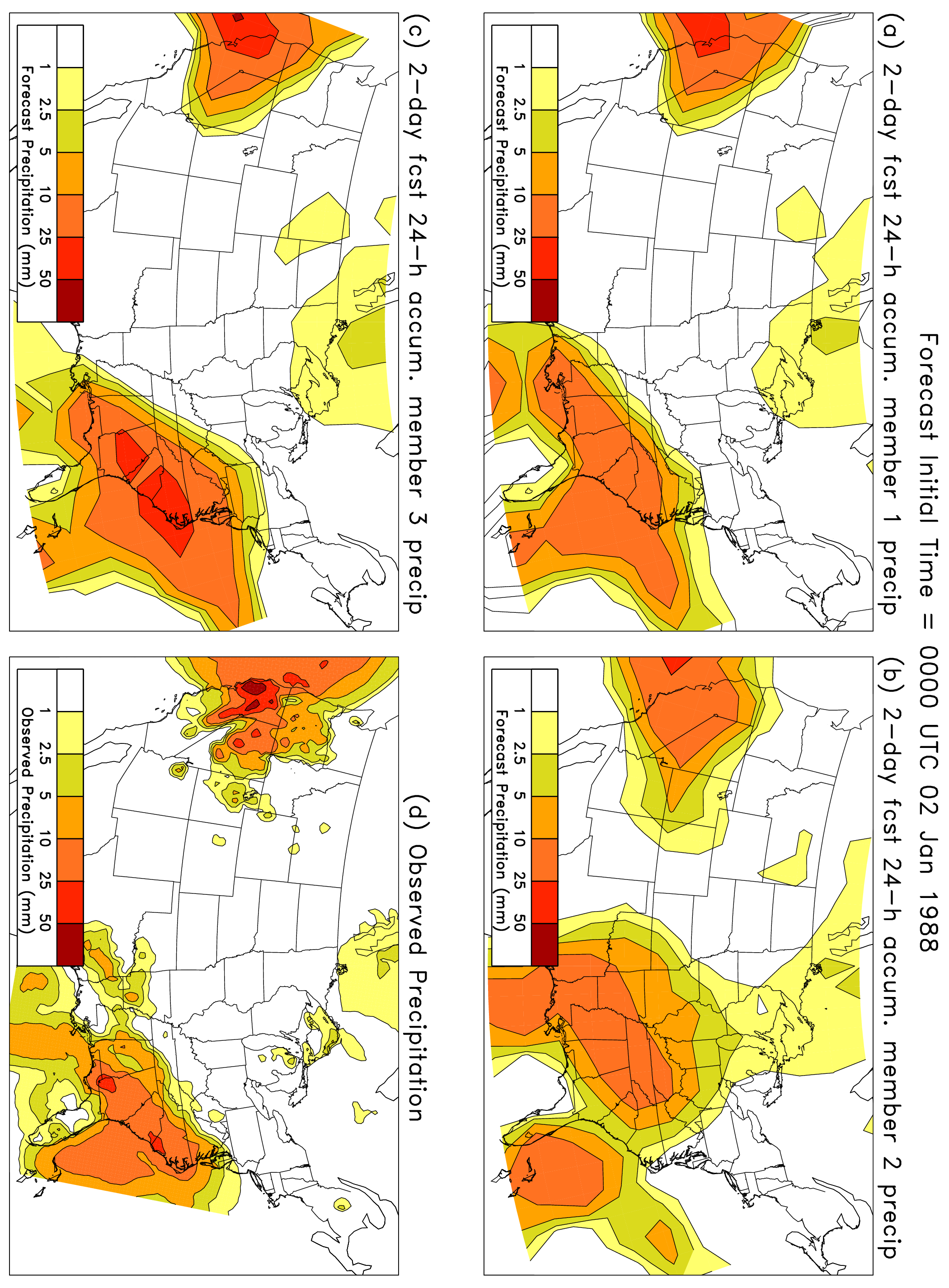 19
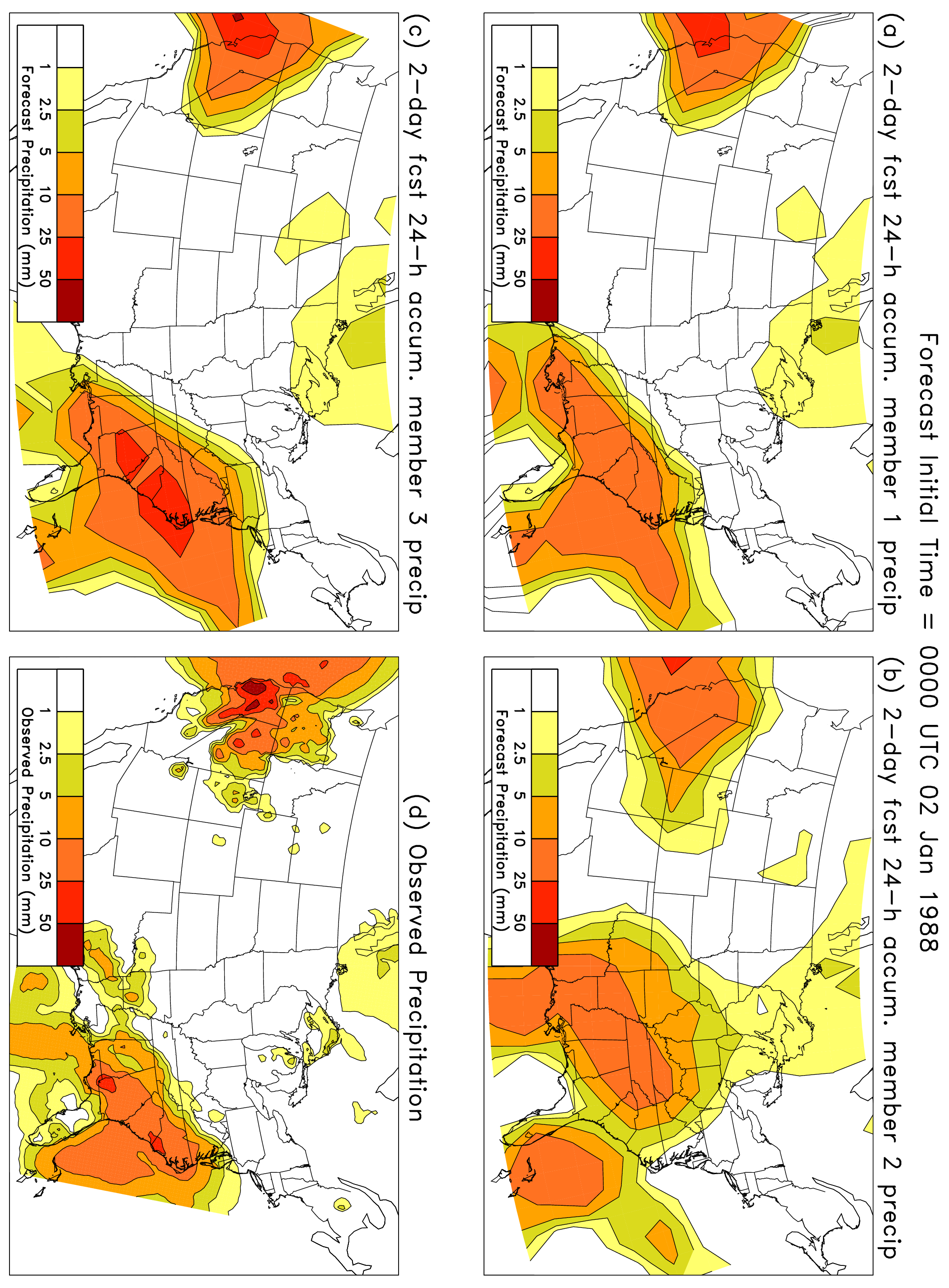 (3) Ensembles are too smooth, not capturing intense local 
precipitation due to orographic forcing.  Downscaling needed.
20
Post-processing of PQPF & rare events: importance of sample size
Want lots of old forecast cases that were similar to today’s forecast.  Then the difference between the observed and forecast on those days can be used to calibrate today’s forecast.
(this has motivated our exploration of reforecasts)
21
Key post-processing questions
Is there a best technique, or best for this particular forecast problem?  
How much training data (past forecasts & obs/analyses) do you have / need?
Generally, more needed to do good job with rare events, longer-lead forecasts where chaotic noise is large.
Tradeoff between the two:	
Lots more algorithm development involved in trying to get a good result with a short training data set, but less computations required.
22
Disadvantages to post-processing
Post-processing won’t correct the underlying problem.  Prefer to achieve unbiased, reliable forecasts by doing numerical modeling correctly in the first place.
No one general approach that works best for all applications.
Corrections may be model-specific; the calibrations for NCEP v 2.0 may not be useful for ECMWF, or even NCEP v 3.0.
Simple techniques applied to date mostly focus on point-by-point post-processing, may lose spatial correlation information of original ensemble.
Could constrain model development.  Calibration ideally based on long database of prior forecasts (reforecasts) from same model.  Upgrading model good for improving raw forecasts, may be bad for skill of post-processed forecasts.
Users beware: Several calibration techniques that have been recently proposed may only work properly in certain circumstances.  Can’t use naively.
23
A quick survey of common post-processing techniques
Simpler methods
Gross bias correction
Kalman-inspired filters
CDF-based bias corrections
Linear regression
Some more complex methods
Logistic regression
Analog approach
Bayesian model averaging (MDL’s EKDMOS very similar)
Bayesian processor of forecasts
Non-homogeneous Gaussian regression
Rank histogram-based calibration
24
Gross bias correction
Given sample of past forecasts x1, … , xn and observations y1, … , yn , gross bias correction is simply
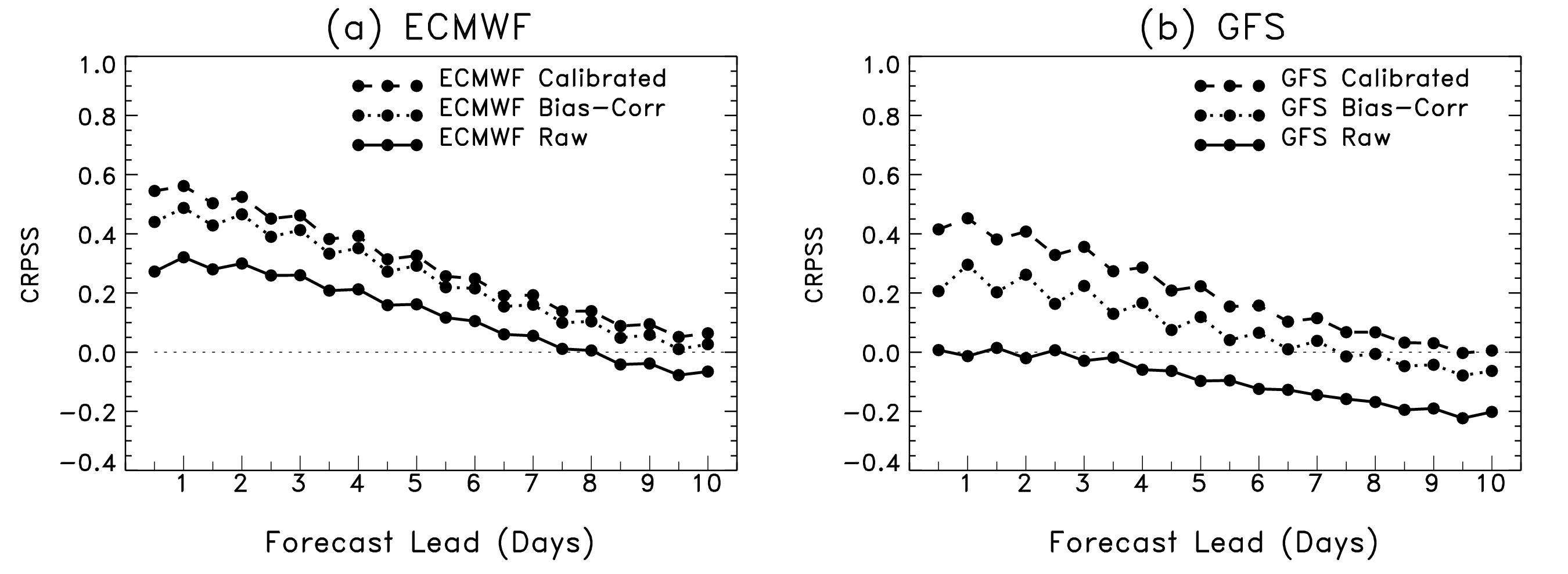 In surface-temperature calibration experiments with NCEP’s GFS and ECMWF, 
simple gross bias correction achieved a large percentage of the improvement
that was achieved through more sophisticated, bias+spread correction.
25
Ref: Hagedorn et al., MWR, 2008, in press.
Gross bias correction
Effectively, the implied statistical model is the following:



assumes normality of errors; uncorrelated errors, error not state dependent (next slide).
26
State-dependent errors
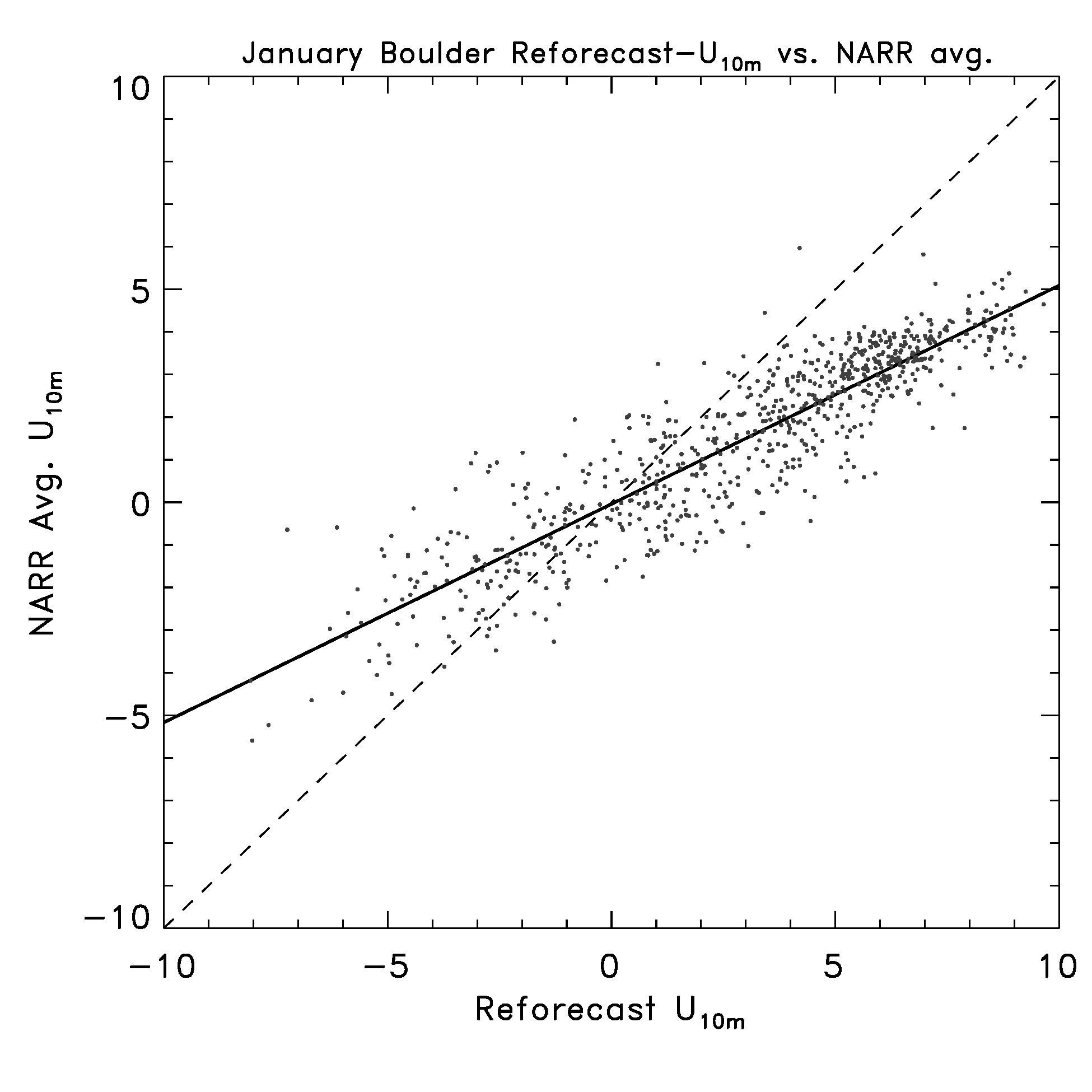 For this 10-m wind,
the bias is conditional,
depends on the forecast
amount.  Linear regression
(discussed later) a 
much better choice.
27
“Kalman-inspired” filter
Yesterday’s
observed bias
Yesterday’s
bias estimate
Today’s
forecast bias 
estimate
Kalman gain: weighting applied
to residual.  Larger Kt, more weight
to recent data, and vice versa.
Pro:
 memory in system, amount tunable through Kt
 adaptive
Con:
assuming there is state-dependent bias, takes time to adapt 
after regime change and change of state.
28
Ref: Cheng and Steenburg, conferences.dri.edu/WxPrediction/Weather12/Cheng_Steenburgh.ppt
An alternative “analog” formulation
PRED
Standard Kalman-type filter
OBS
day-7
day-6
day-5
day-4
day-3
day-2
day-1
t = 0
Analog 
Kalman-type filter
PRED
OBS
day-6
day-5
day-3
day-2
day-1
day-7
day-4
29
farthest analog
closest analog
c/o Luca delle Monache, NCAR/RAL, MWR, submitted.
CDF-based bias corrections
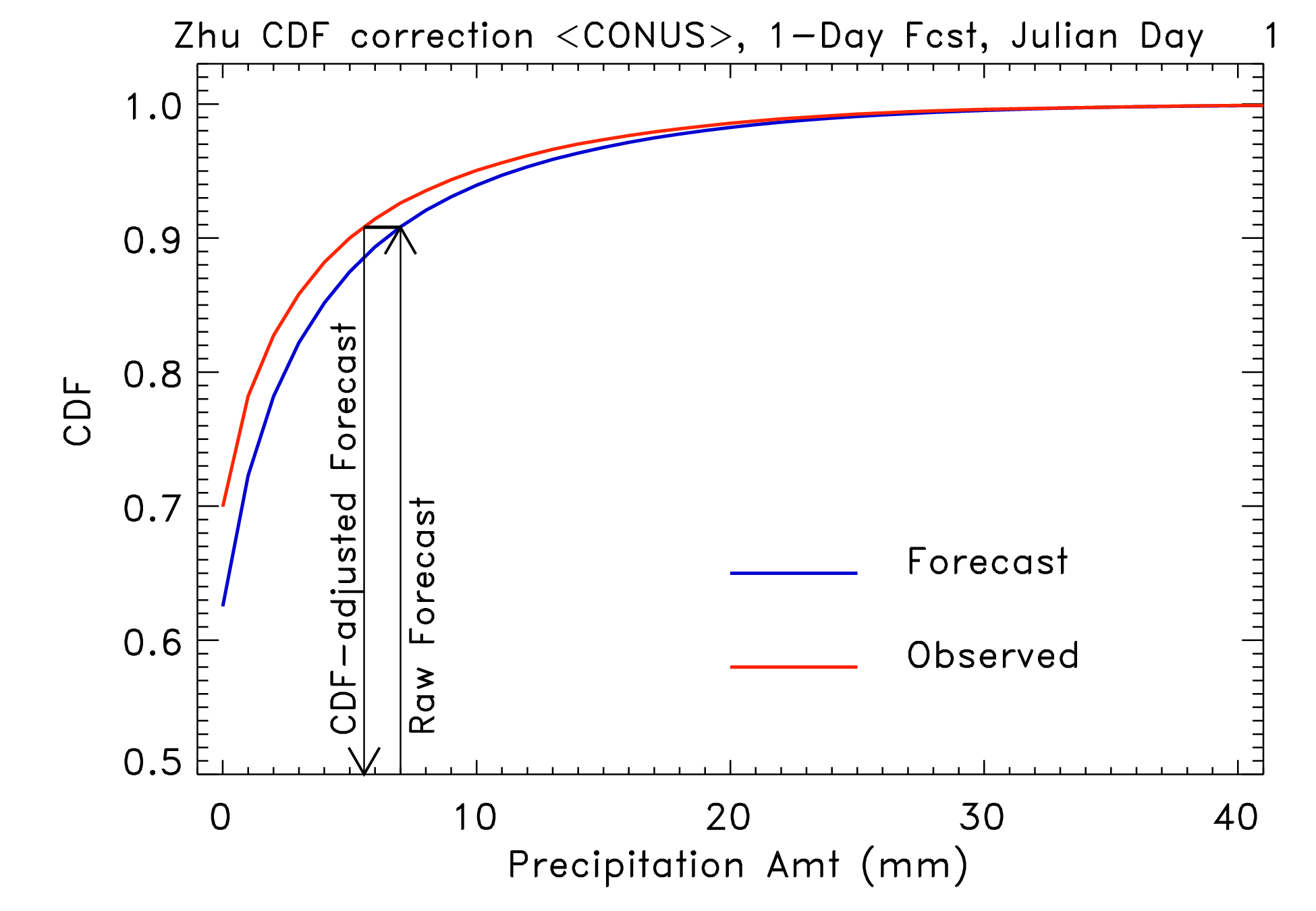 Use difference
in CDFs to correct
each ensemble 
member’s forecast.
In example shown,
raw 7-mm forecast
corrected to ~5.6 mm
forecast.

NOTE: bias only, not 
spread correction or
downscaling.
30
Ref: Zhu and Toth, 2005 AMS Annual Conf., and many others
CDF corrections: example of problem
1-day forecasts in Northern Mississippi (US), mid-August.
Consider a forecast precipitation of 25 mm.
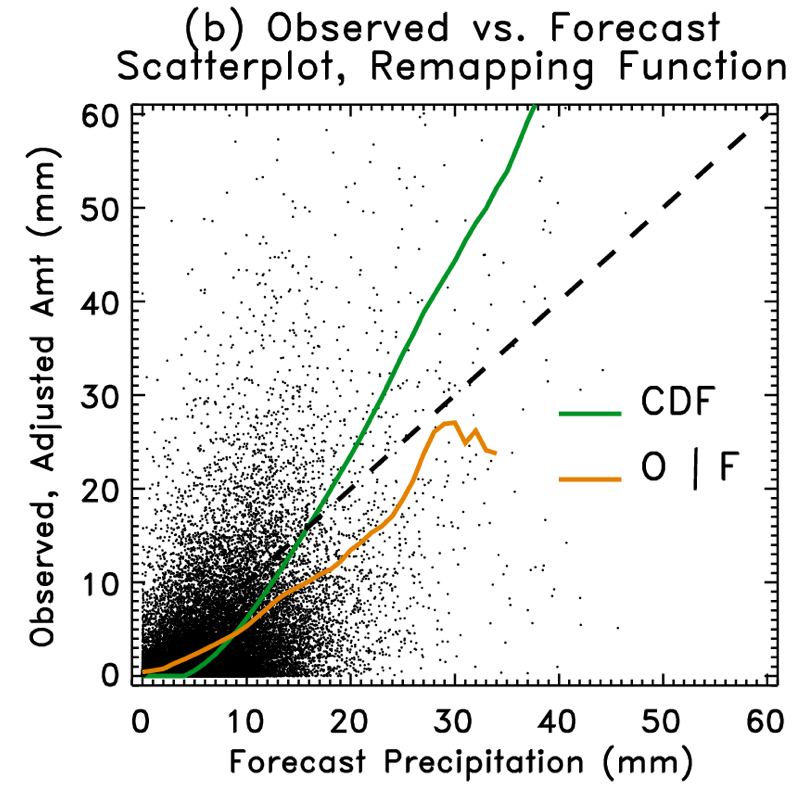 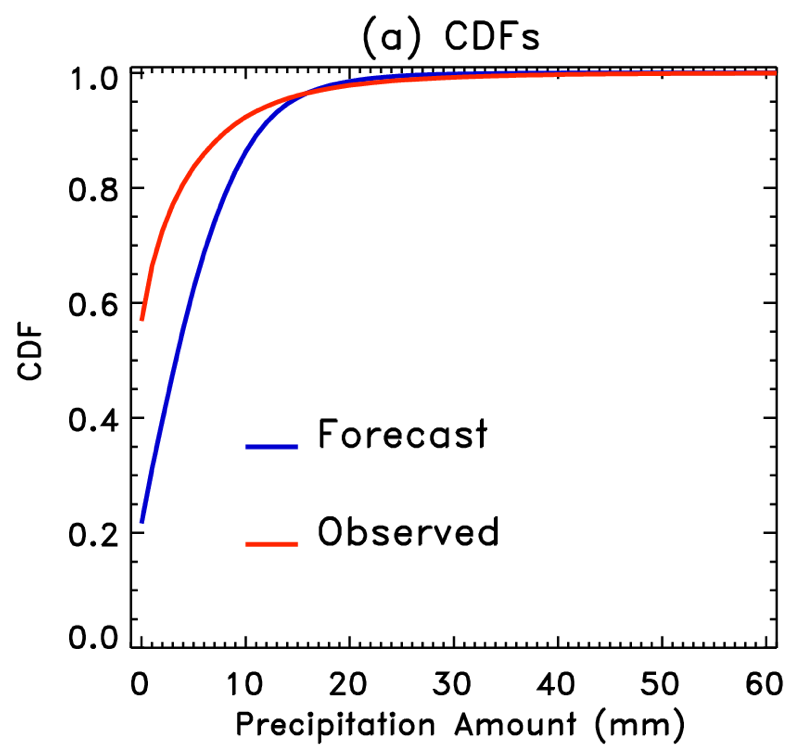 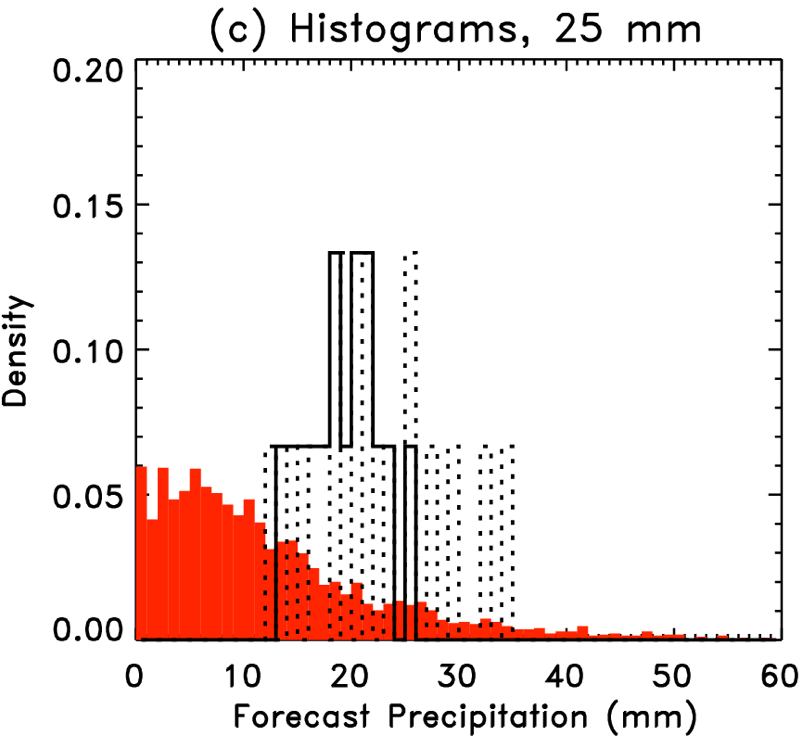 Raw
CDF bias
corrected
O | F
CDF-based corrections at high amounts suggest further increasing precipitation amount forecast.  O|F indicates 
decrease.

At root of problem is assumption that Corr (F,O) ≅ 1.0
31
Linear regression
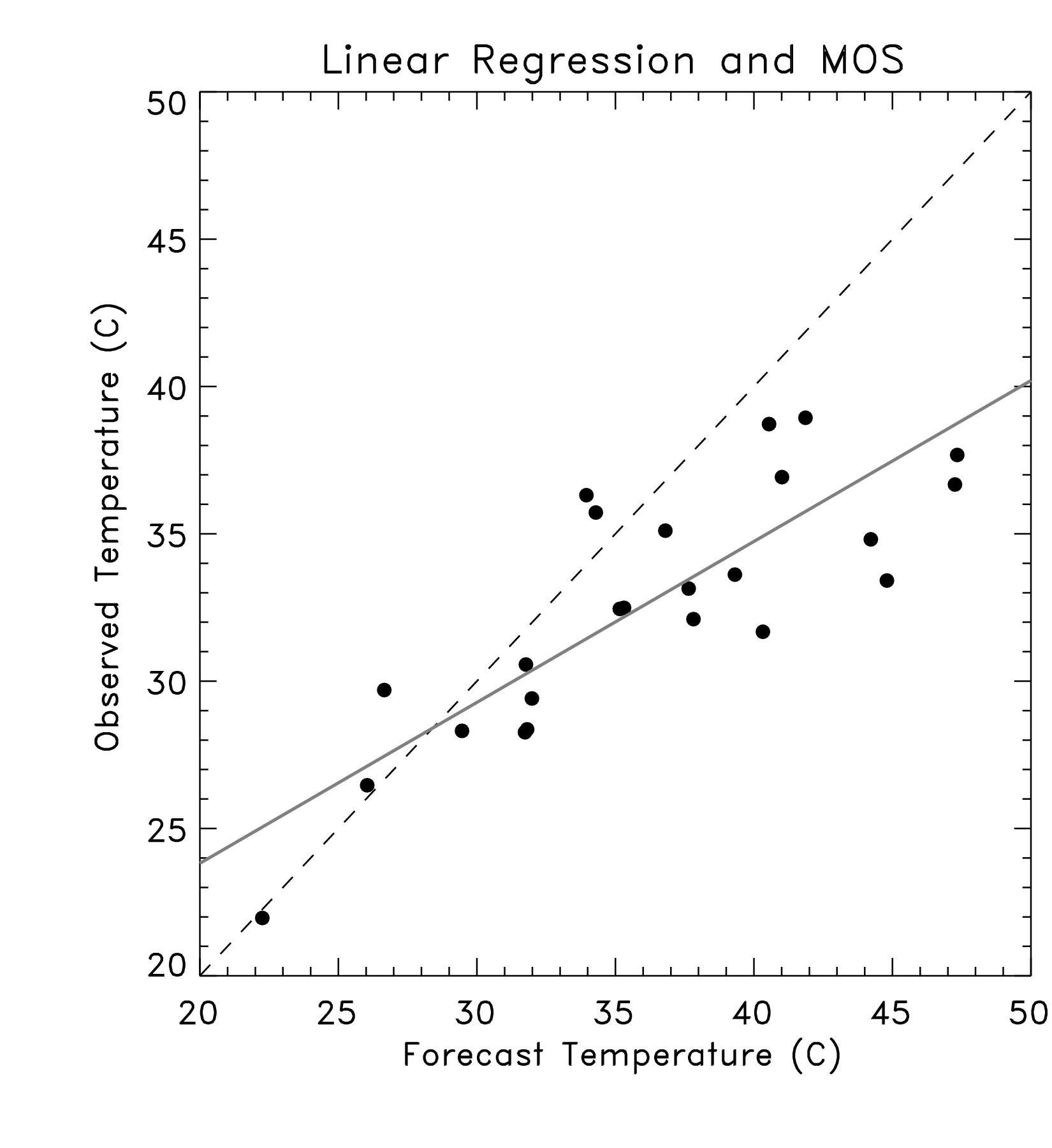 Corrects for state-dependent
bias; when no predictive 
skill of forecast, regresses 
to observed sample climatology.

Diagnostics include statistics 
on error, so can infer (largely
non-state dependent) pdf.
32
Ref: any applied statistics textbook
When is linear regression approach useful?
Some assumptions:
Normality of errors.
Linear relation between predictors and predictand.
Homoscedasticity, error variance doesn’t depend on state x.
Errors are uncorrelated between samples.
33
Ref: any applied stats text, e.g., Neter, Wasserman, and Kutner, Applied Linear Statistical Models.
When is linear regression approach useful?
Some assumptions:
Normality of errors.
Linear relation between predictors and predictand.
Homoscedasticity, error variance doesn’t depend on state x.
Errors are uncorrelated between samples.
Well, there goes using
this for precipitation!
34
Ref: any applied stats text, e.g., Neter, Wasserman, and Kutner, Applied Linear Statistical Models.
When is linear regression approach useful?
Some assumptions:
Normality of errors.
Linear relation between predictors and predictand.
Homoscedasticity, error variance doesn’t depend on state x.
Errors are uncorrelated between samples.
Problematic for weather, if samples every day.  
“Serial correlation,”  smaller “effective sample size.”
But can deal with this problem.
35
Ref: any applied stats text, e.g., Neter, Wasserman, and Kutner, Applied Linear Statistical Models.
Linear regression – big assumption!
unknown,
with error
known, assumed no error
In our practice, the Y’s typically have some small error (obs) 
and the X’s have larger error (forecast model state).  

Practically, the method works well enough to gloss over what
error εi represents, but there is a whole branch of statistics 
(regression with “errors in variables”) that deals with this more 
formally.  This incorrect assumption applies to most of the rest 
of the methods discussed, too.
36
Ref: Casella and Berger, Statistical Inference, 1990.  Also Vannitsem & Nicolis, Feb 2008 MWR (though I 
think their analysis is unfairly critical of MOS)
Model Output Statistics (“MOS”)most elements based on multiple linear regression
KBID   GFS MOS GUIDANCE    2/16/2005  1800 UTC                      
 DT /FEB  17                  /FEB  18                /FEB  19       
 HR   00 03 06 09 12 15 18 21 00 03 06 09 12 15 18 21 00 03 06 12 18 
 N/X              32          40          25          35       19    
 TMP  42 39 36 33 32 36 38 37 35 33 30 28 27 30 32 31 28 25 23 19 27 
 DPT  34 29 26 22 19 18 17 17 17 17 17 15 14 13 11  8  7  6  5  2  4 
 CLD  OV FW CL CL SC BK BK BK BK BK BK BK SC BK BK BK BK FW CL CL CL 
 WDR  26 30 32 32 32 31 29 28 30 32 31 31 31 31 30 29 31 32 33 33 27 
 WSP  12 12 12 11 08 08 09 08 09 09 10 10 10 12 13 13 15 16 15 09 08 
 P06        17     0     0     0     4     0    10     6     8  0  0 
 P12              17           0          10          17        8    
 Q06         0     0     0     0     0     0     0     0     0  0  0 
 Q12               0           0           0           0        0    
 T06      0/ 2  0/ 0  1/ 0  1/ 2  0/ 1  0/ 1  1/ 0  0/ 1  0/ 0  0/ 0 
 T12                  1/ 0        1/ 2        1/ 1        0/ 1  0/ 0 
 POZ   0  0  0  0  0  0  0  0  0  0  0  0  0  0  0  0  0  0  0  0  0 
 POS  13 47 70 84 91100 96100100100100 92100 98100100100 94 92100100 
 TYP   R  S  S  S  S  S  S  S  S  S  S  S  S  S  S  S  S  S  S  S  S 
 SNW                                       0                    0    
 CIG   7  8  8  8  8  8  8  8  8  7  7  7  8  7  7  7  8  8  8  8  8 
 VIS   7  7  7  7  7  7  7  7  7  7  7  7  7  7  7  7  7  7  7  7  7 
 OBV   N  N  N  N  N  N  N  N  N  N  N  N  N  N  N  N  N  N  N  N  N
US: Statistical corrections to operational US NWS models, some fixed (NGM),
some not (Eta, GFS).  Refs: http://www.nws.noaa.gov/mdl/synop/index.htm,
Carter et al., WAF, 4, p 401, Glahn and Lowry,  JAM, 11, p 1580.   Canadian models discussed in Wilson and Vallee, WAF, 17, p. 206, and WAF, 18, p 288.  Britain:  Met Office uses “updateable MOS” much like perfect prog.
37
Logistic regression
Useful for making probabilistic forecasts for some binary event, e.g, precip above threshold.
For each grid point (or station) let x = continuous predictor data (ens. mean forecast value), y = binary predictand data (1.0 if predicted event happened, 0.0 if not).
Problem:  Compute P( y =1.0 | x ) as a continuous function of x.
Logistic Regression:
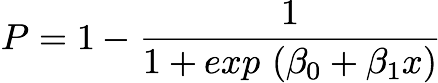 38
Ref: any applied statistics text.
[Speaker Notes: We tried various methods for statistically correcting the model output, Tom suggested Logistic regression - turned out to be the best as well as the simplest.

This is how it works --
• given x and y the problem is to determine P(y=1 | x).
• many people use ordinary linear regression (NGM MOS) - but it really isn’t well suited to this problem.
• Logistic regression was designed specifically for this problem - P is modelled as ??
(don’t ask me where this equation comes from - it’s a long and irrelevant story).]
Logistic regression using a long data setof observed and forecast anomalies
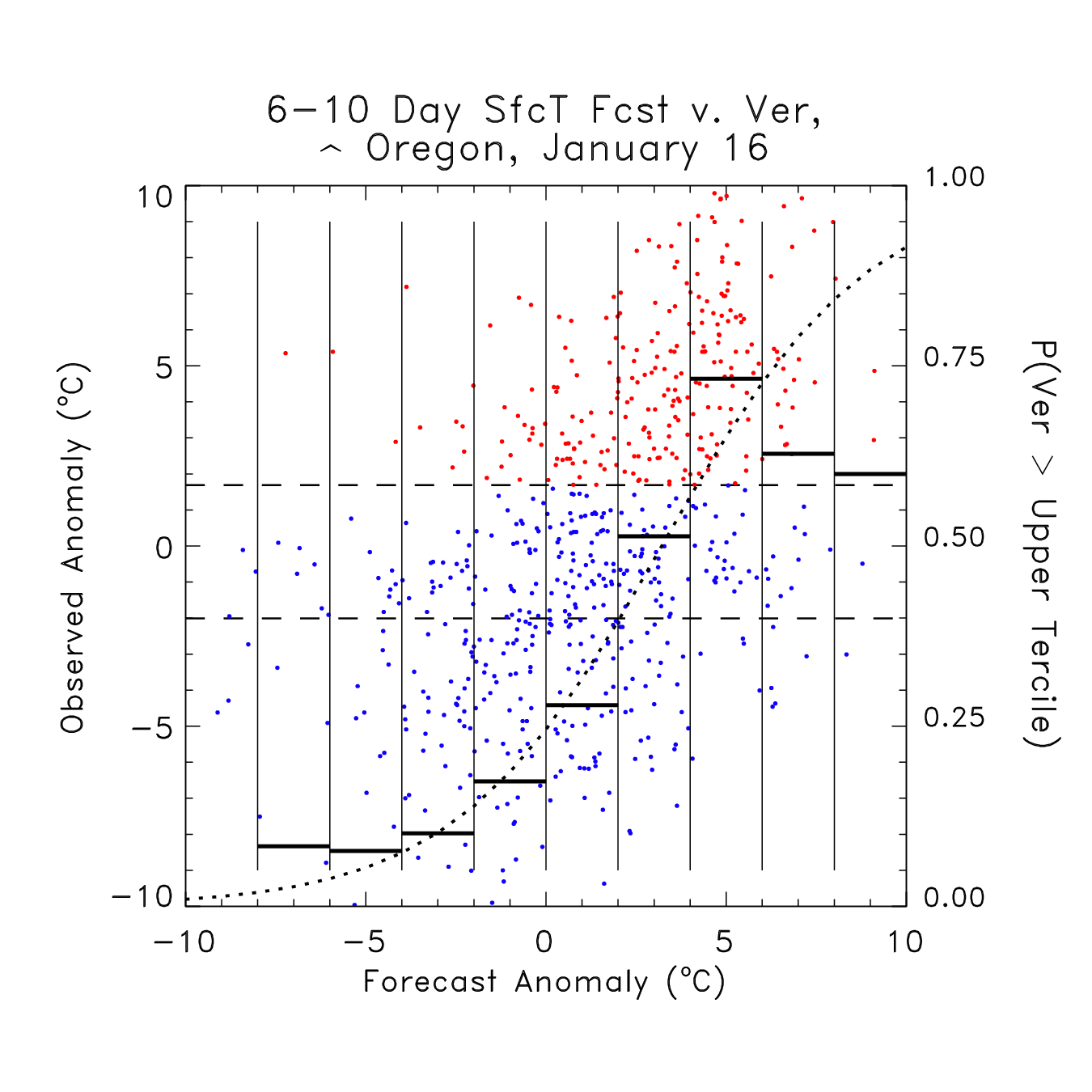 Seeking to predict probability of warmer than normal conditions (upper tercile of observed). Using reforecasts
(a later talk), we have 23 years of data. Let’s use old data in a 31-day window around the
date of interest to make statistical corrections.
Dashed lines: tercile boundaries
Red points: samples above upper tercile
Blue points: samples below upper tercile
Solid bars: probabilities by bin count
Dotted line: logistic regression curve
39
Ref: Hamill et al. MWR, June 2004
[Speaker Notes: A concrete example to illustrate how we do this:

T850 for a given grid point - scatter plot of all forecasts and verifications over 23*31 cases.
If we just calculate the observed frequency for discrete bins, you get probs given by the solid horiz lines.  If you use logistic regression, you get the smooth dotted curve

Note there may be problems with extrapolation - over-forecast extreme probs]
Logistic regression drawbacks
Doesn’t generate full pdf (though see Wilks,  2009, Met Apps, p. 361).
With ensembles, what do you use as predictors?  Ens. mean?  Spread? Every member?
Iterative technique, can be slower.
Better have training set with distribution of 1’s and 0’s, otherwise software will croak.
40
Analog technique using reforecasts
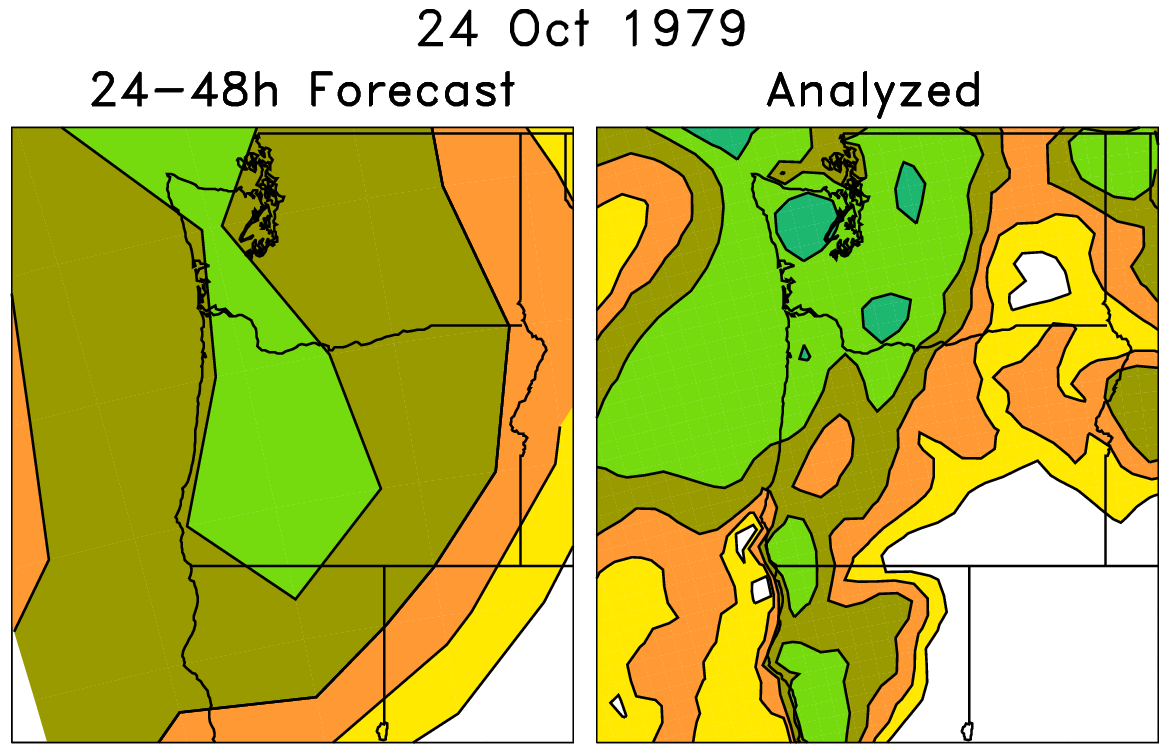 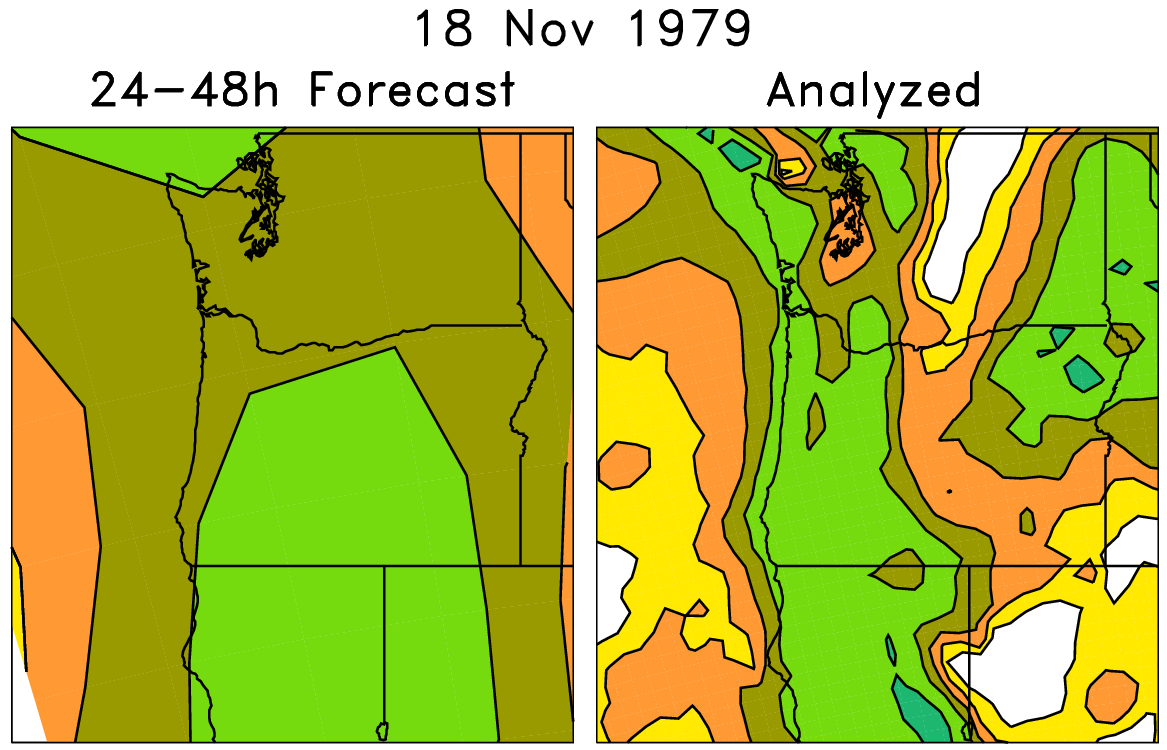 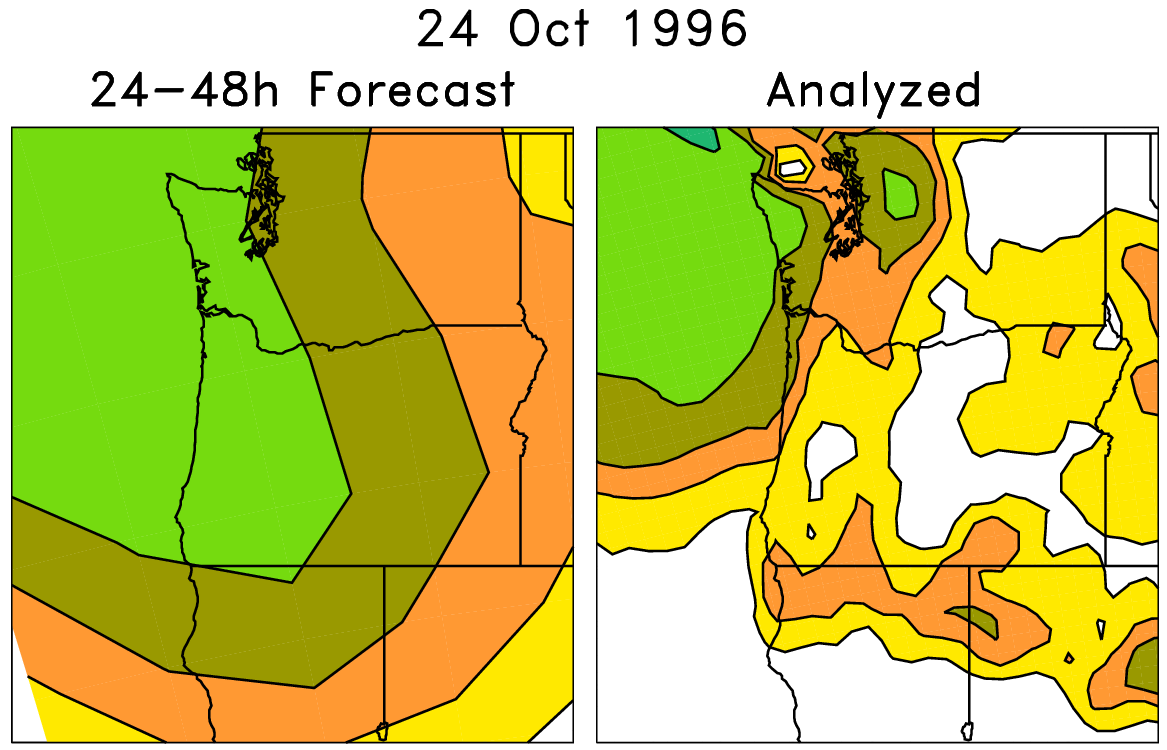 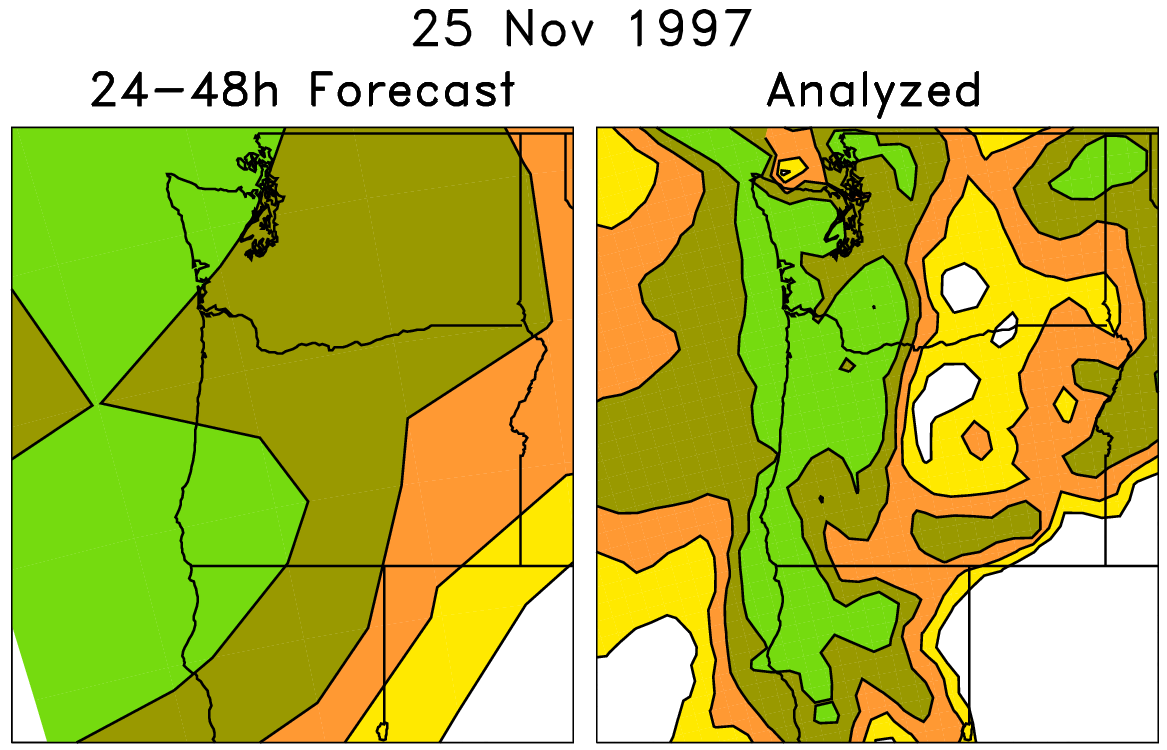 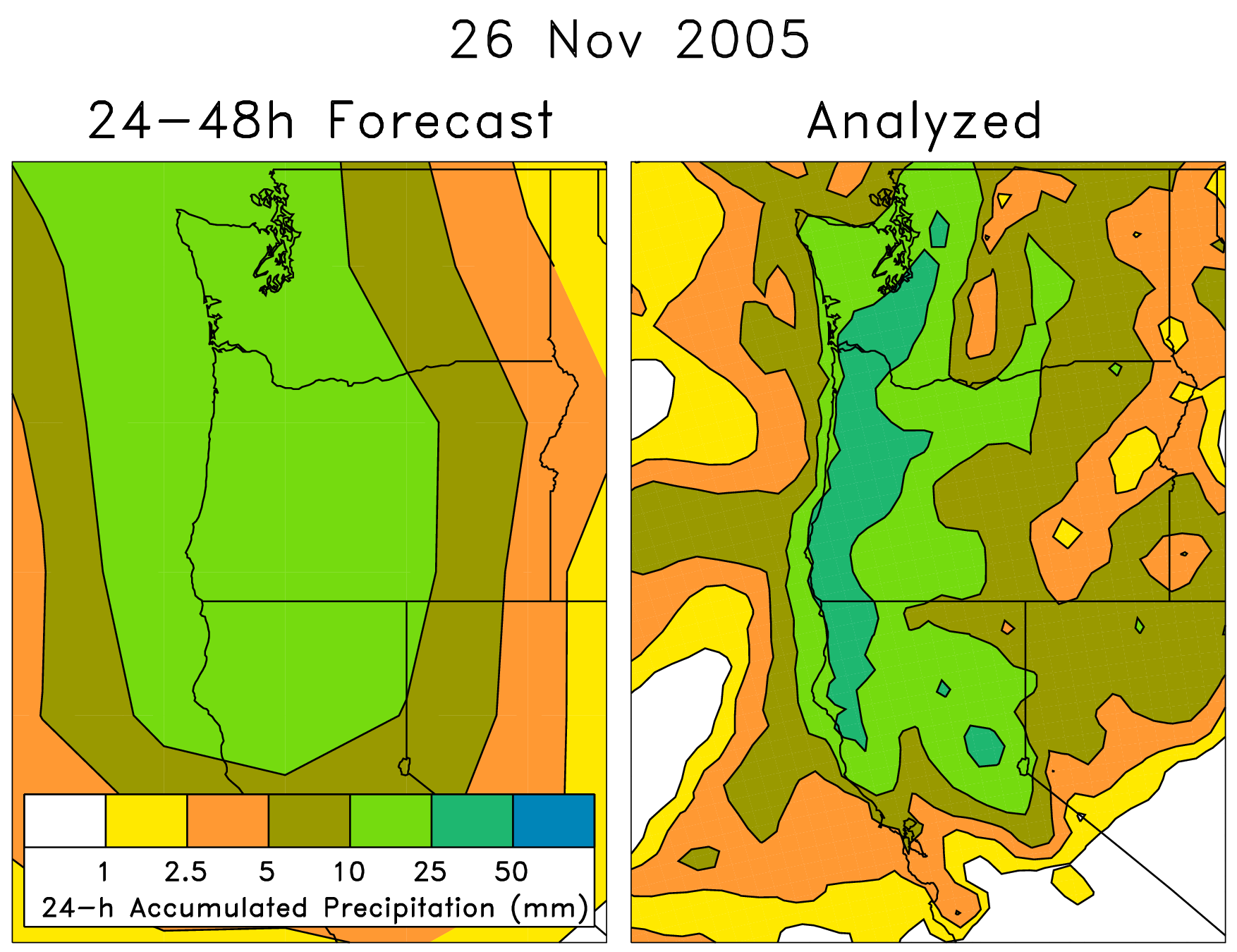 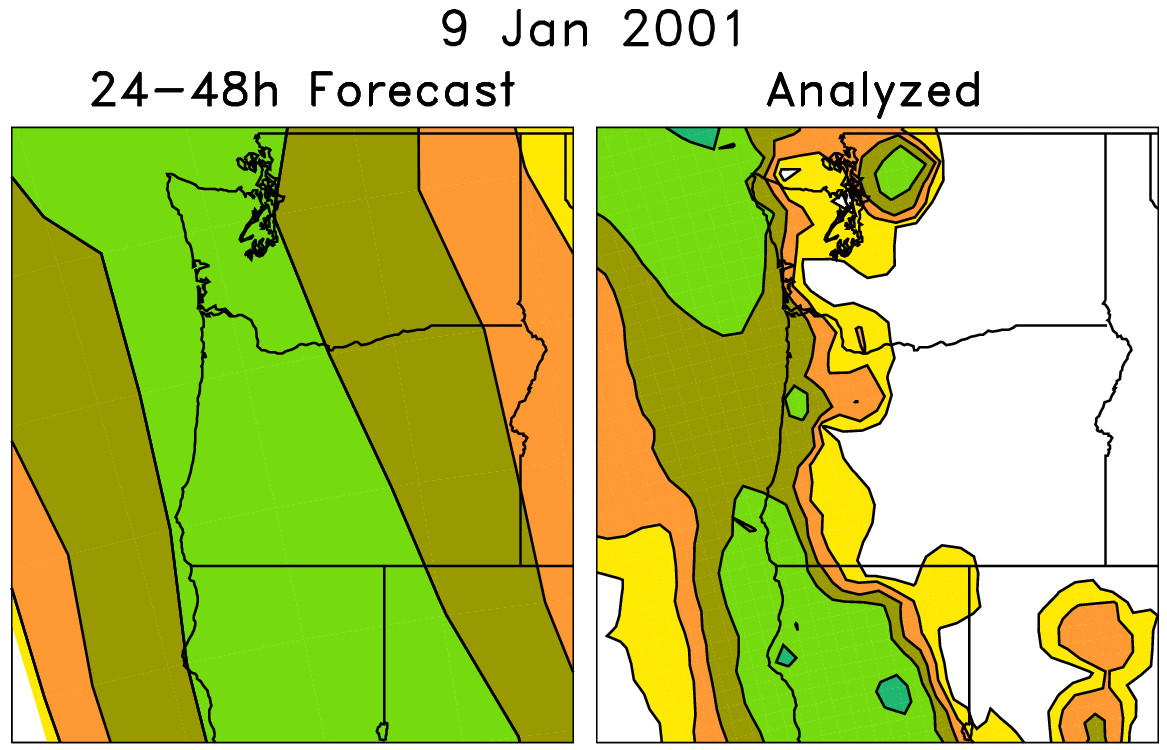 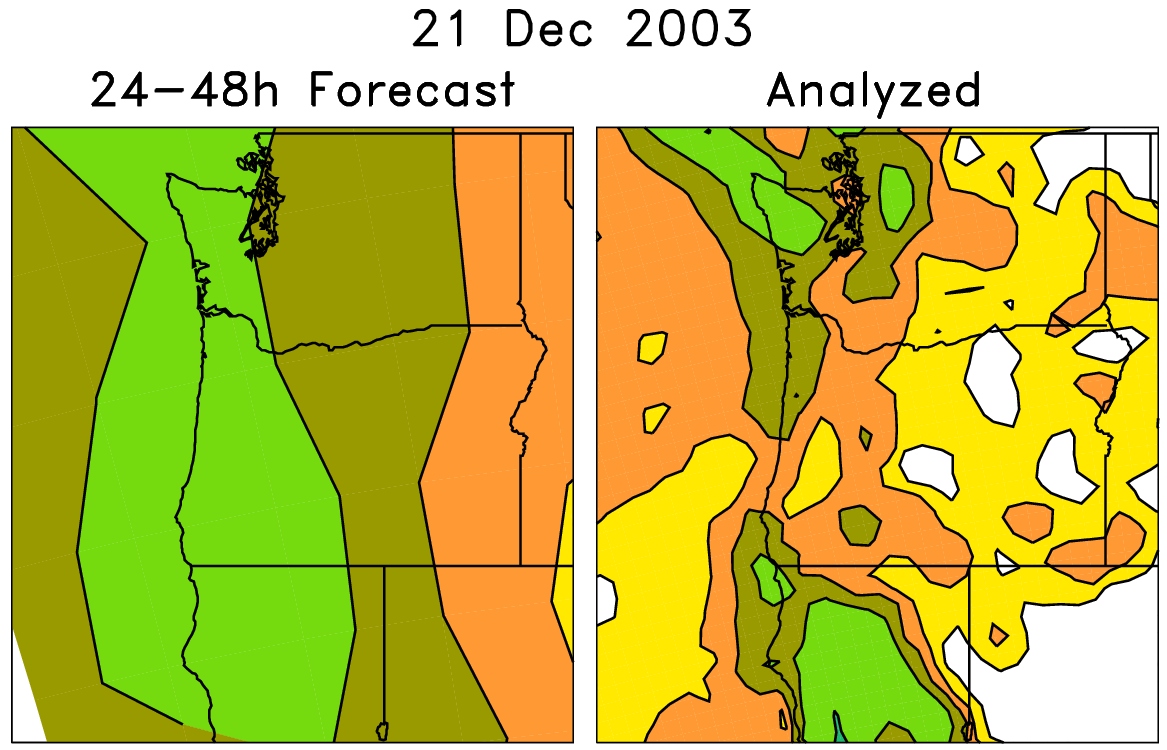 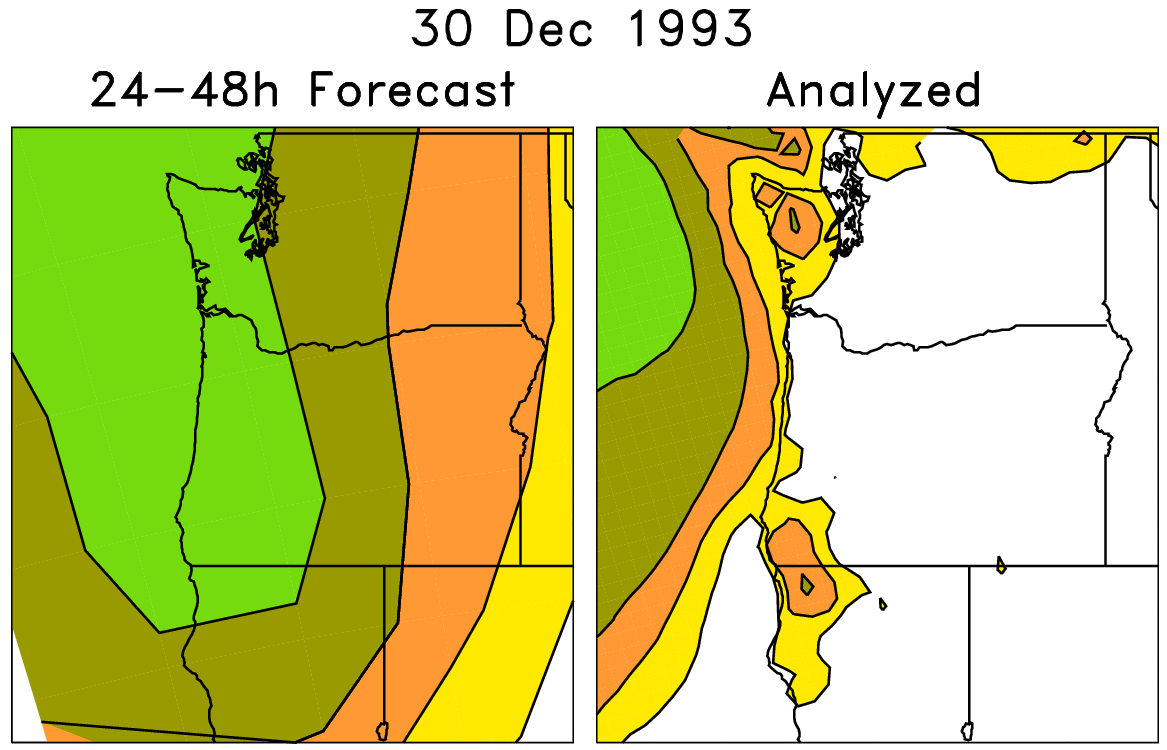 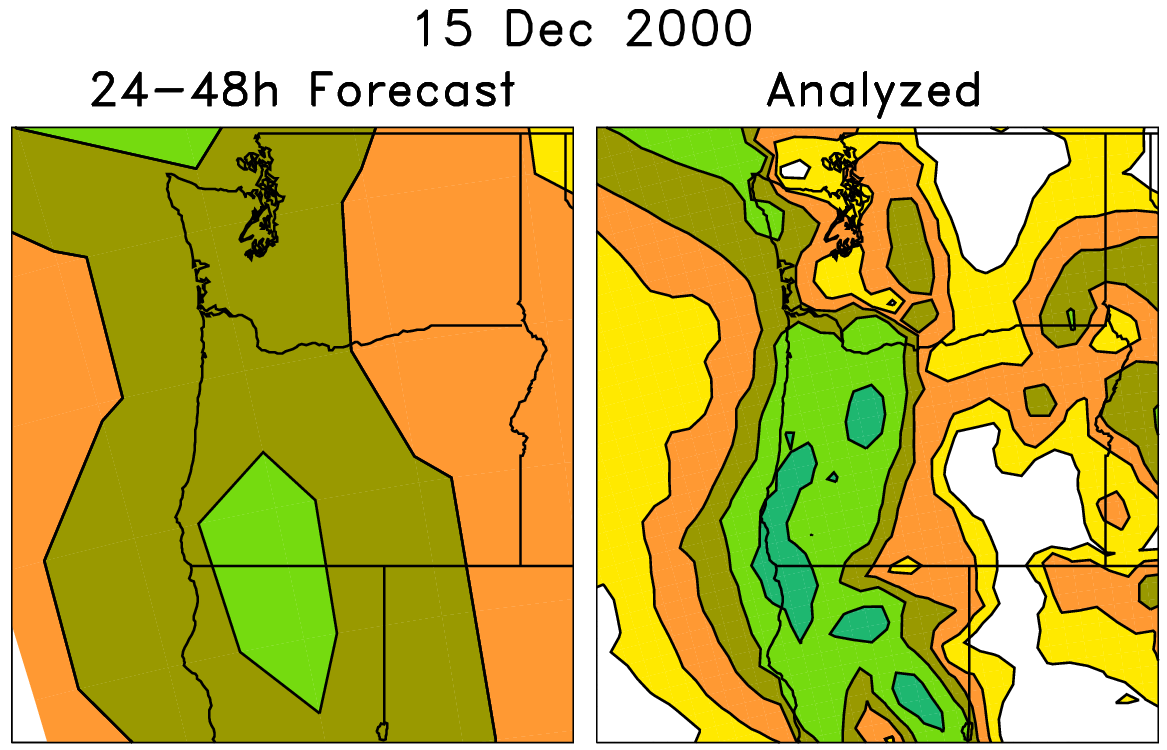 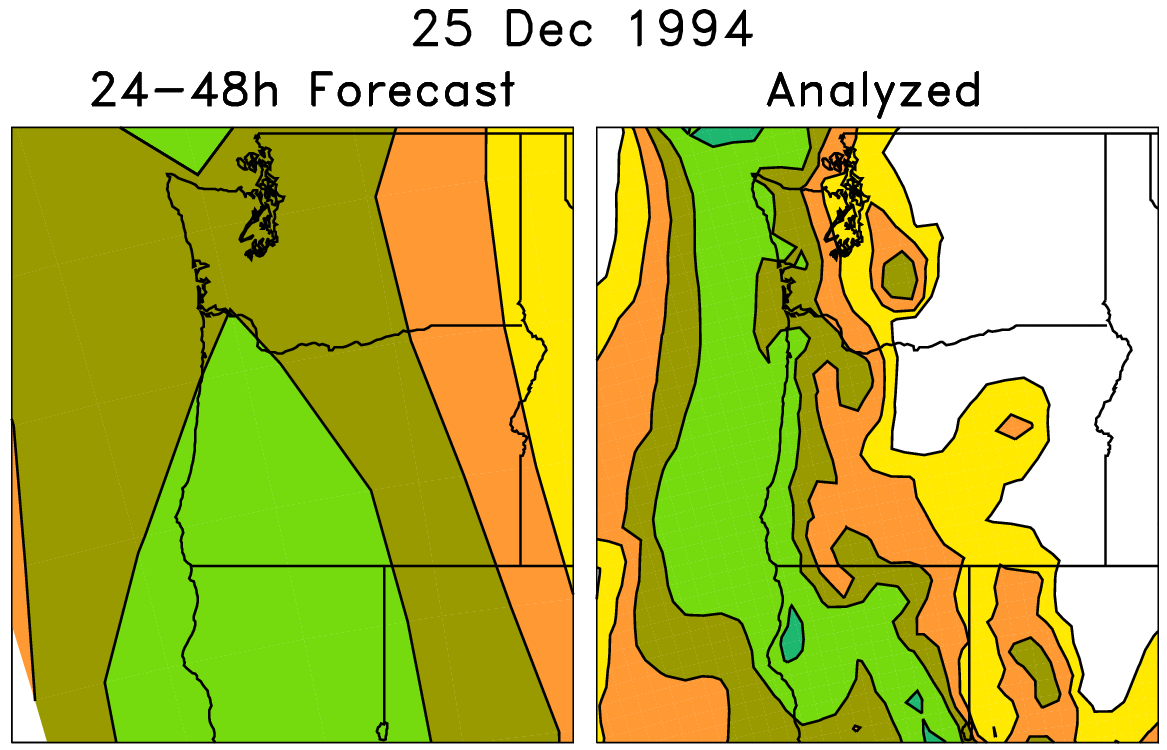 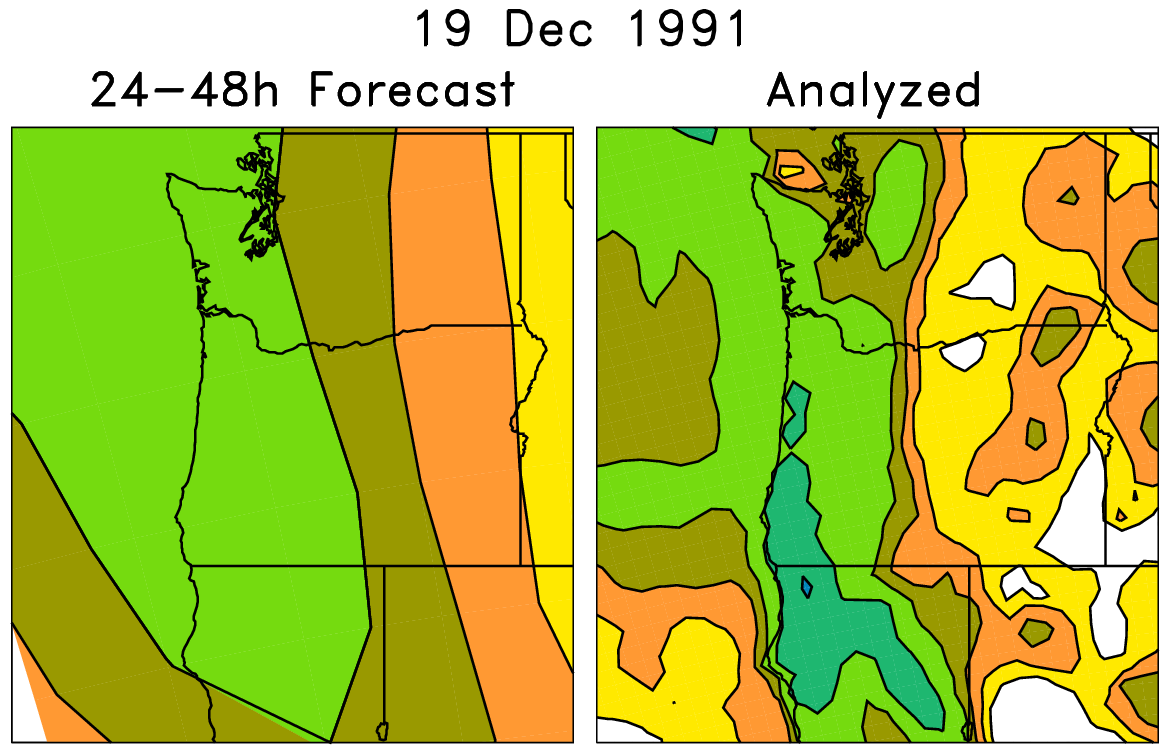 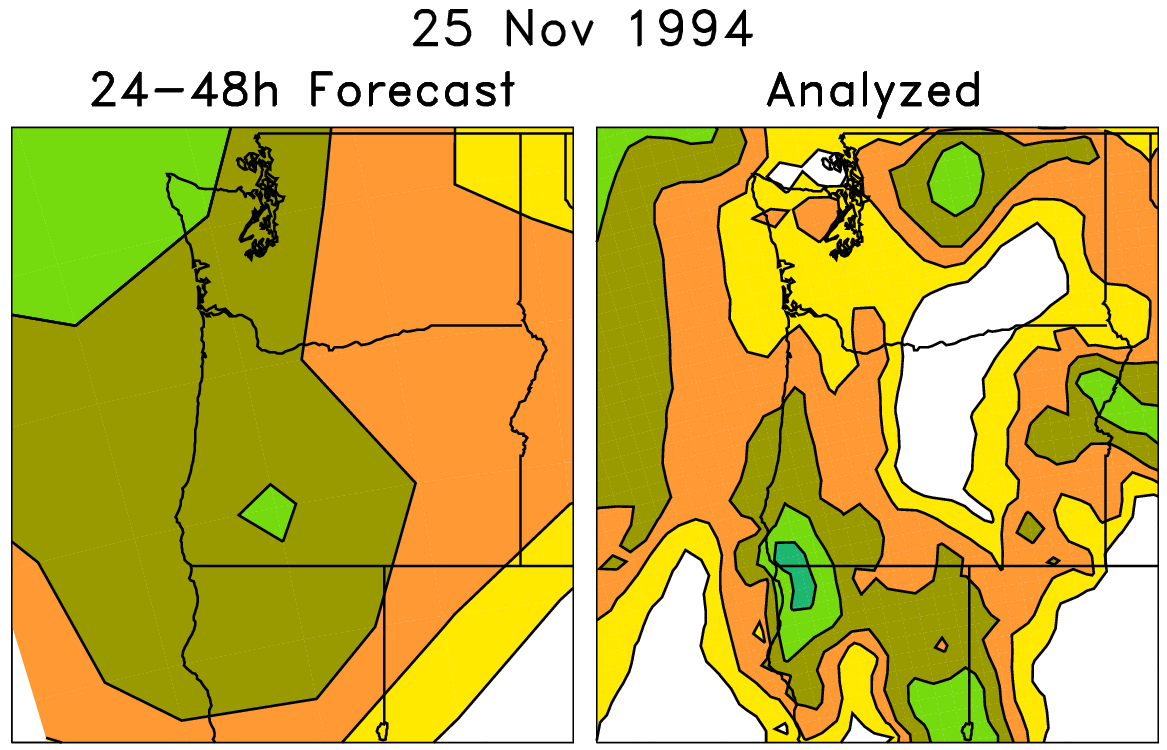 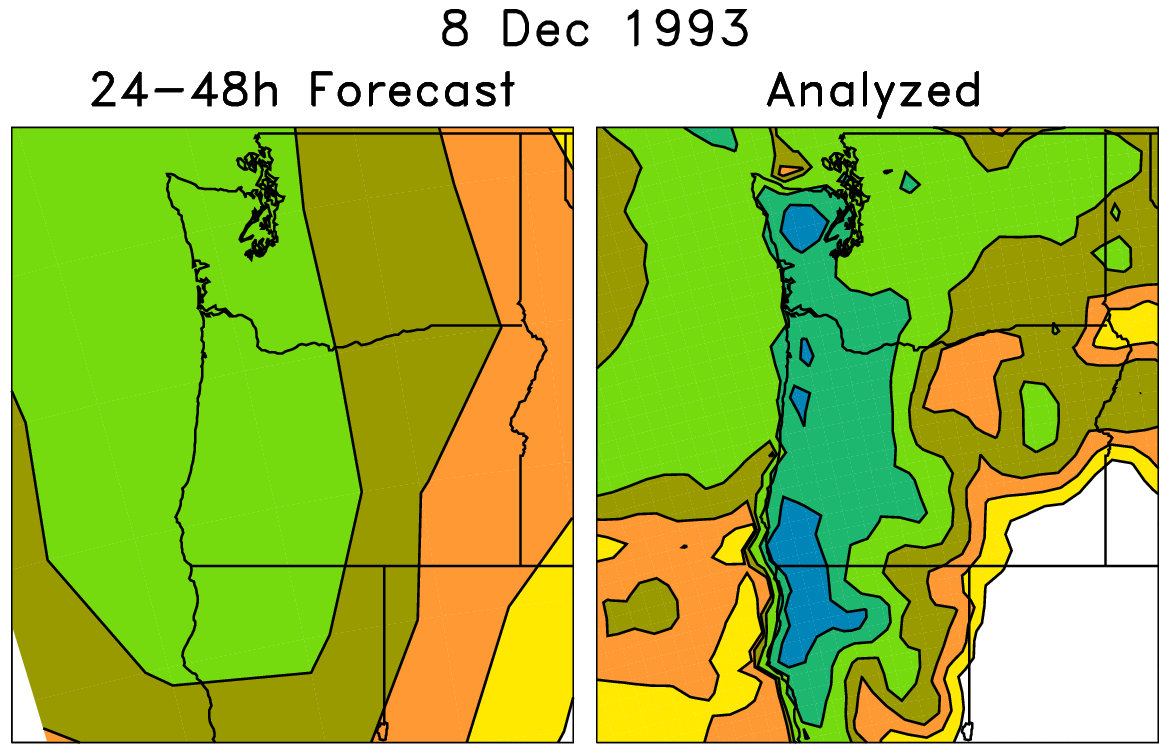 On the left are old forecasts
similar to today’s ensemble-
mean forecast.  The data on
the right, the analyzed
precipitation conditional upon
the forecast, can be used to
statistically adjust and 
downscale the forecast.

Analog approaches like this
may be particularly useful for
hydrologic ensemble applications, where an ensemble of realizations is needed.
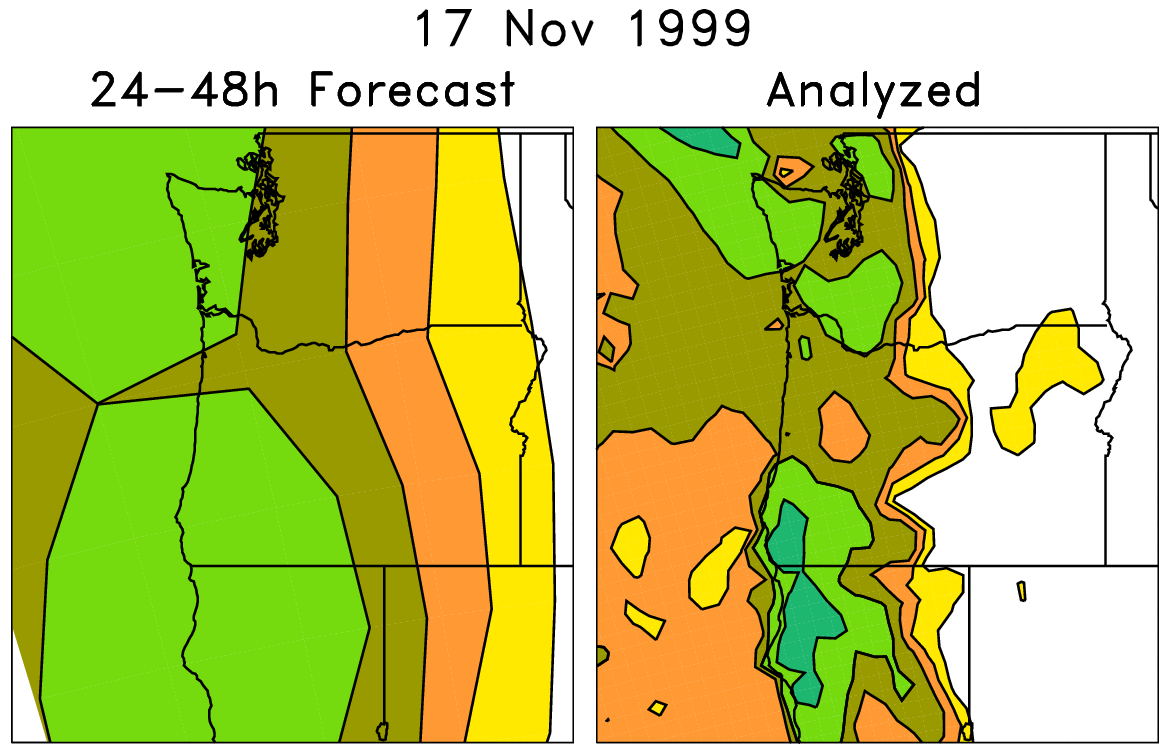 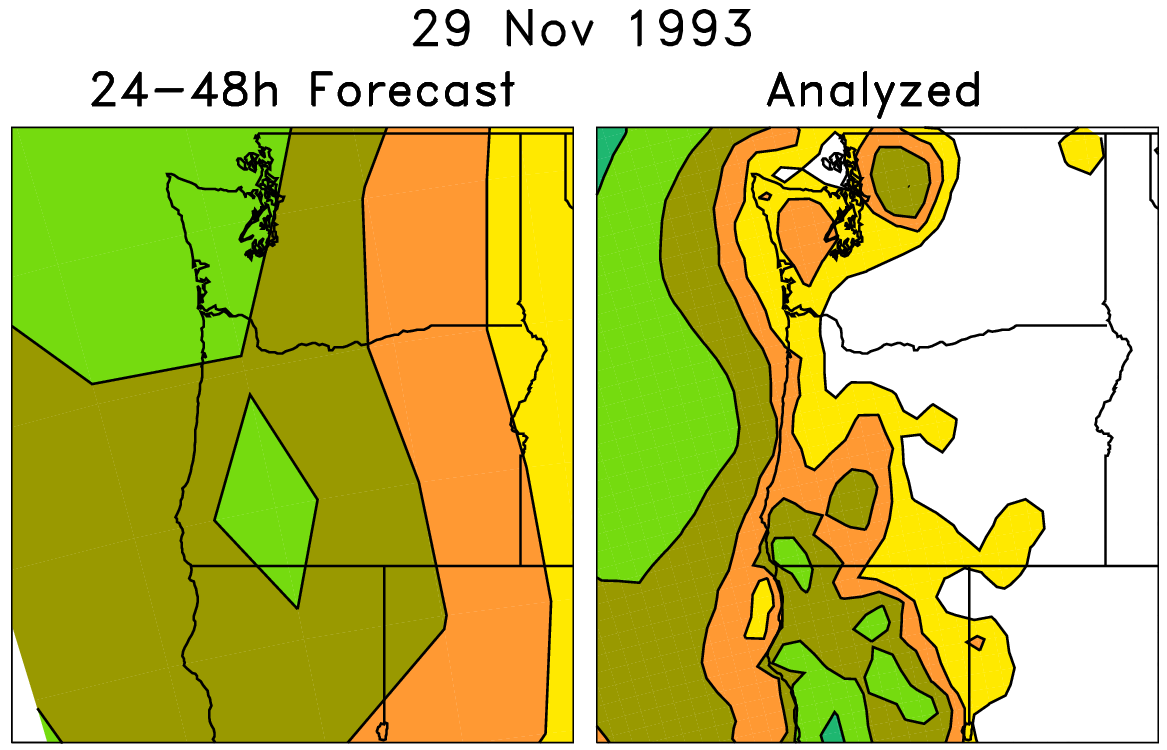 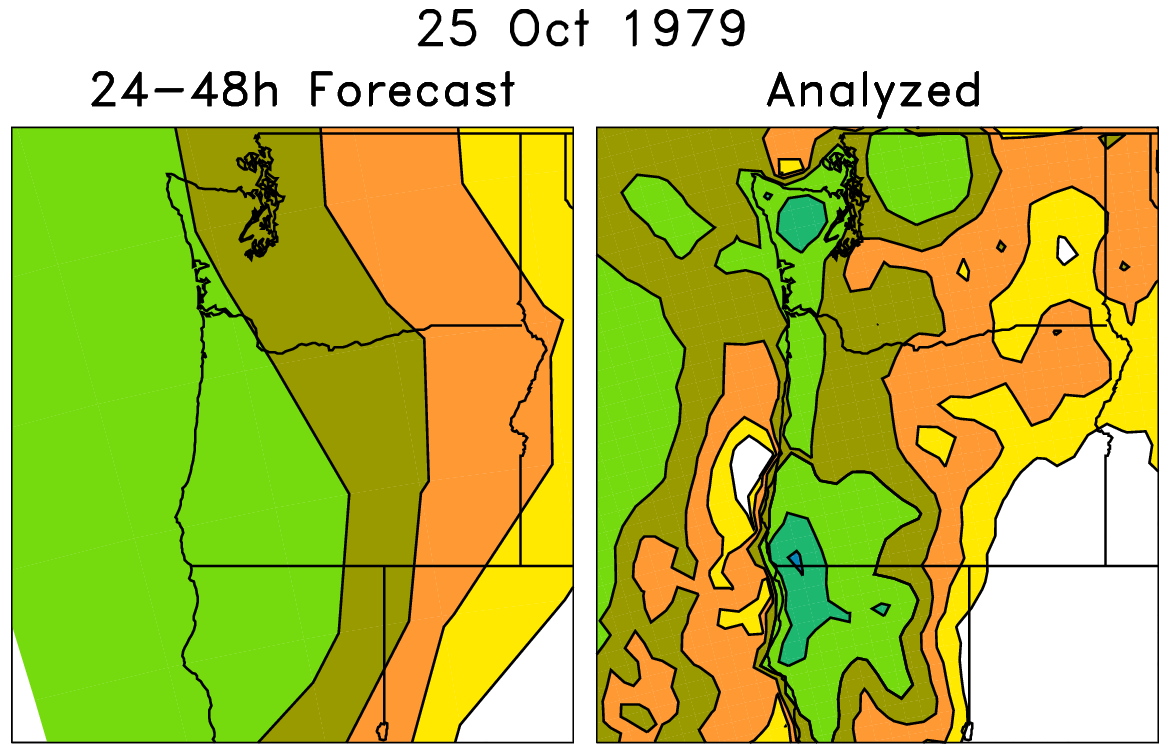 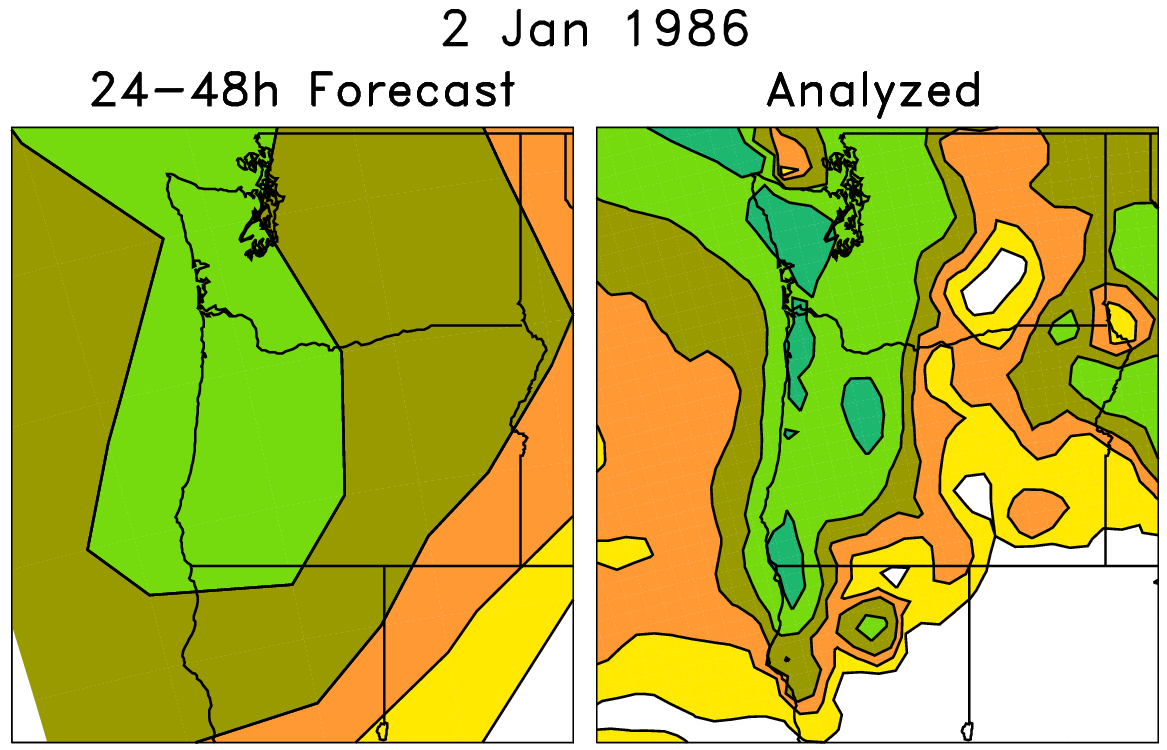 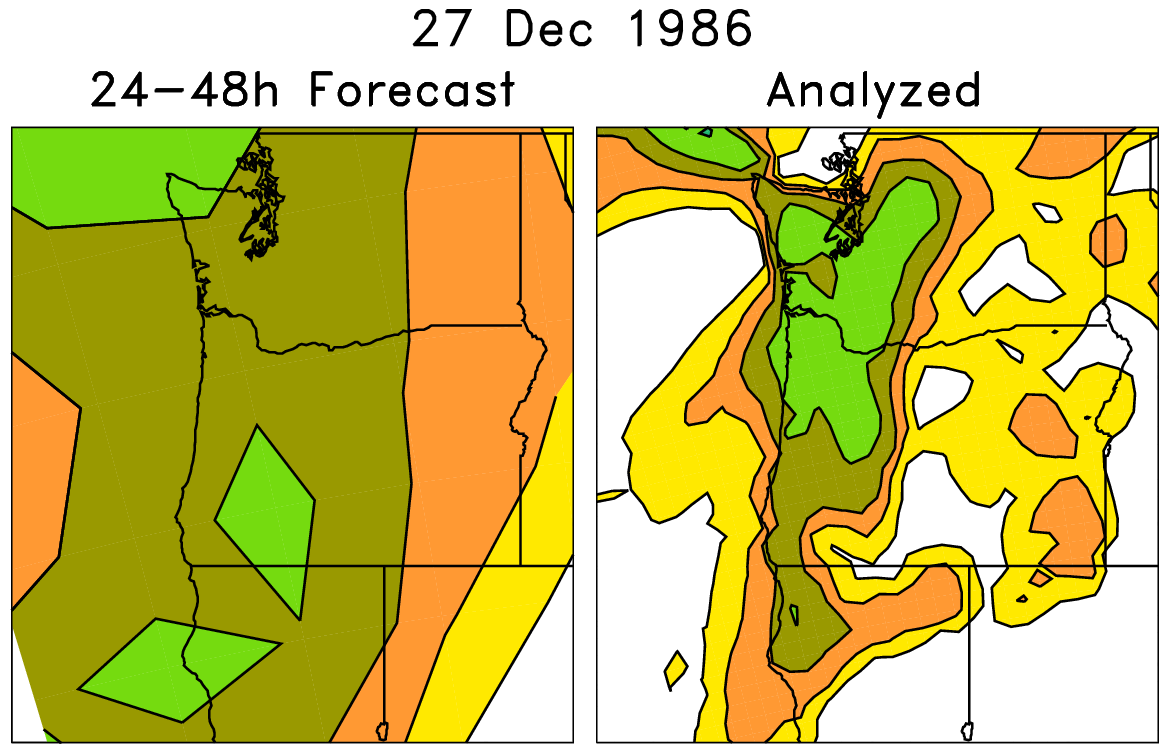 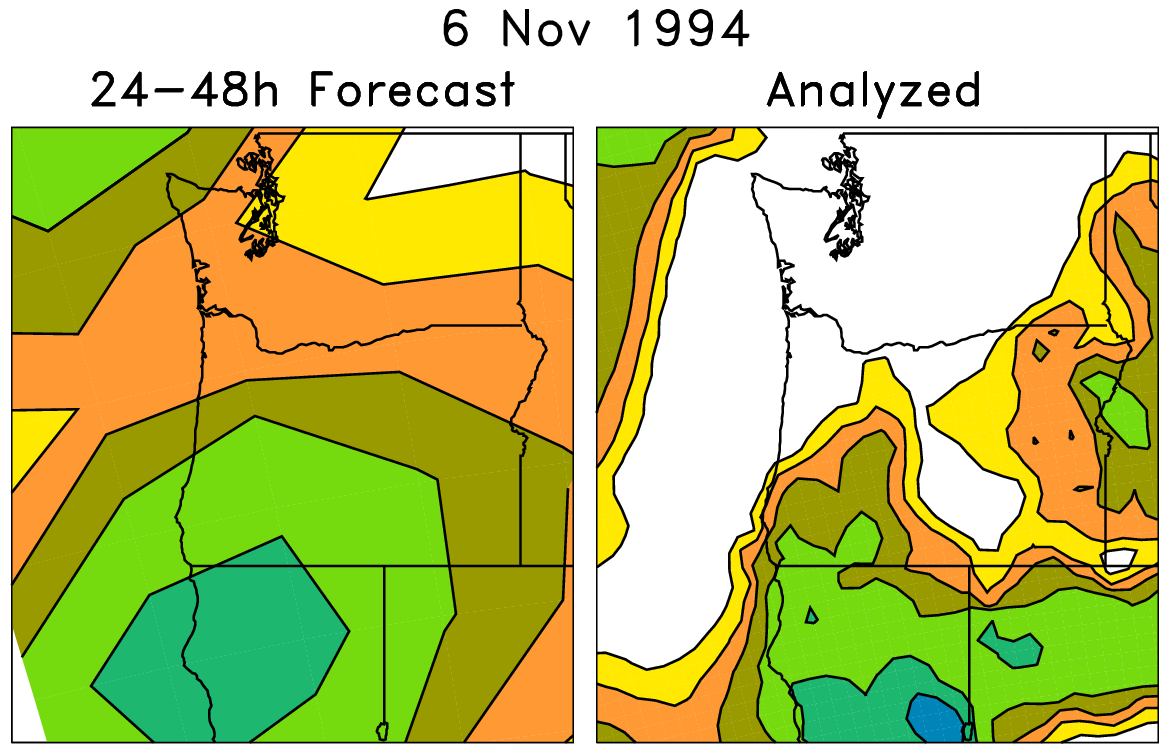 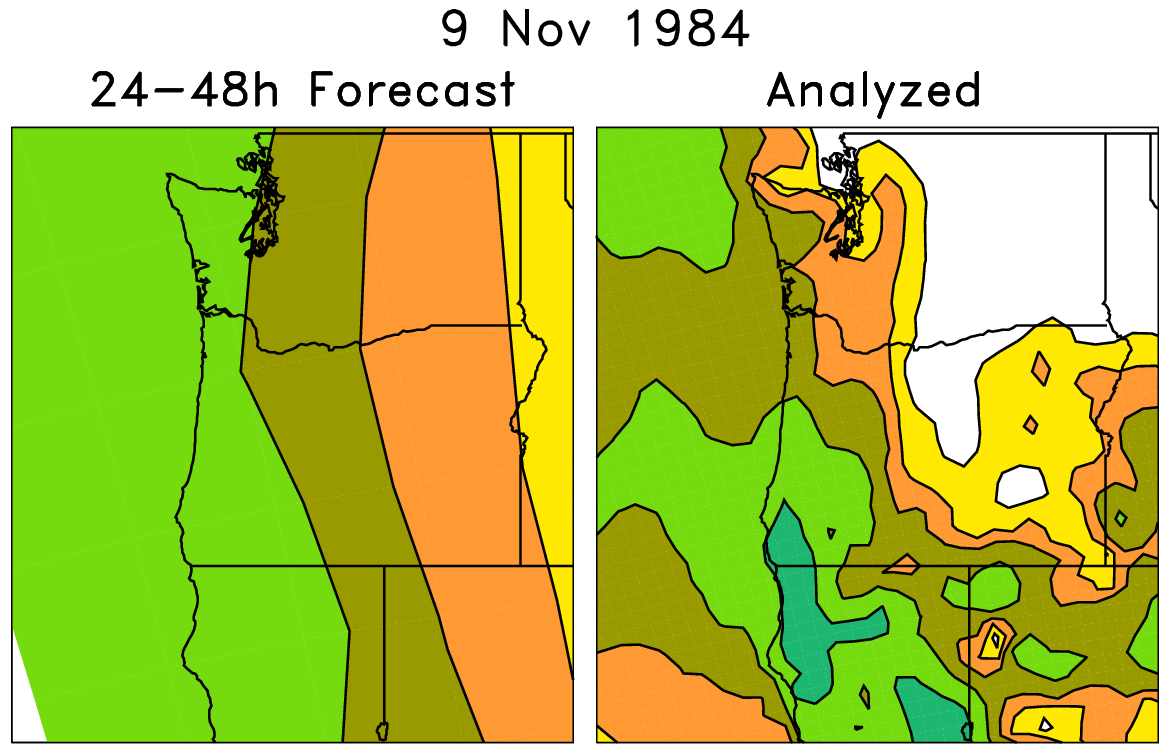 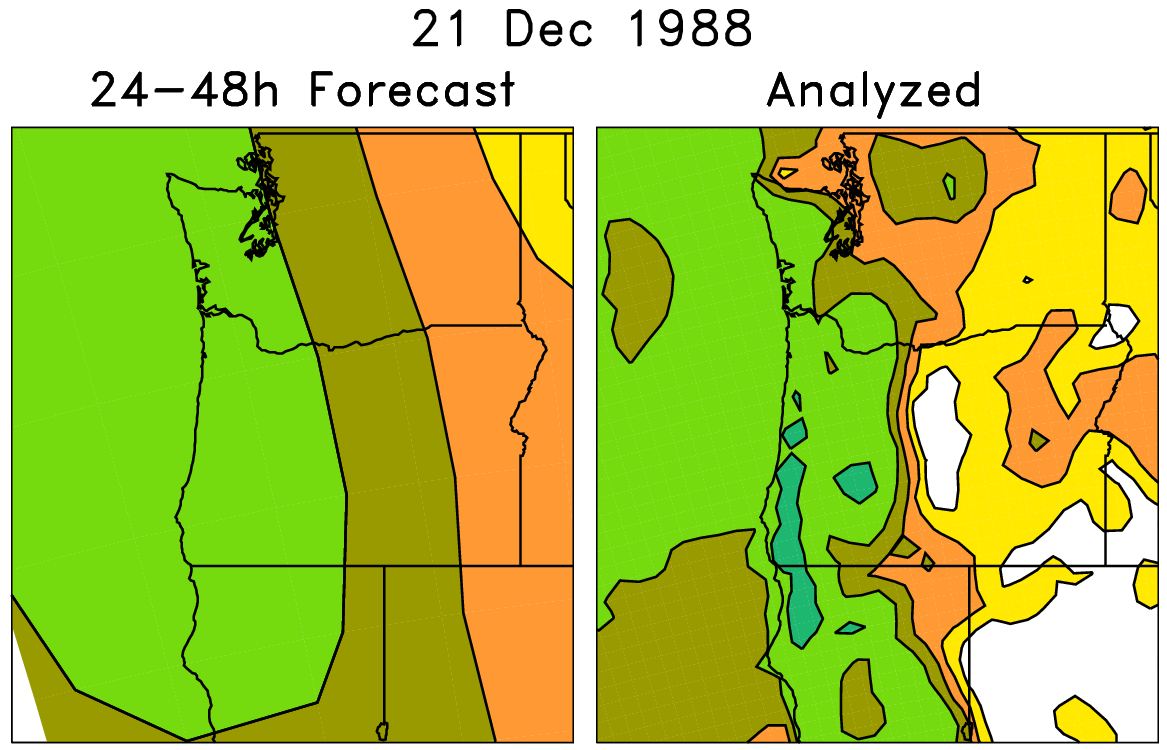 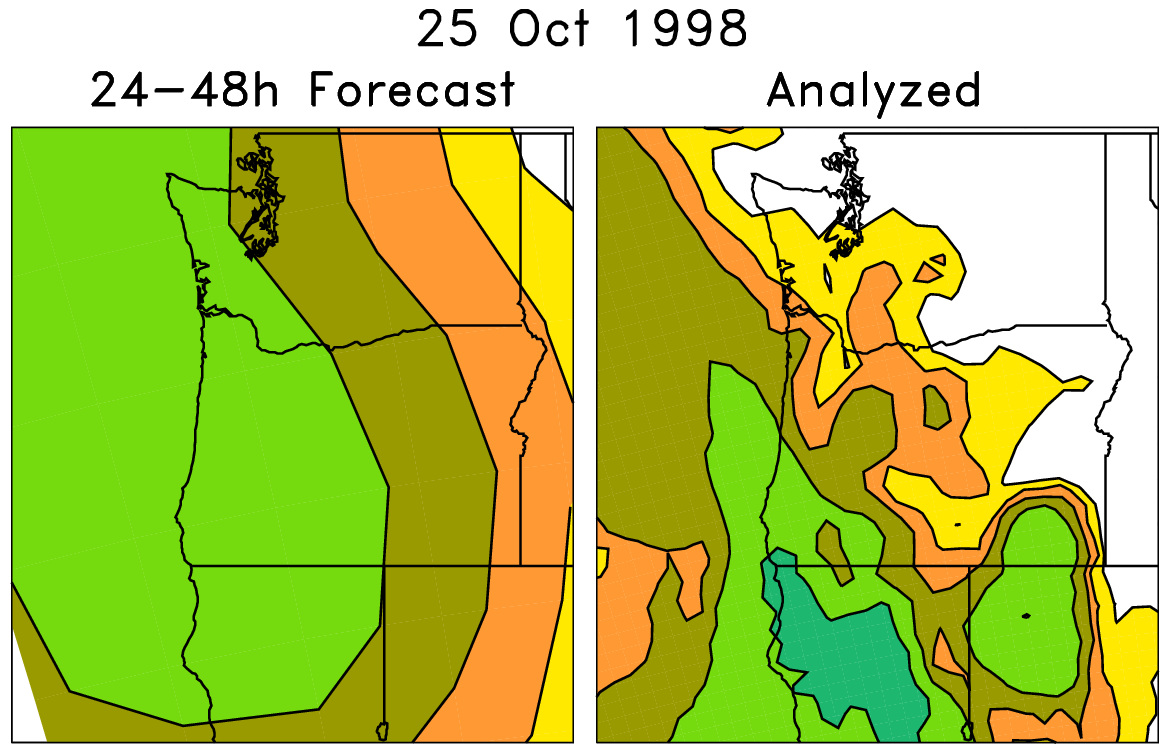 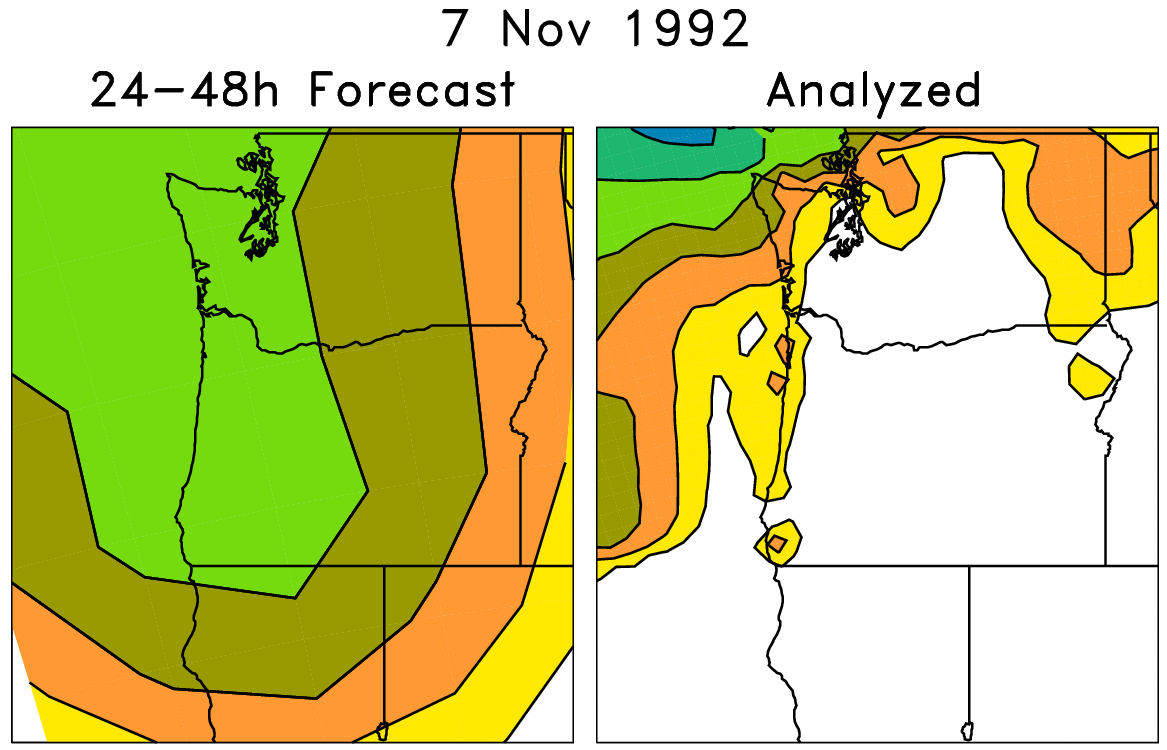 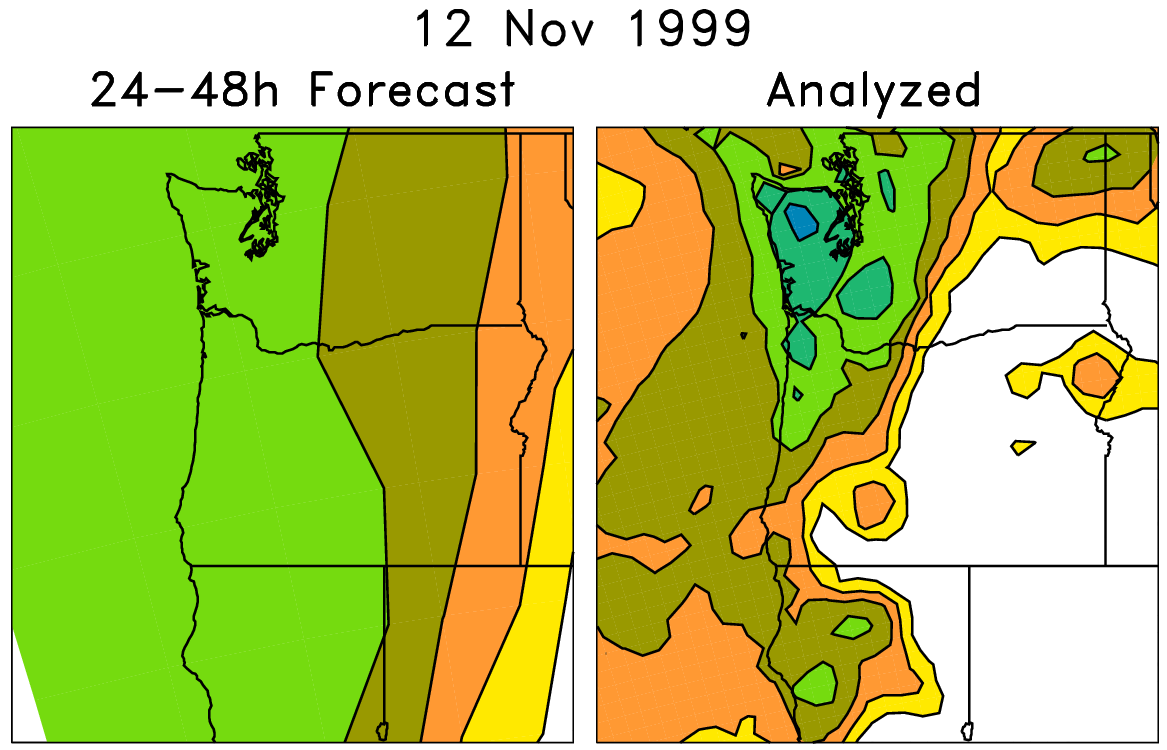 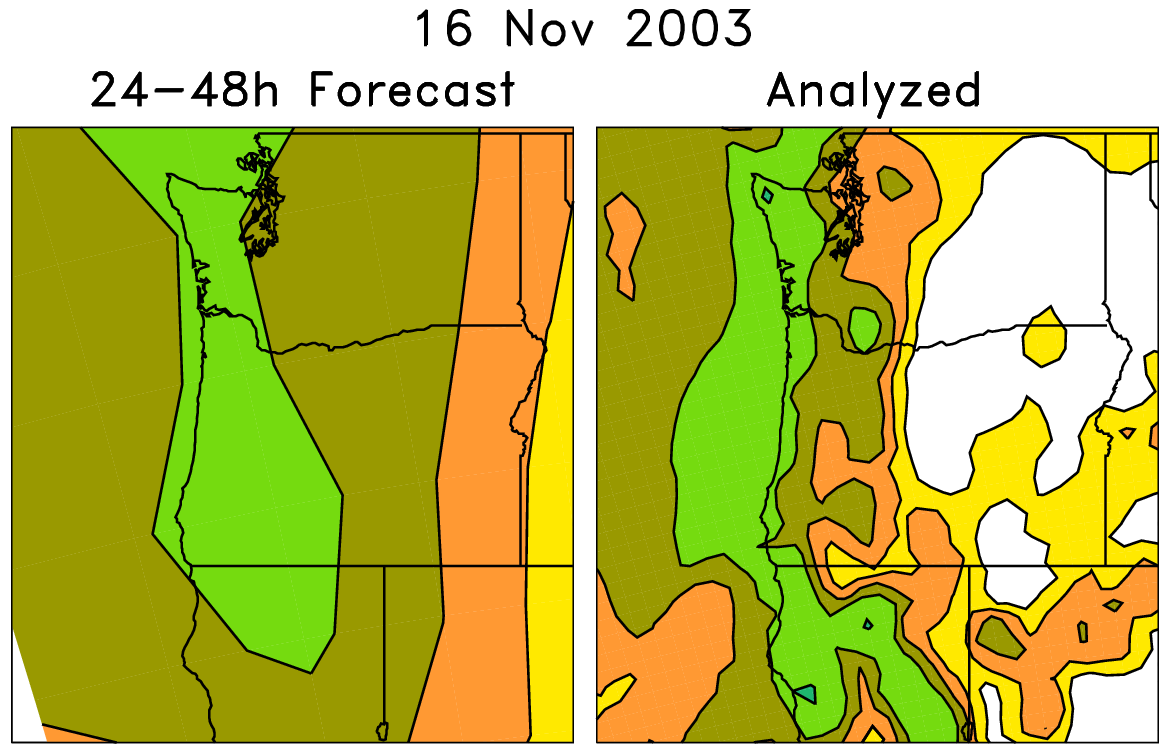 41
Rank histogram techniquefor ensemble calibration
NCEP MRF precipitation forecasts,
from Eckel and Walters, 1998
-4       -2       0       2        4       6       8
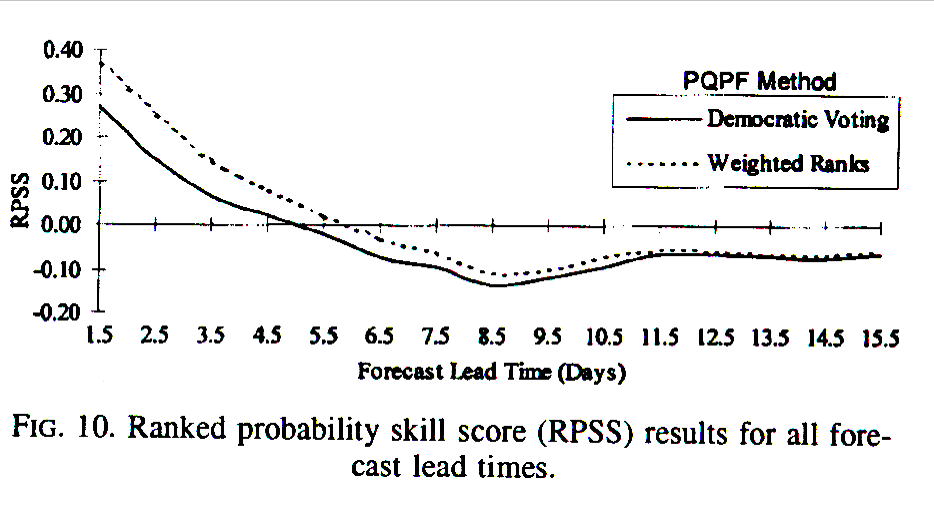 P(T < -4)
= 0.30
P(3 ≤ T < 5)
= 0.19
P(-4 ≤ T < -1)
= 0.15
P(5 ≤ T)
= 0.29
P(-1 ≤ T < 3)
= 0.07
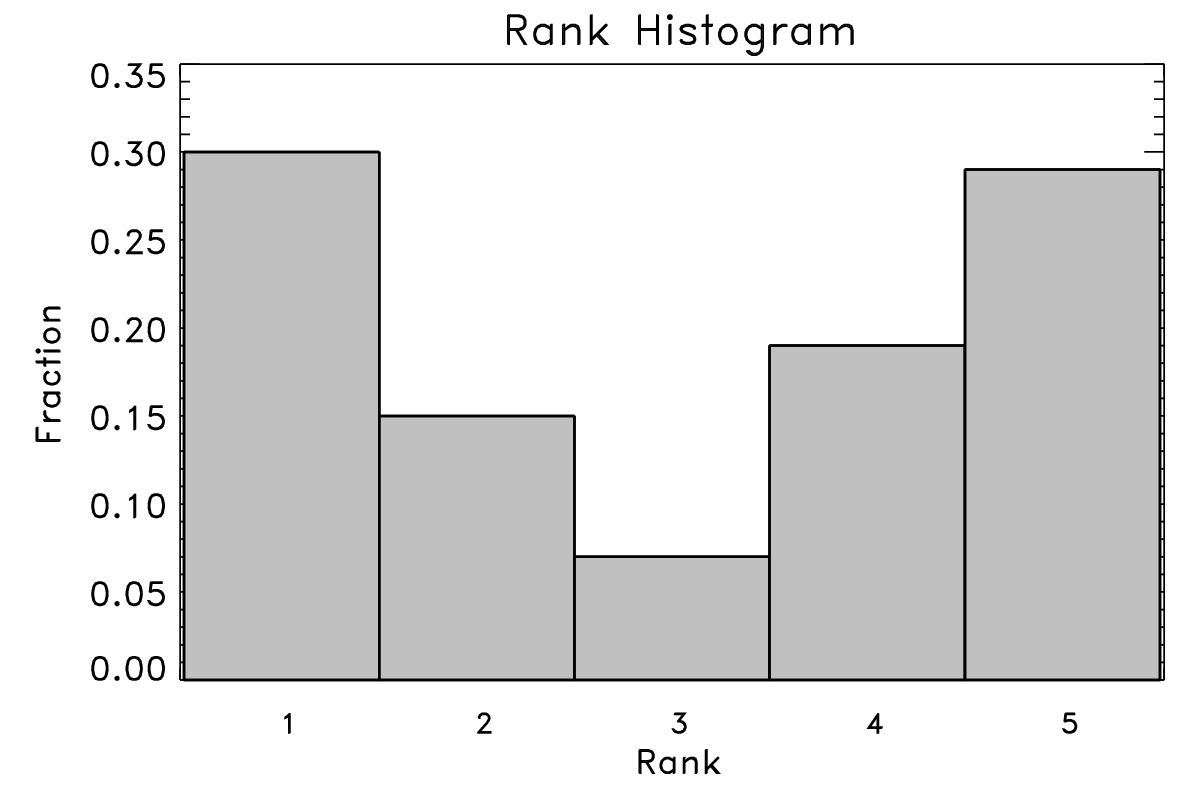 Advantages: Demonstrated skill gain
Disadvantages: 
Odd pdfs, especially when two ensemble members close in value. 
Sensitive to shape of rank histogram, and shape of histogram may vary with aspects like precip amount --> sample size issues.
Fitted parametric distributions as skillful
42
References: Hamill and Colucci (MWR, 1997, 1998; Eckel and Walters, WAF, 1998; used at Met Office)
Bayesian model averaging (BMA)
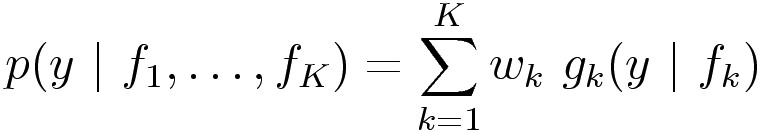 Weighted sum of kernels 
centered around individual, 
bias-corrected forecasts.

Advantages: Theoretically 
appealing. No parameterized
distribution assumed, weights
applied proportional to their
independent information
(in concept).

Disadvantages: When trained
with small sample, BMA radically 
de-weighted some members 
due to “overfitting” See Hamill,
MWR, Dec. 2007.
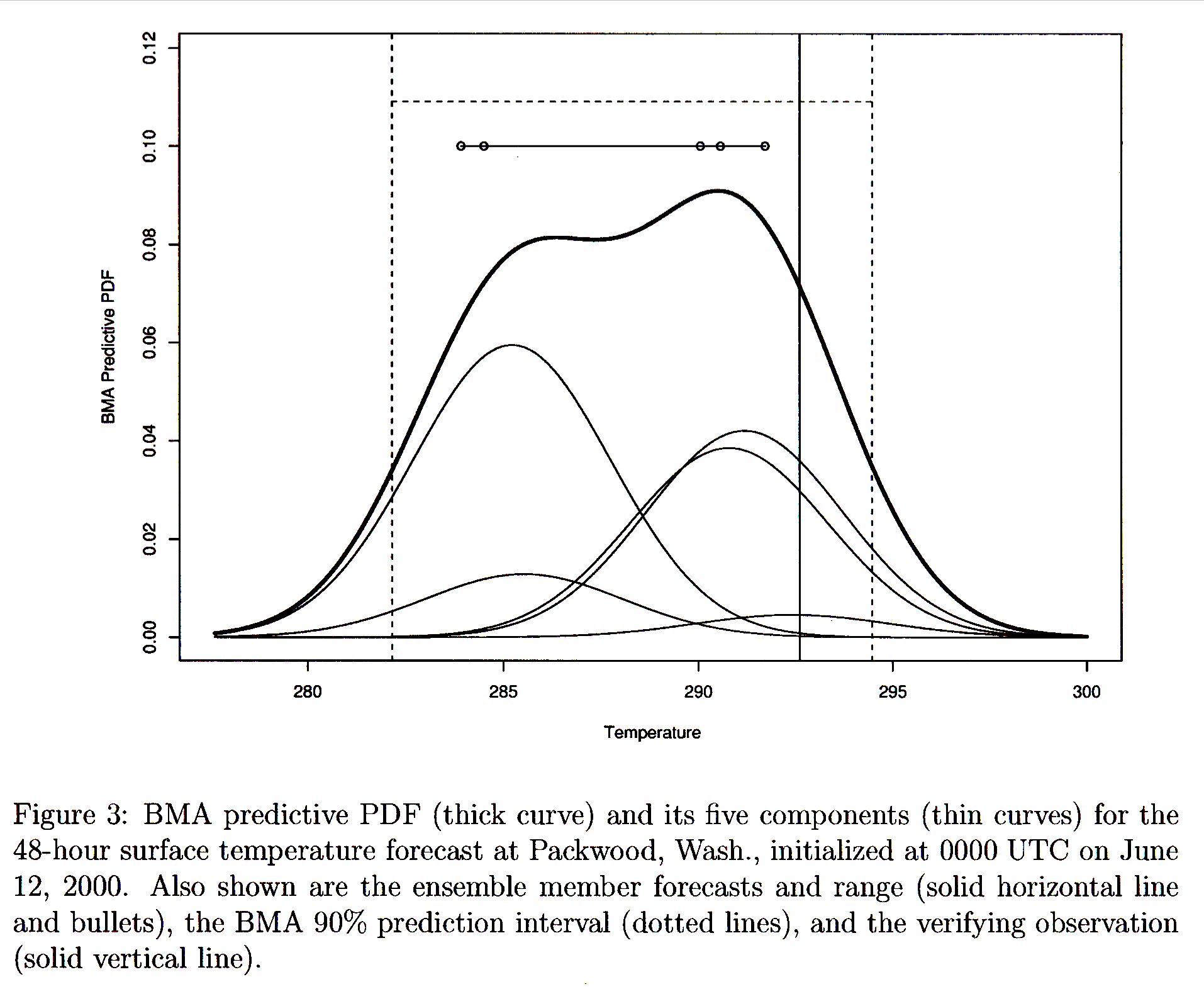 MM5/GFS
MM5/Eta
MM5/Canada
MM5/Navy
MM5/NGM
Ref: Raftery et al.,
MWR, 2005.  Wilson
et al., MWR, 2007
43
Why BMA’s unequal weights?(1) regression correction accentuates error correlations.
Ref: Hamill,
MWR, Dec. 2007
44
Why BMA’s unequal weights? (2) E-M overfits with little training data
An “estimation-minimization” (E-M) algorithm is used to determine the weights applied to ensemble members.  If two forecasts have highly co-linear errors, E-M will weight one very highly, the other very little.
E-M is an iterative technique, and we can measure
the accuracy of the fit to the data through the 
log-likelihood.  Something odd happens here; as 
the E-M convergence criteria is tightened, the fit
of the algorithm to independent data gets worse.
This plots the ratio of the weights of the highest-weighted member to the lowest-weighted member.  As the convergence criterion is tightened, the method increasingly weights a few select members and de-weights others.
45
(BMA overfitting not a problem with 2+ decades training data)
With reforecast data set, we can train with a very large amount of data.  When we do so, the weights applied to individual members are much more equal.  This indicates that the unequal weighting previously is incorrect.
46
BMA’s problem: an example
BMA
pdf
Bias-corrected
members
Climo
pdf
Here’s a test of BMA in the winter season for a grid point
near Montreal.  BMA ends up highly weighting the warmest
members (inappropriately so), thus producing a very high
probability of a warm forecast.
47
Ref: Laurie Wilson, Met Service Canada, personal correspondence.  See also upcoming Bishop et al. MWR manuscript.
“Bayesian Processor of Forecasts”
Two key ideas:
(1) Bayes’ Rule: leverage prior non-NWP information, whether from climatology, persistence, whatever.  Update with NWP information

(2) If data non-normally distributed, transform data to space where normally distributed before performing regression analysis.
48
Ref: Krzysztofowicz and Evans, WAF, April 2008
Non-homogeneous Gaussian regression
Reference: Gneiting et al., MWR, 133, p. 1098
Predictors: ensemble mean and ensemble spread
Output: mean, spread of calibrated Gaussian distribution



Advantage: leverages possible spread/skill relationship appropriately. Large spread/skill relationship, c ≈ 0.0, d ≈1.0.  Small, d ≈ 0.0
Disadvantage: iterative method, slow…no reason to bother (relative to using simple linear regression) if there’s little or no spread/skill relationship.
49
Is there a “best” calibration technique?
Using Lorenz ‘96 toy model, direct model output (DMO), rank histogram technique, MOS applied to each member, dressing, logistic regression, non-homogeneous Gaussian regression (NGR), “forecast assimilation”, and Bayesian model averaging (with perturbed members assigned equal weights) were compared. Comparisons generally favored logistic regression and NGR, though differences were not dramatic, and results may not generalize to other forecast problems such as ones with non-Gaussian errors.
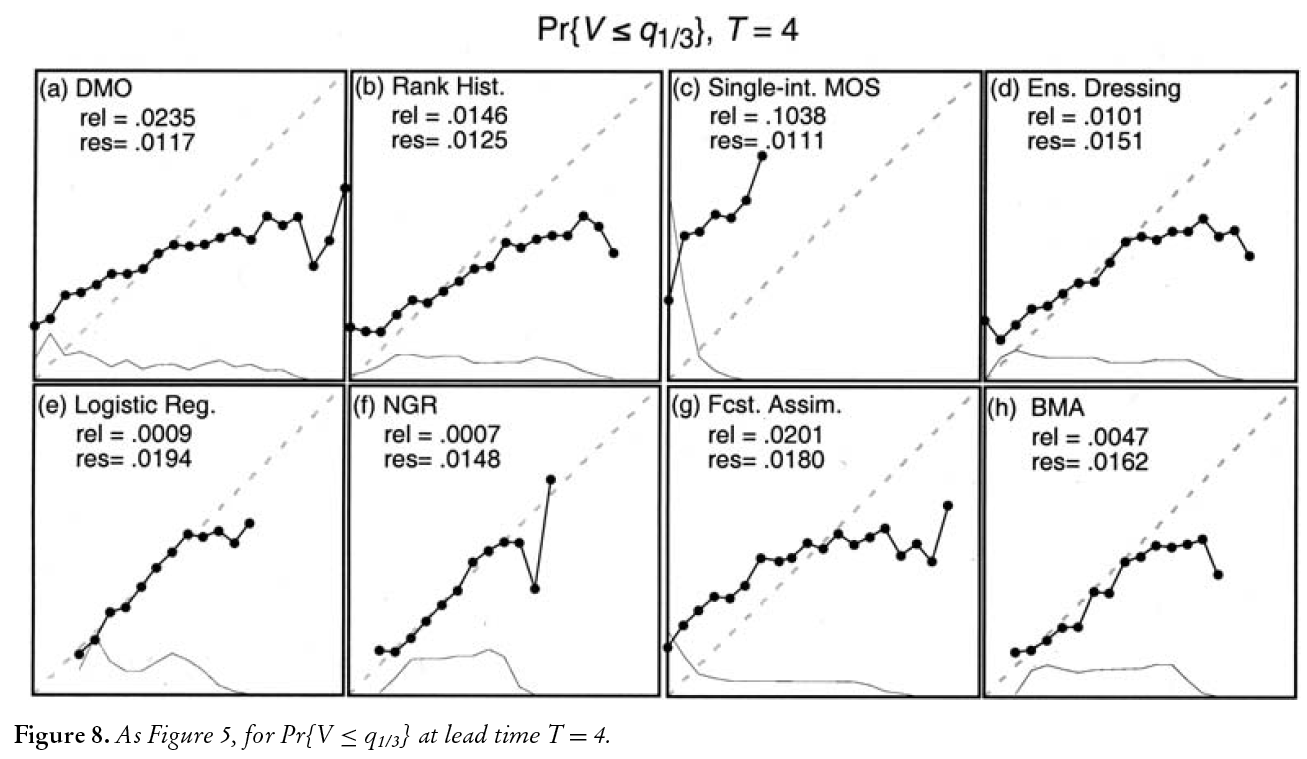 50
Ref: Wilks, Met. Apps, 2006, 13, p. 243
Rationale 3 for post-processing:Predict probabilities of a variable that may not be forecast by the model using variables that are forecast by the model, e.g., tornado probability from CAPE, CIN, shear.
51
Tornado probabilities from analogs
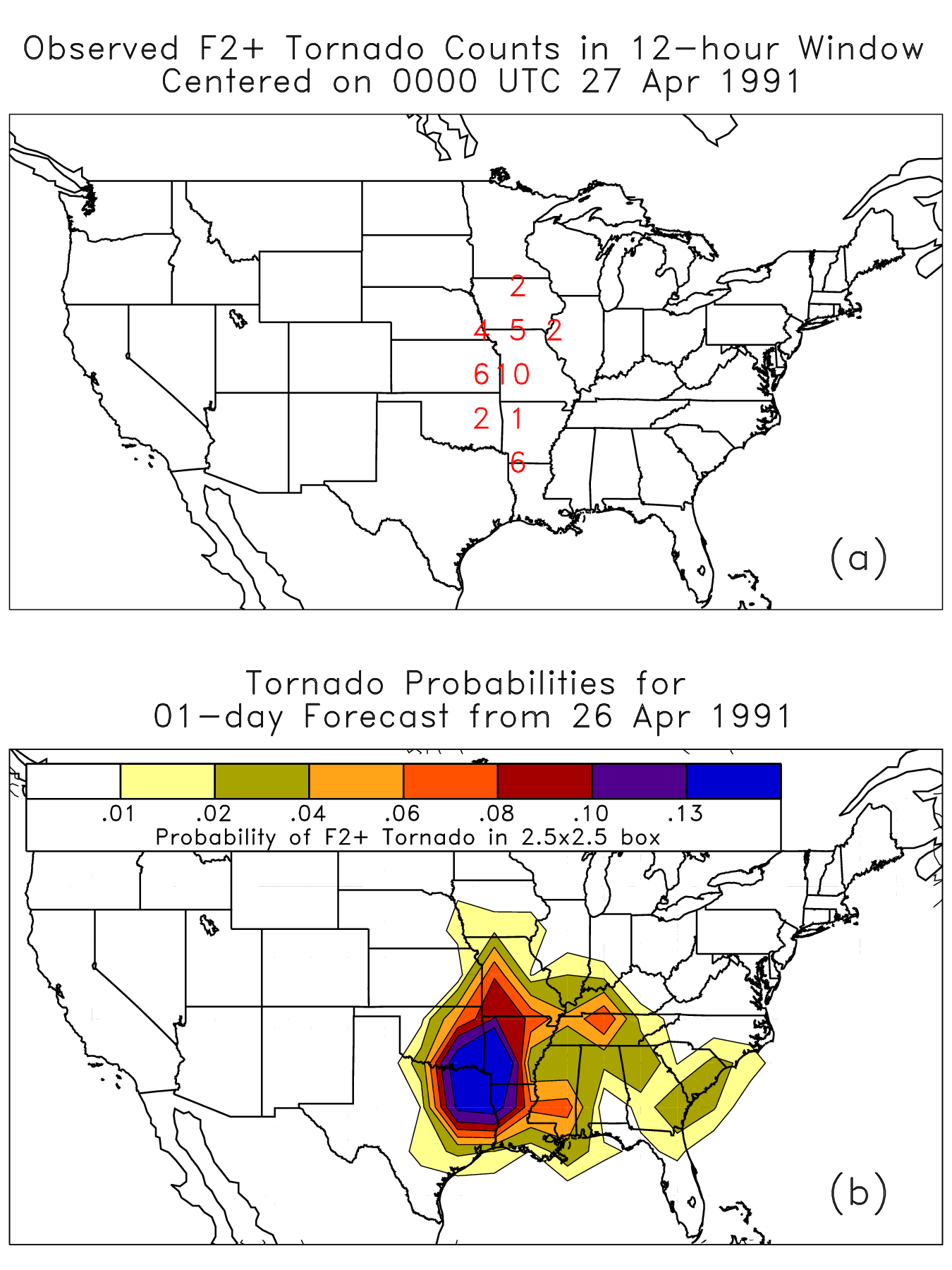 For each grid point, in a region 
around the point I compared that 
day’s forecast ensemble-mean shear, 
CAPE, and CIN to the values of shear, 
CAPE, CIN from past days at a similar 
time of the year in the reforecast 
data set.  This provided a set of 
dates.  The probability of F2+ 
tornadoes for that box was 
determined by counting the 
number of analog days with 
tornadoes in that box divided 
by the number of analog days (50). 

(details in supplementary slides
after conclusion).
Climatology of F2+ tornadoes
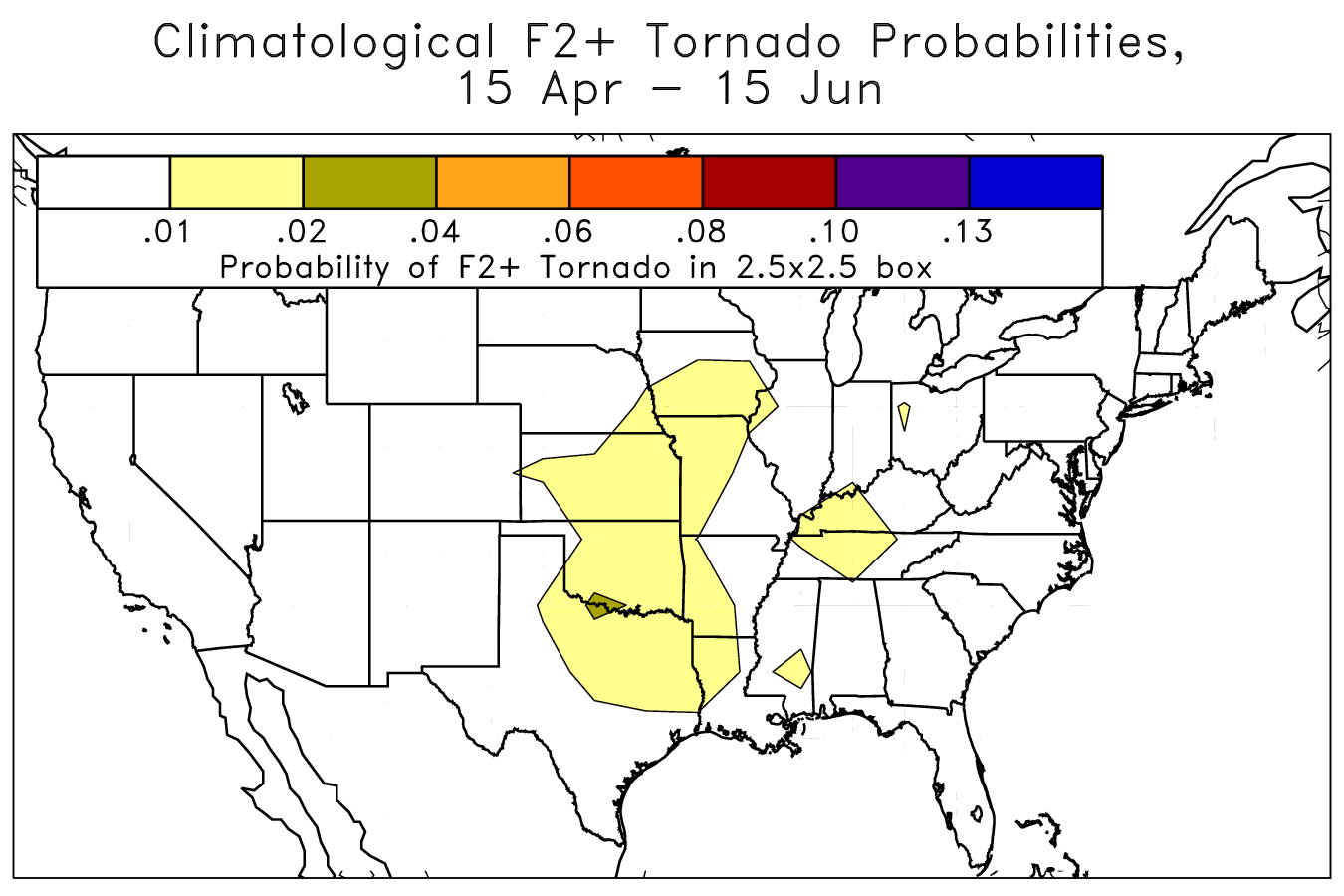 Reliability and skill of tornadoanalog probabilities
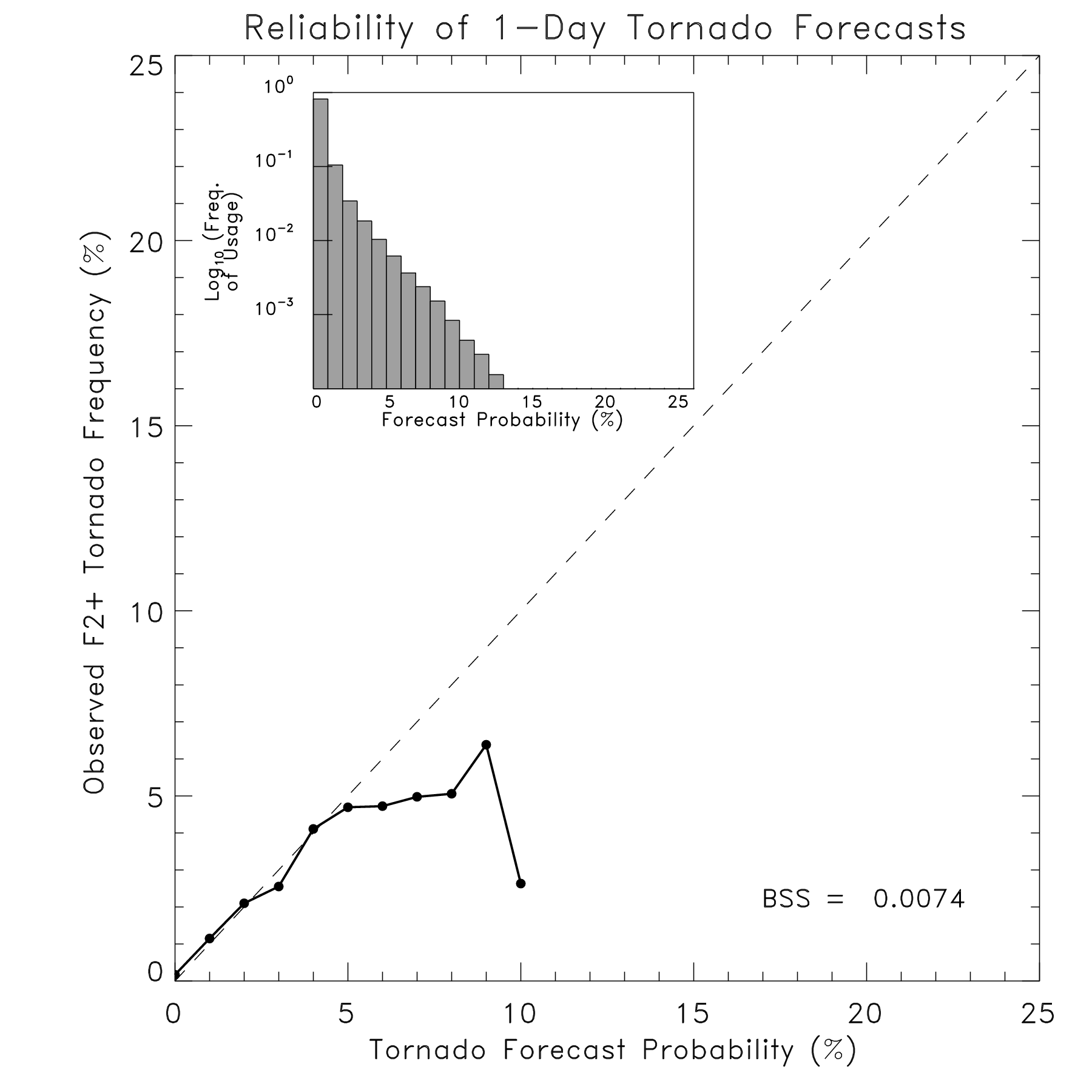 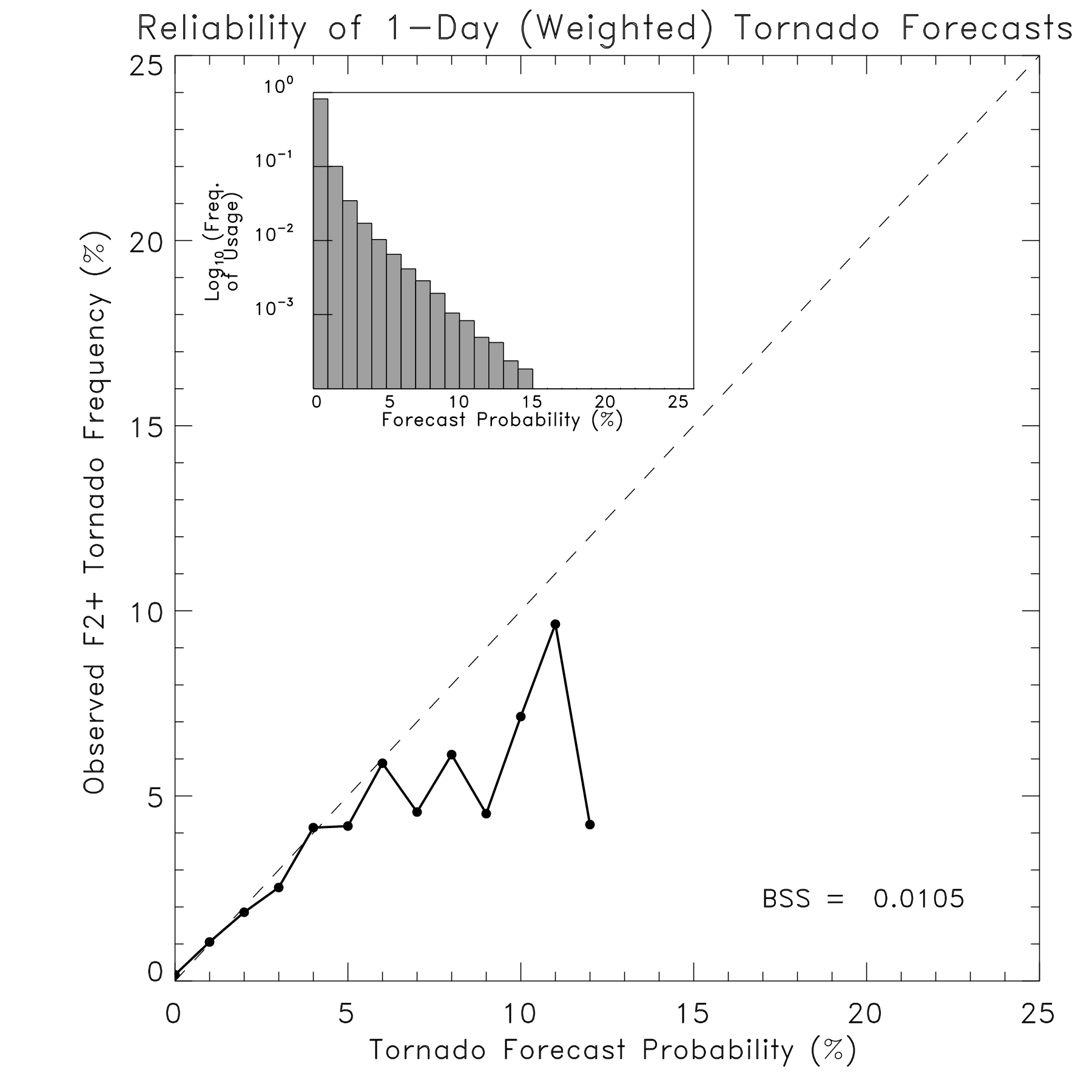 Note: low BSSes inevitable 
when verifying rare events.
here, closer analogs are 
weighted more than further ones
Tradeoffs betweenreforecast sample size and statistical sophistication
Large reforecast: almost any reasonable post-processing approach gives some benefit.
Smaller training data set: you have to find ways such as “compositing” to increase the sample size.
55
Example: precipitation calibrationwith ECMWF reforecasts
NARR CONUS 12-hourly data used for training, verification. ~32 km grid spacing

Logistic regression 

Use all of their 20 year * 1x/week Sep-Dec training data, except for data from the year being forecast.
56
Problem: patchy probabilities when grid point X trained with only grid point X’s forecasts / obs
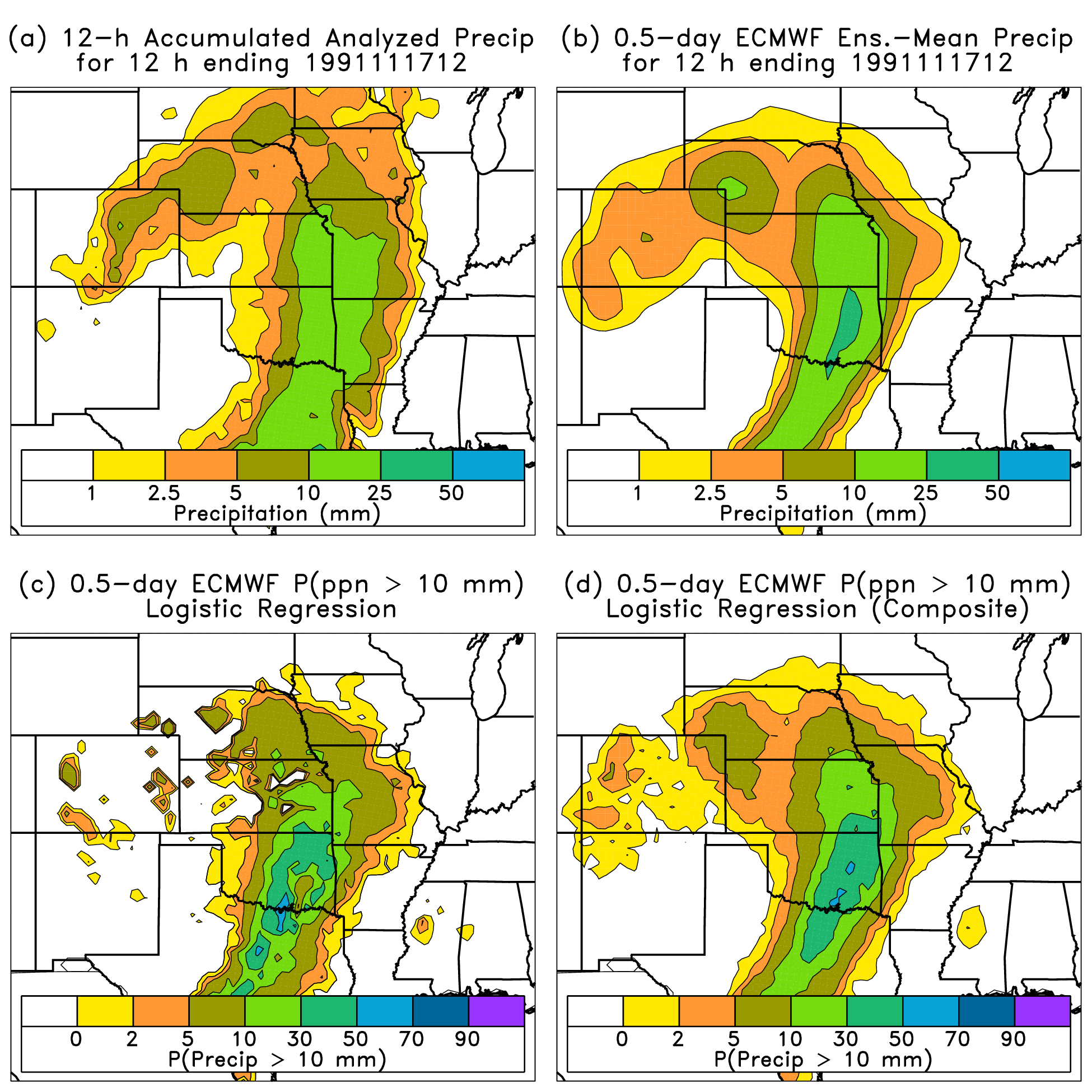 Even 20 years of
weekly forecast data
(260 samples after
cross-validation)
is not enough for
stable regression
coefficients, especially
at higher precipitation
thresholds.
57
Tested method: add in training data at other grid points that have similar analyzed climatologies
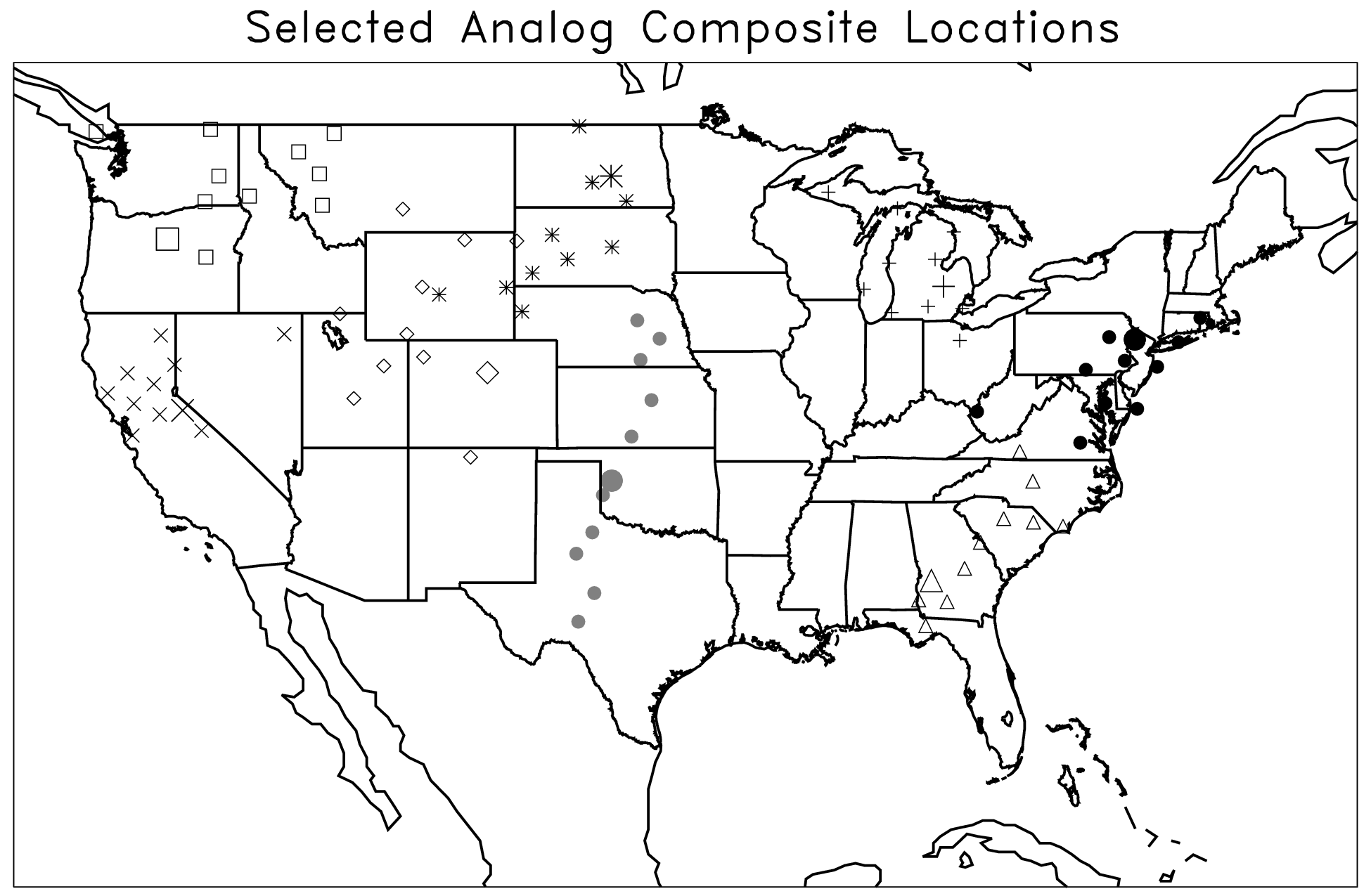 Big symbol:
grid point
where we
do regression

Small symbols:
analog locations
with similar
climatologies
58
When is it proper to use training data at location B to supplement regression analysis at location A?
(1) When location B’s errors are independent of location A’s errors.
(2) When observed CDF at A and B are very similar.
(3) When forecast CDF at A and B are very similar.
(4) When corr(forecast, observed) at A and B are similar.
59
When is it proper to use training data at location B to supplement regression analysis at location A?
(1) When location B’s errors are independent of location A’s errors.
(2) When observed CDF at A and B are very similar.
(3) When forecast CDF at A and B are very similar.
(4) When corr(forecast, observed) at A and B are similar.
Make sure location
A is not too close to
location B
60
When is it proper to use training data at location B to supplement regression analysis at location A?
(1) When location B’s errors are independent of location A’s errors.
(2) When observed CDF at A and B are very similar.
(3) When forecast CDF at A and B are very similar.
(4) When corr(forecast, observed) at A and B are similar.
Need lots of samples.
Luckily, ~28 year
NARR provides them.
61
When is it proper to use training data at location B to supplement regression analysis at location A?
(1) When location B’s errors are independent of location A’s errors.
(2) When observed CDF at A and B are very similar
(3) When forecast CDF at A and B are very similar.
(4) When corr(forecast, observed) at A and B are similar.
Judging this would be 
tough with ECMWF 
forecasts. Only 
14 weeks*20 years,
not a large sample
for non-normally 
distributed data.  Can
be fooled by rare events.
62
When is it proper to use training data at location B to supplement regression analysis at location A?
(1) When location B’s errors are independent of location A’s errors.
(2) When observed CDF at A and B are very similar
(3) When forecast CDF at A and B are very similar.
(4) When corr(forecast, observed) at A and B are similar.
Tricky to compute in
dry regions, where
overwhelming bulk
of the samples are
zero’s.
63
Conclusions #1: post-processing can be very beneficial if you have the following:
Enough training data (past forecasts with the same model as you are running operationally, plus quality obs/analyses)
more data needed for rare events, long-lead forecasts.
A reasonable statistical correction method.
Poorly post-processed guidance is worse than nothing at all; misleading, another thing the forecaster must compensate for.
64
Conclusions #2: What’s the best post-processing technique?
Enlarging training sample size has a bigger effect for many variables than changing the post-processing technique.
Preferred techniques may vary from user to user.  Hydrologists want bias-corrected and downscaled members, others want smooth pdfs.
If possible, KISS (Keep it simple, stupid).  Increasing focus on complicated techniques.  Often parametric distributions, linear techniques work just fine.
We are just learning how to begin to do joint post-processing in multiple dimensions; no idea yet what’s best.
65
Technique for finding tornado forecast analogs For a given grid point, match today’s ensemble mean fields with past forecast fields.  Find n closest analog dates.
•
•
•
•
•
Shear / 25 ms-1
(normalized so CAPE doesn’t 
overwhelm shear)
•
•
•
•
•
•
•
•
•
•
•
•
•
•
•
•
•
•
•
•
CAPE / 3000 J kg-1
•
•
•
•
•
•
•
•
•
•
•
•
•
•
•
CIN / 500 J kg-1
•
•
•
•
•
•
•
•
•
•
•
•
•
•
•
•
•
•
•
•
•
•
•
•
•
•
•
•
•
•
blue dot: point to find analogs for
pink dots: points to match up
    current forecasts with old ones.
Note: can vary weights horizontally
•
•
•
•
•
Result:
Dates of n analogs
Numerical quantification of how
	good the pattern match is for each of n.
Finding analogs, cont’d: horizontal weighting5x5 arrays of shear, CAPE, CIN weighted by distance from center grid point; controlled by e-folding distance
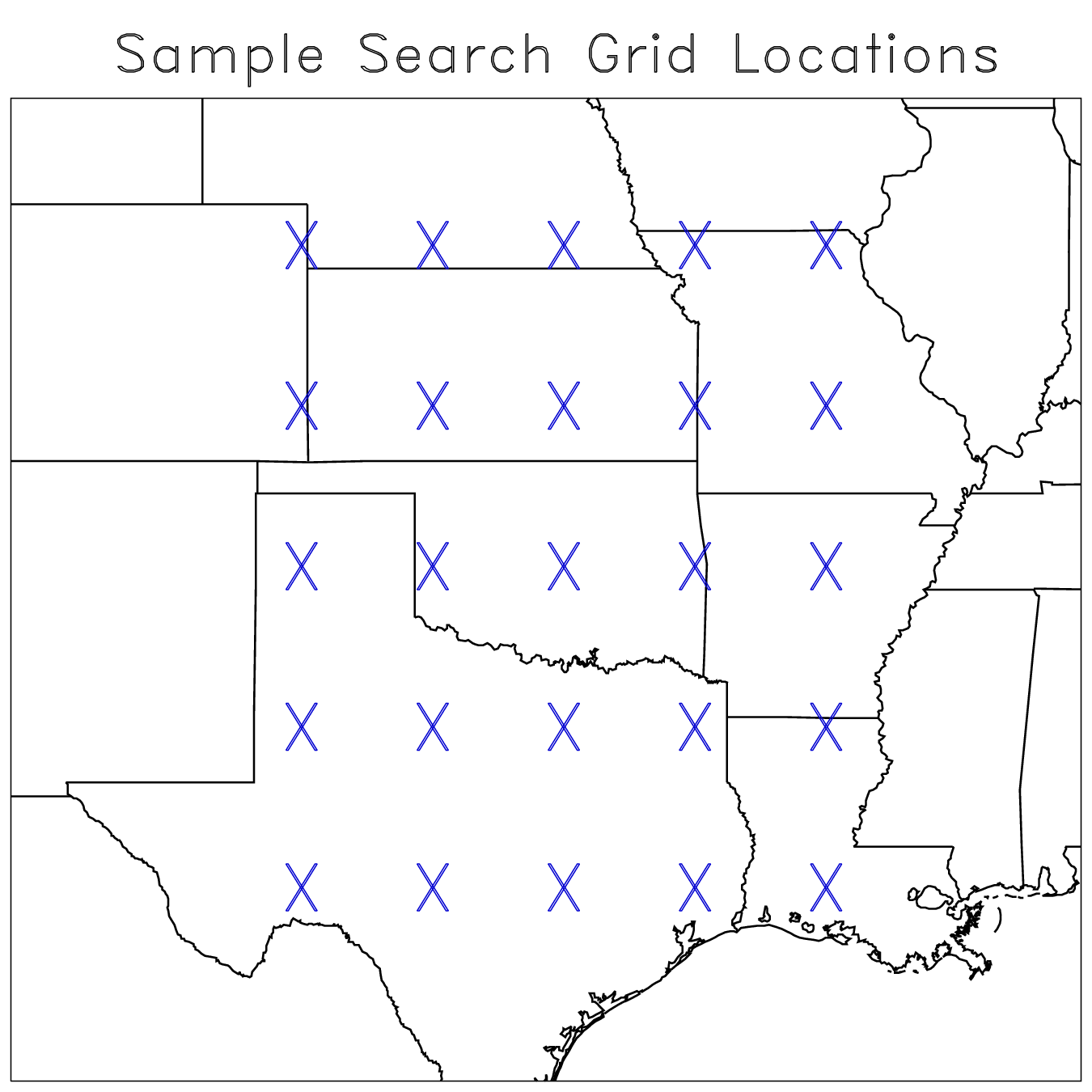 E-folding of 7.5 grid points
	0.867 0.915 0.931 0.915 0.867
	0.915 0.965 0.982 0.965 0.915
	0.931 0.982 1.000 0.982 0.931
	0.915 0.965 0.982 0.965 0.915
	0.867 0.915 0.931 0.915 0.867

E-folding of 4.5 grid points
	0.674 0.781 0.821 0.781 0.674
	0.781 0.906 0.952 0.906 0.781
	0.821 0.952 1.000 0.952 0.821
	0.781 0.906 0.952 0.906 0.781
	0.674 0.781 0.821 0.781 0.674

E-folding of 1.5 grid points
	0.029 0.108 0.169 0.108 0.029
	0.108 0.411 0.641 0.411 0.108
	0.169 0.641 1.000 0.641 0.169
	0.108 0.411 0.641 0.411 0.108
	0.029 0.108 0.169 0.108 0.029
(Comparing skill using 
many e-folding distances
this will indicate if the local
information is of primary
importance, or the 
larger-scale pattern.)
Making probabilistic forecasts from analogs
Method 1:  Use raw relative frequency of observed tornado occurrence in n analogs



Method 2:  Use weighted relative frequency of observed tornado occurrence in n analogs
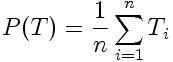 Ti = 1 if F2+ occurred,
Ti = 0 if no F2+ occurred
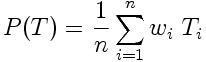 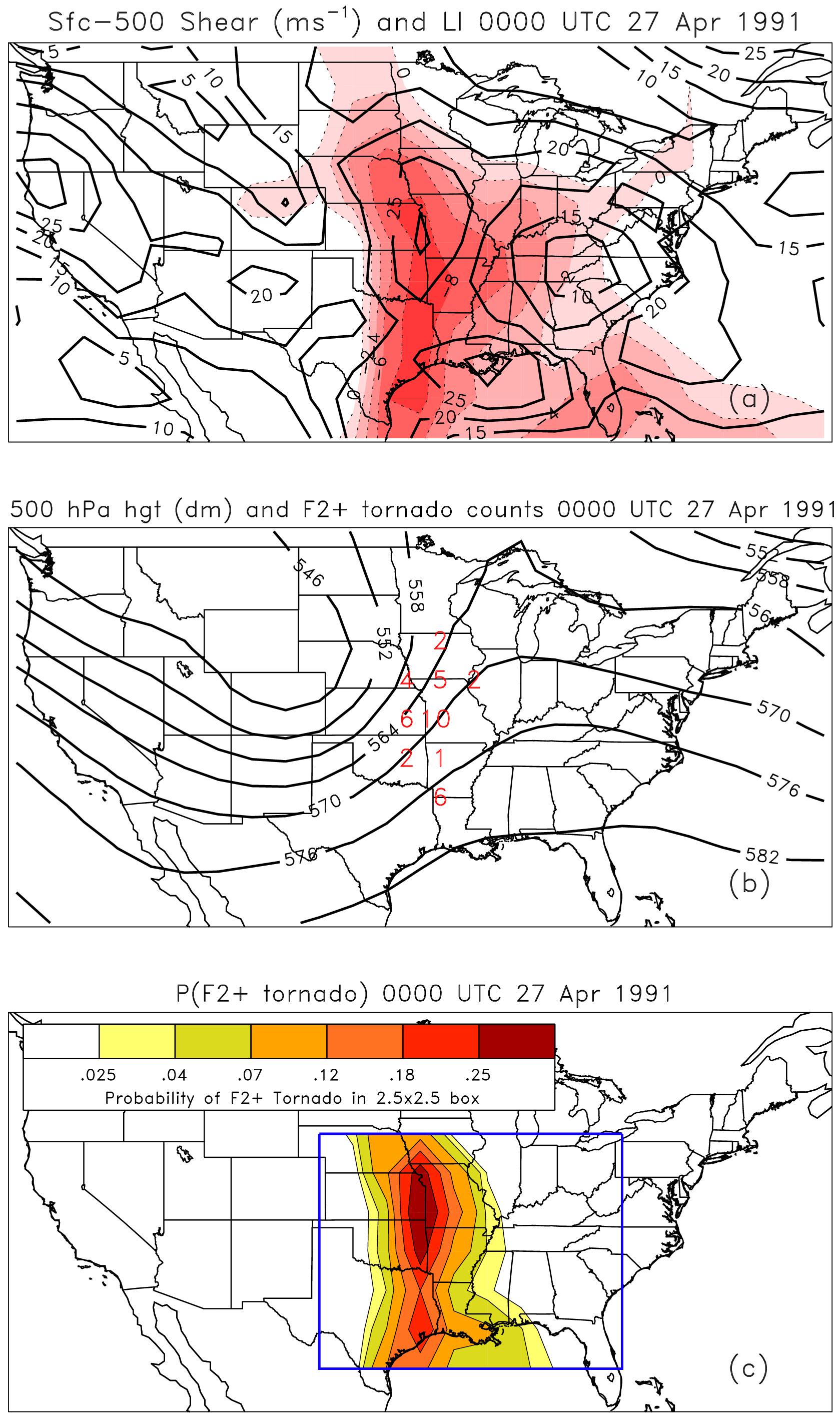 Observed 
shear and LI
from NCEP-NCAR
reanalysis
Nowcast tornado
probabilities based
on analyzed shear, LI
(see upcoming BAMS article
on May ‘03 outbreak)
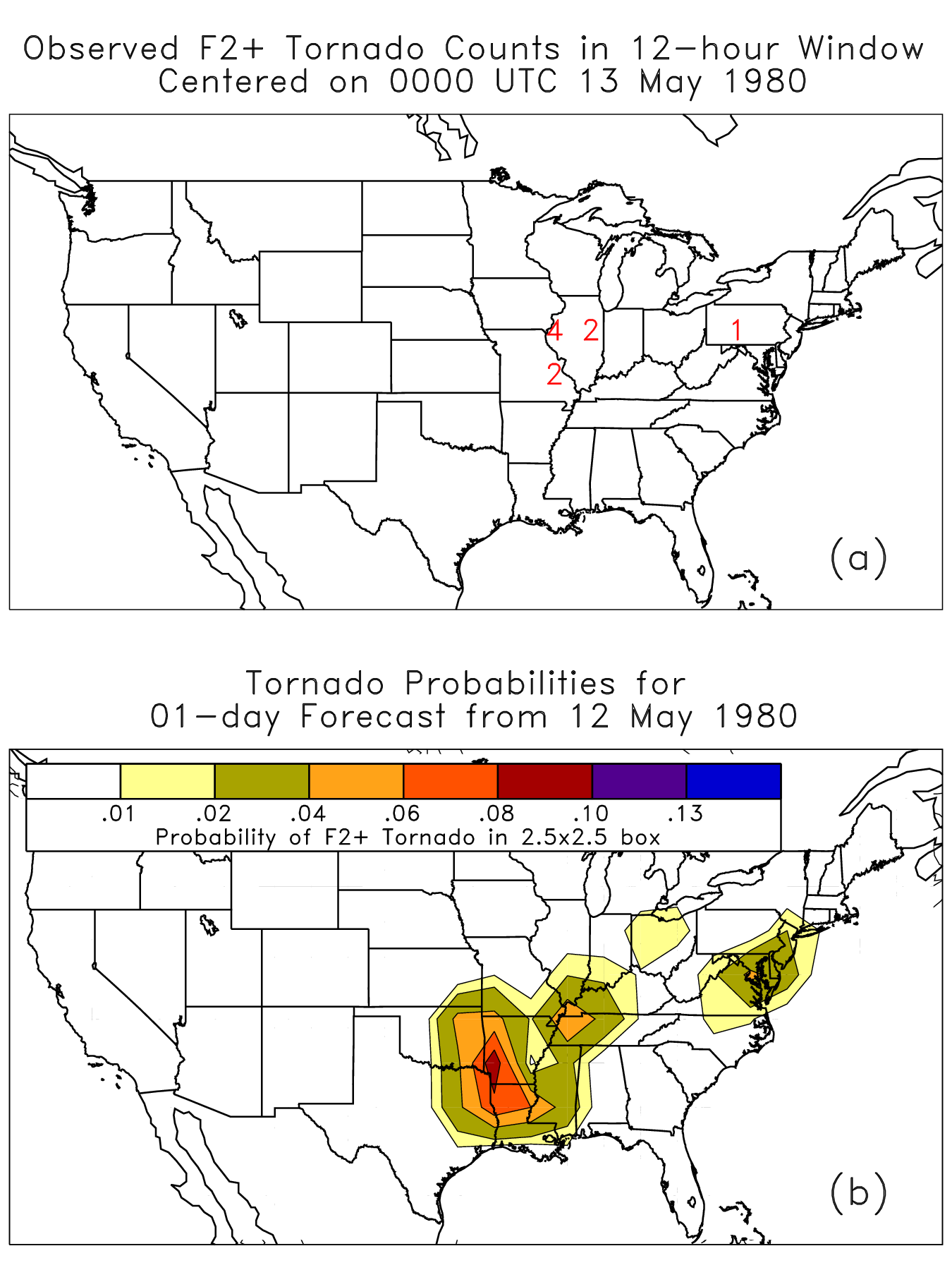 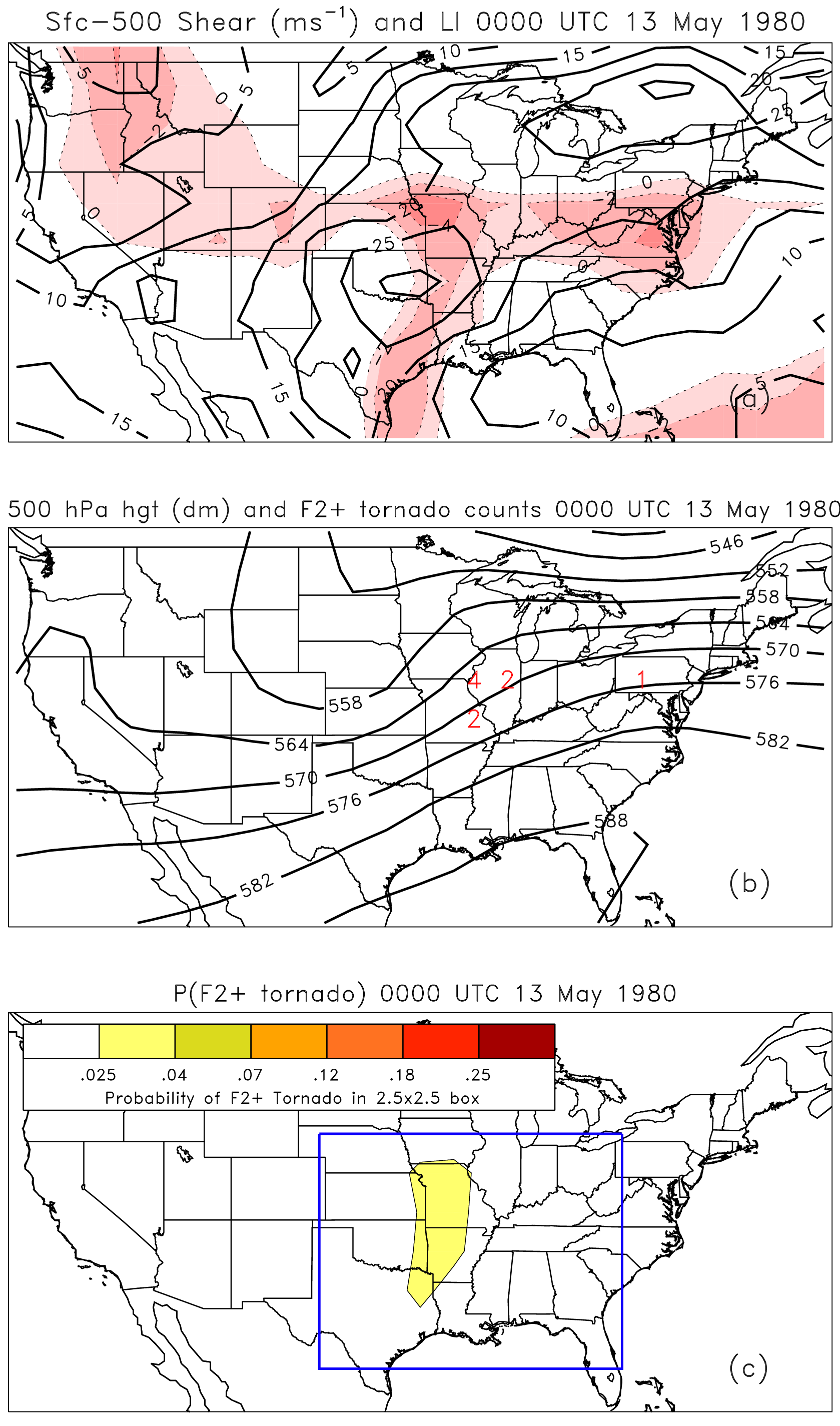 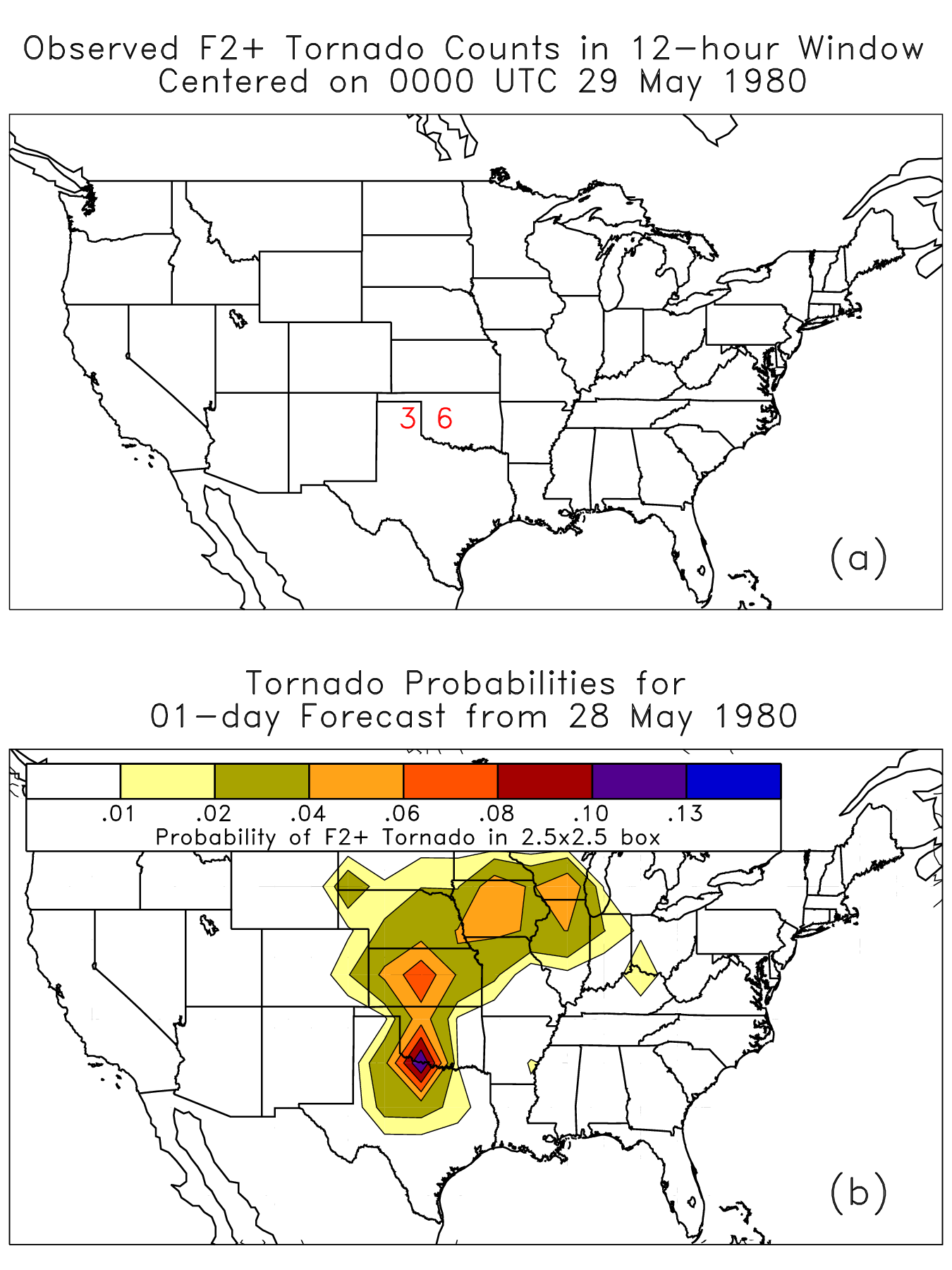 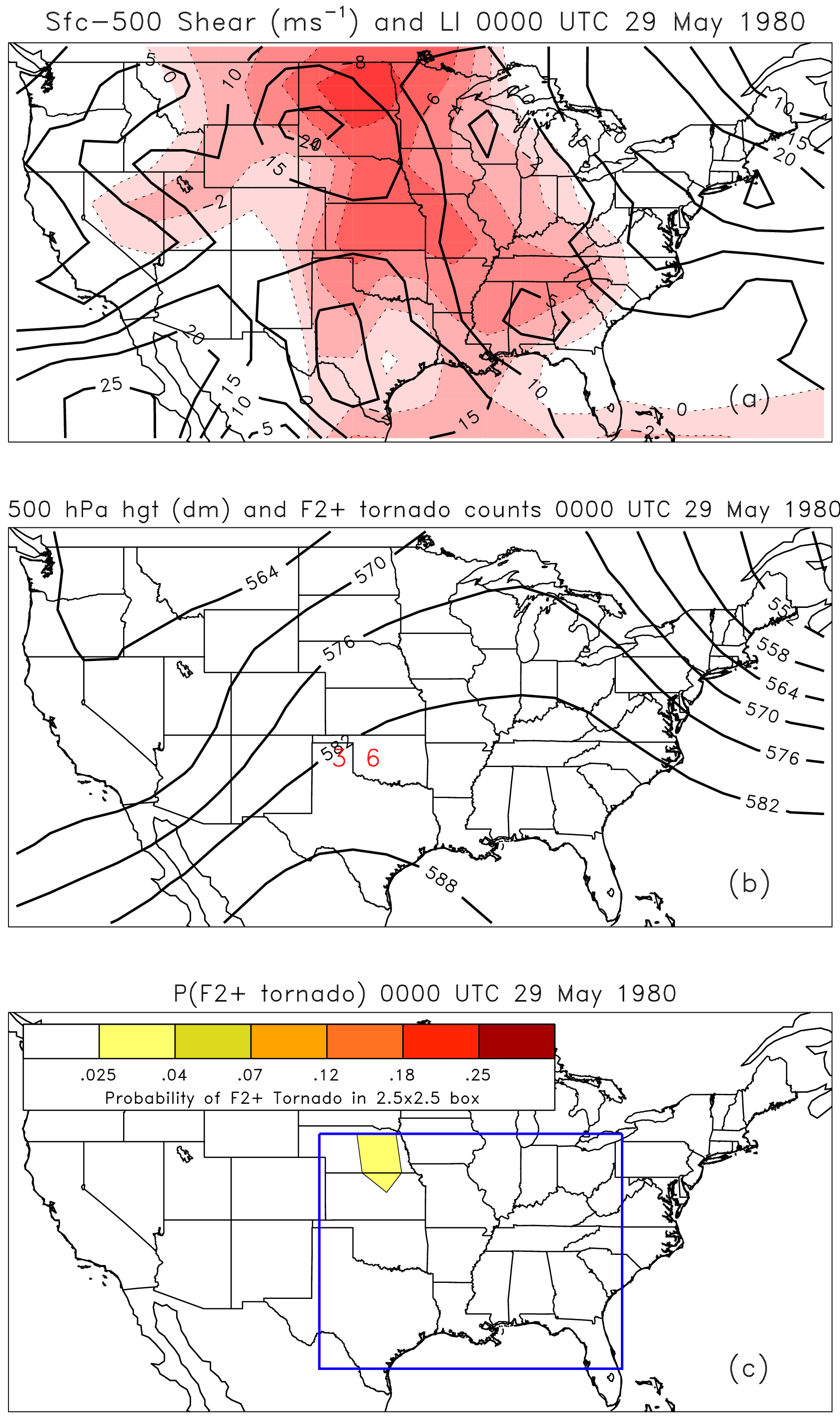 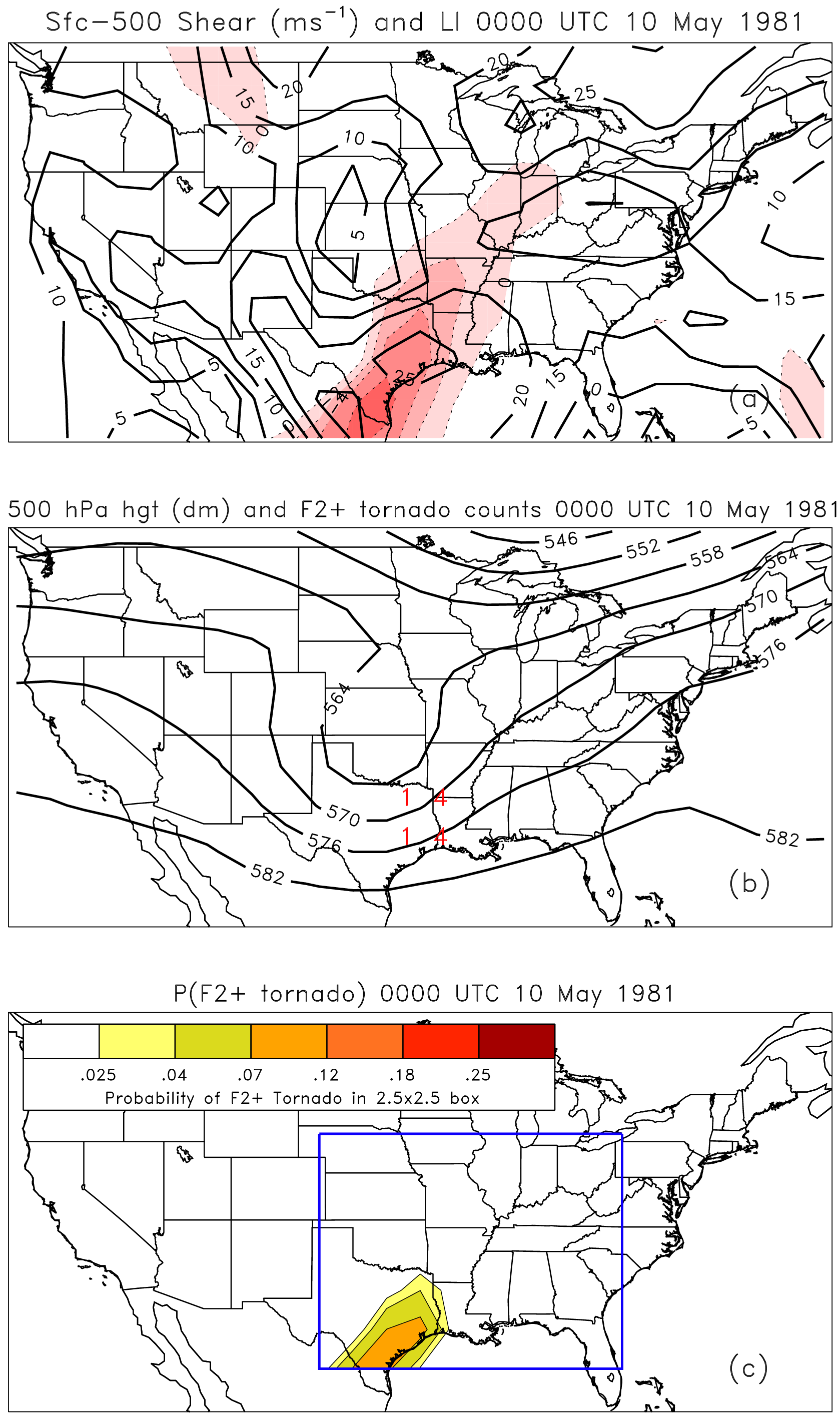 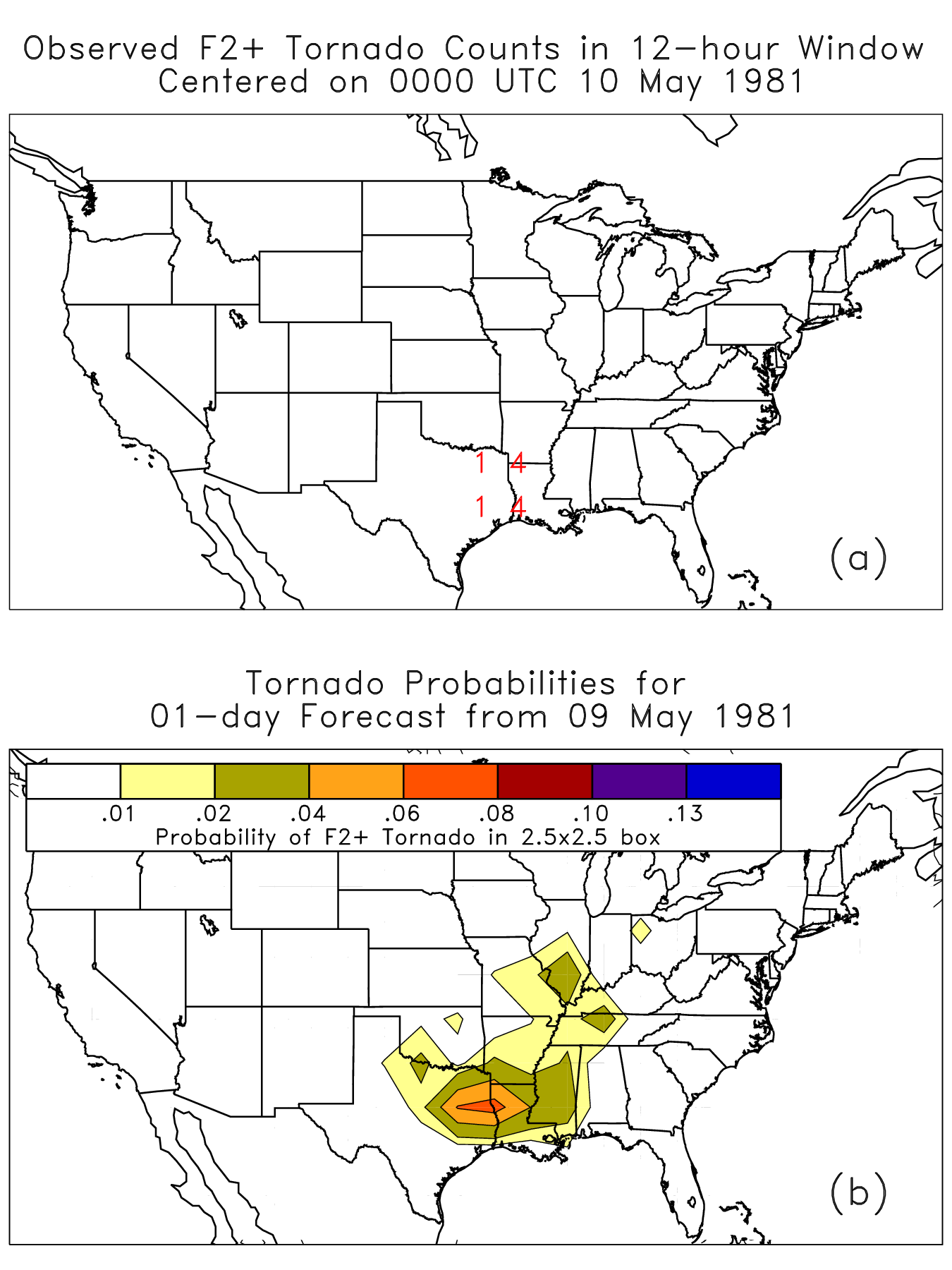 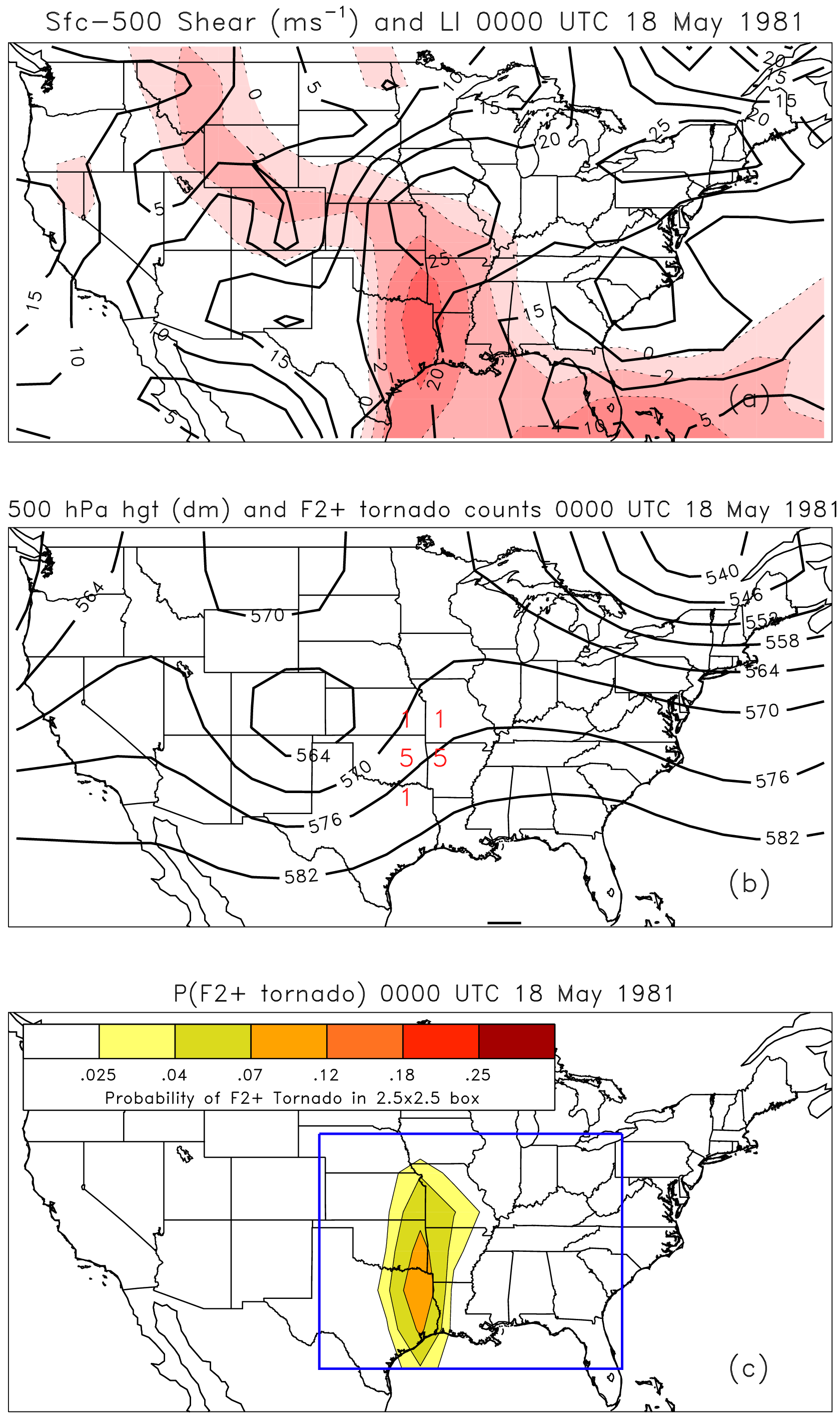 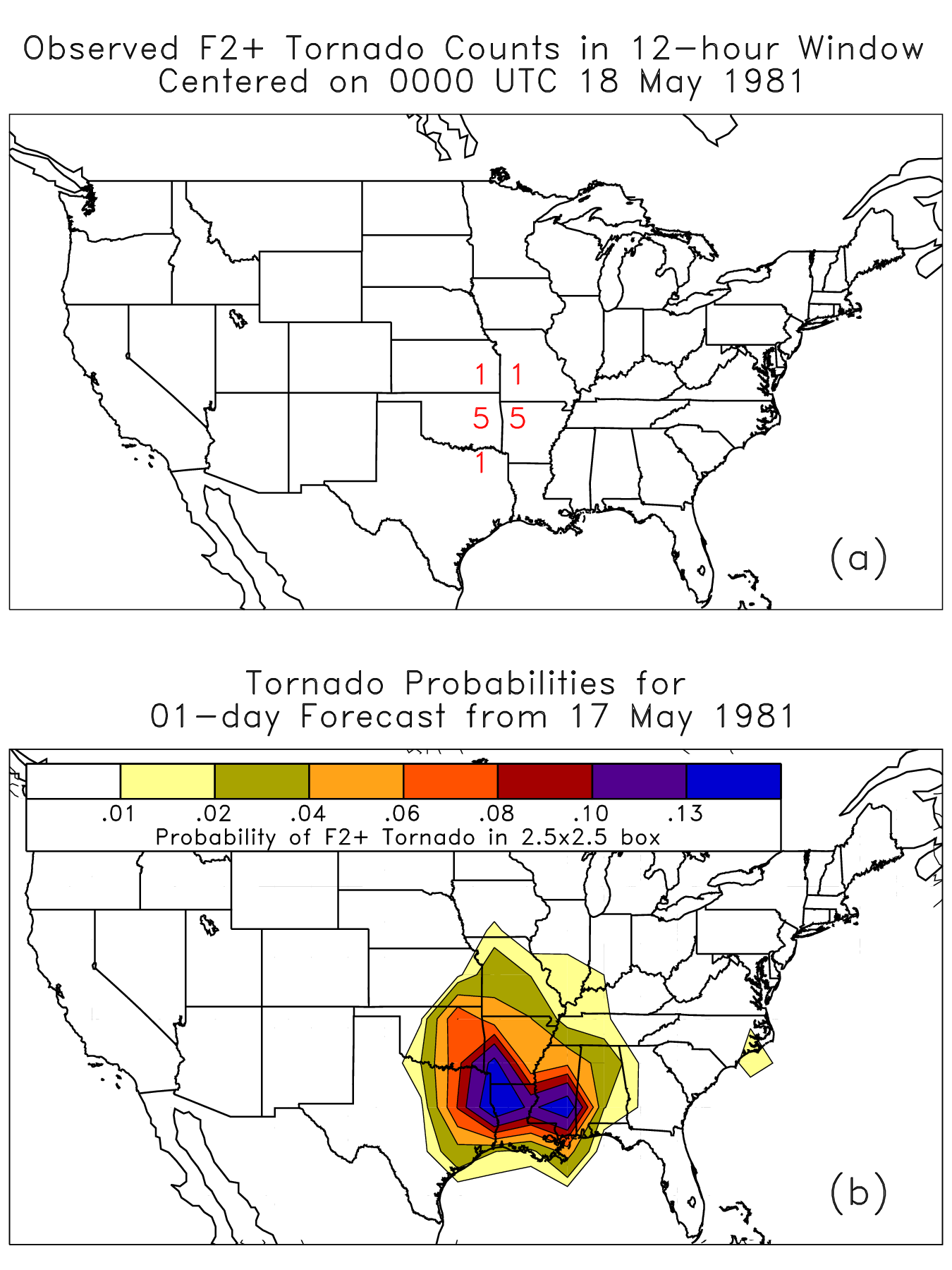 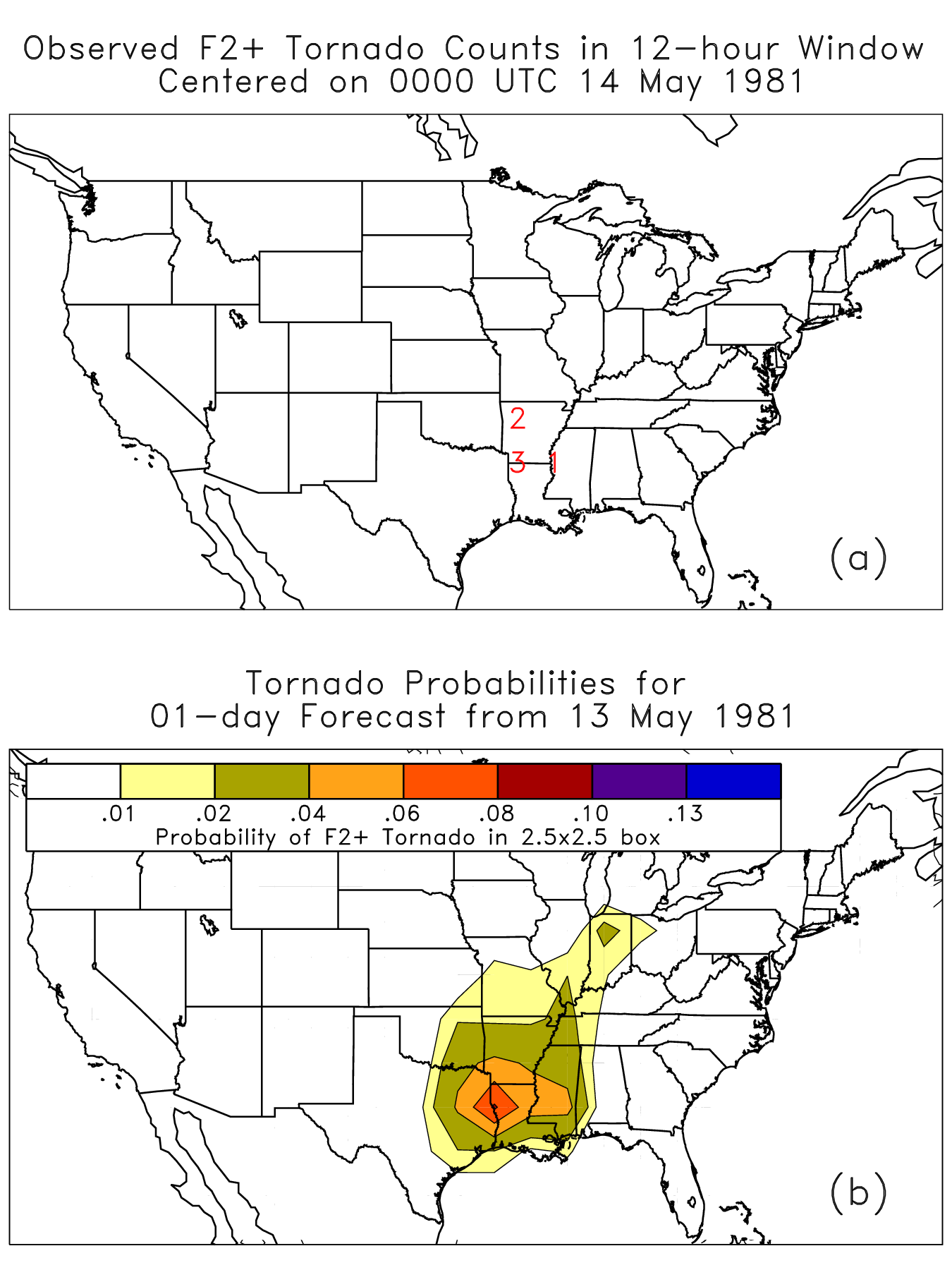 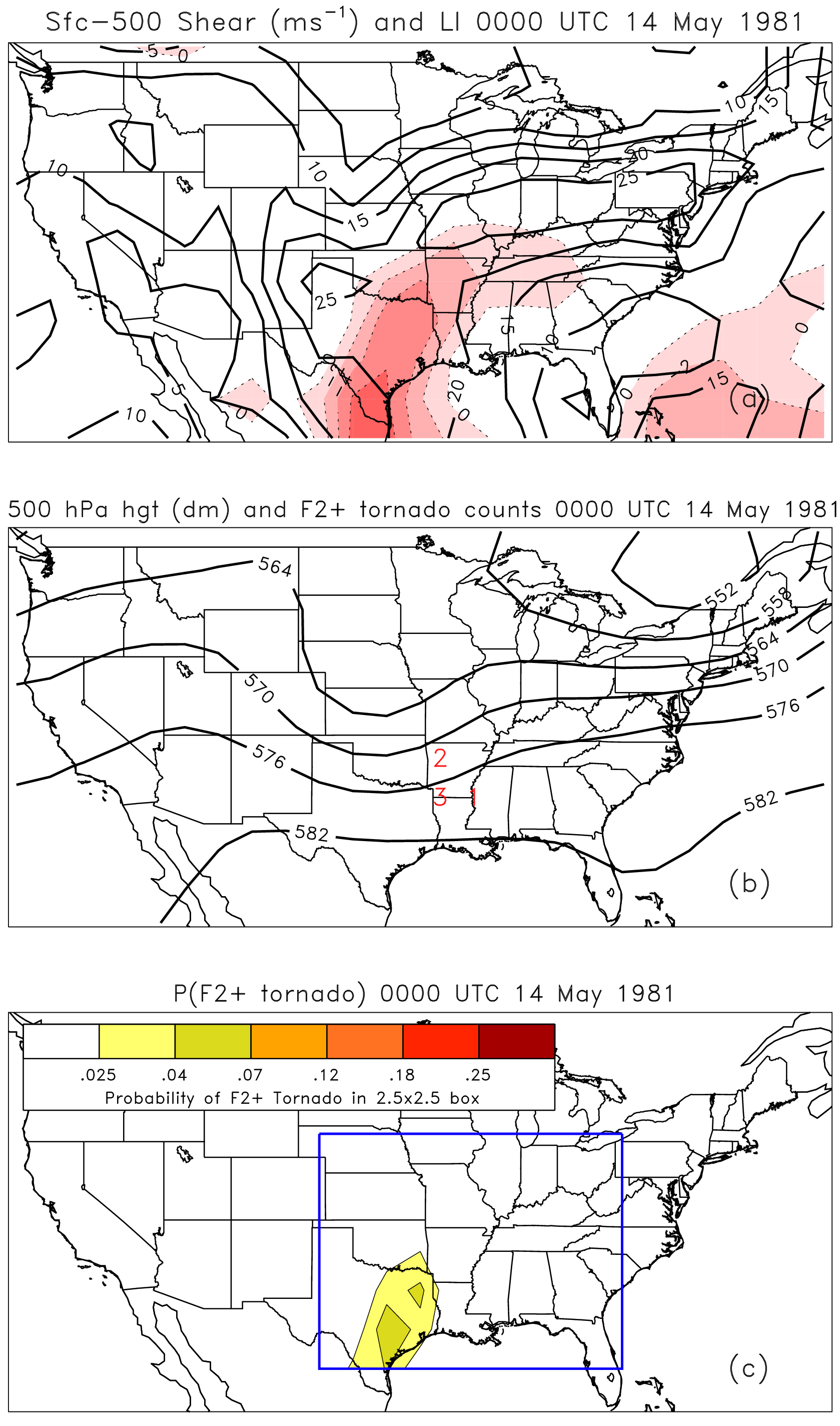 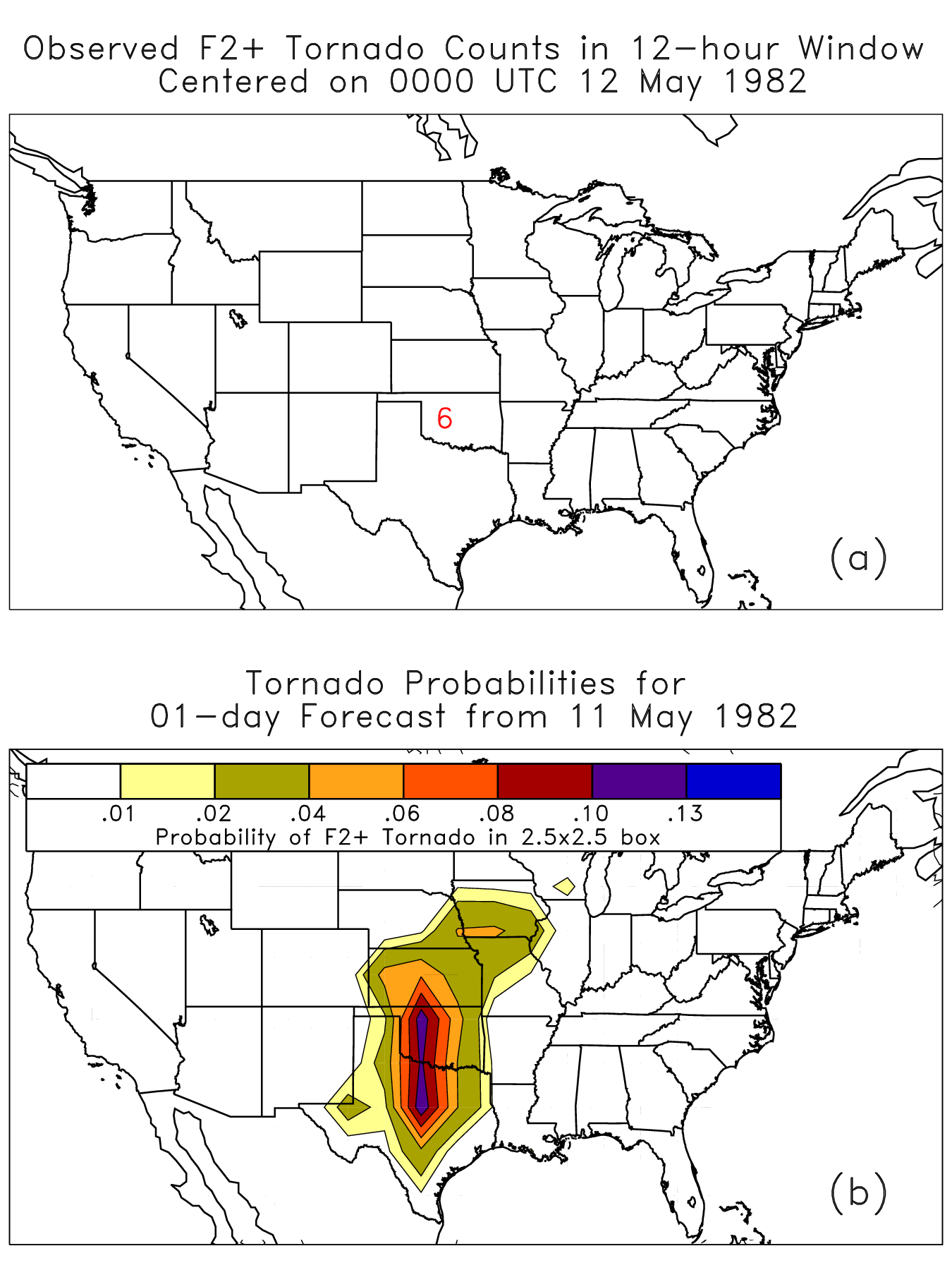 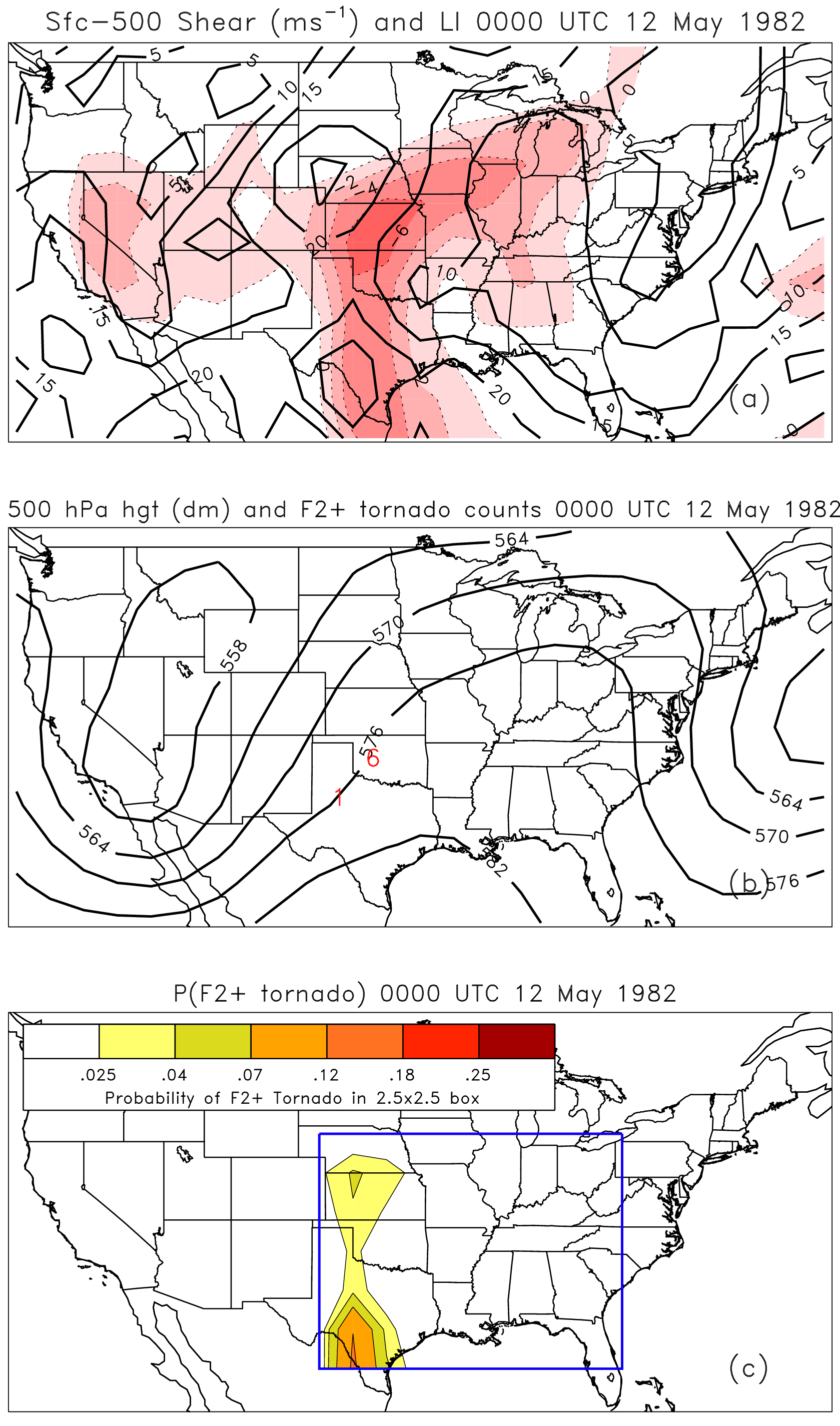 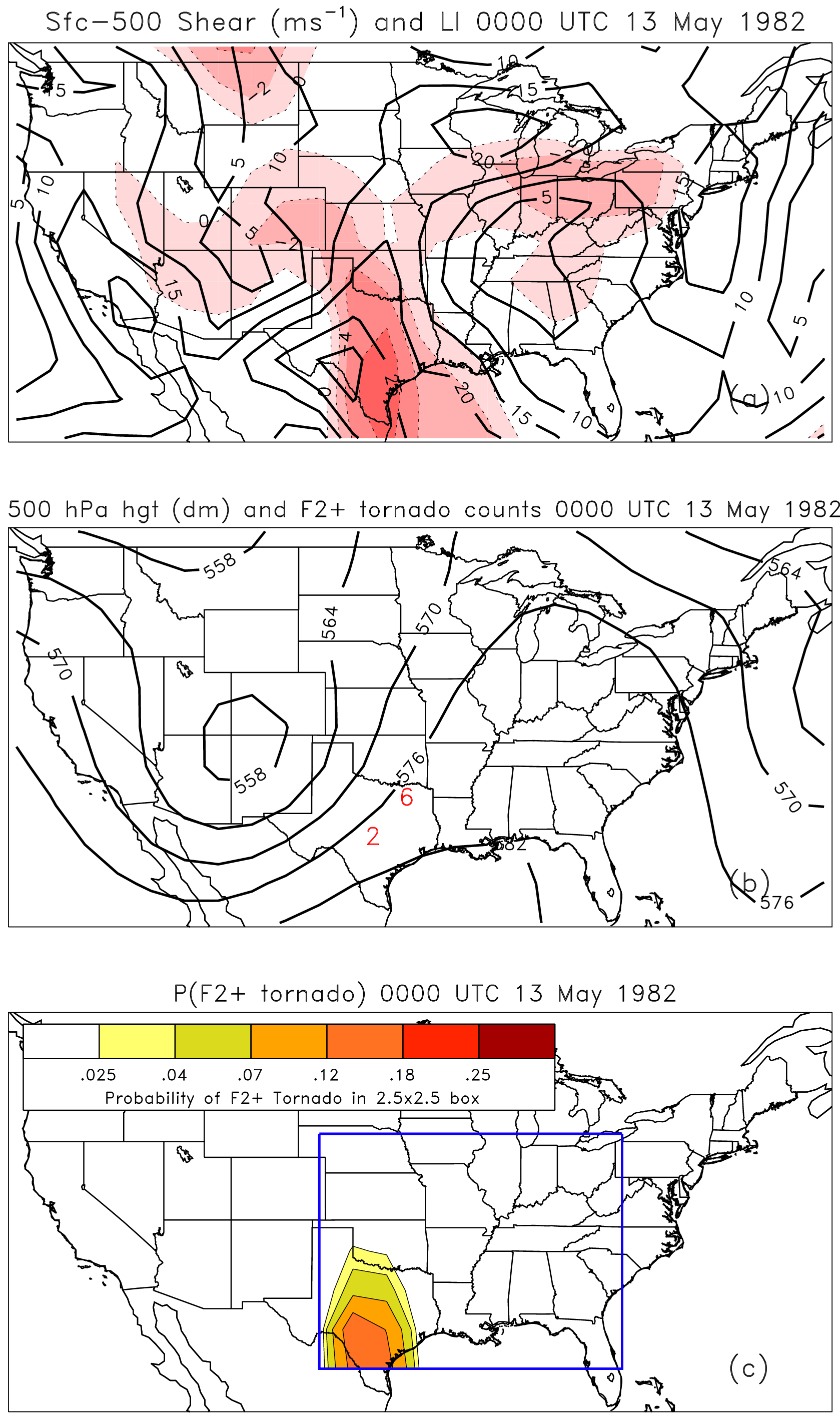 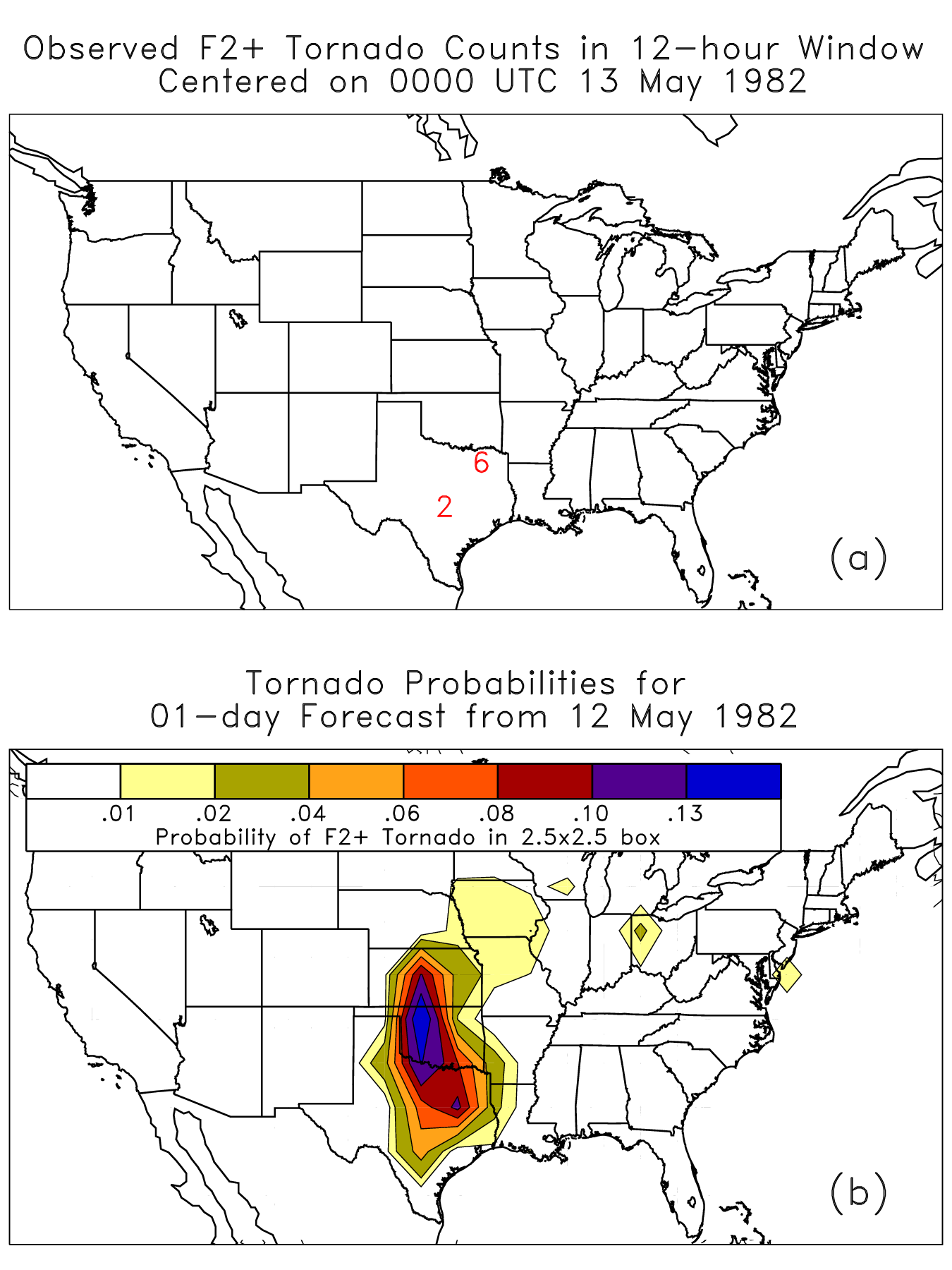 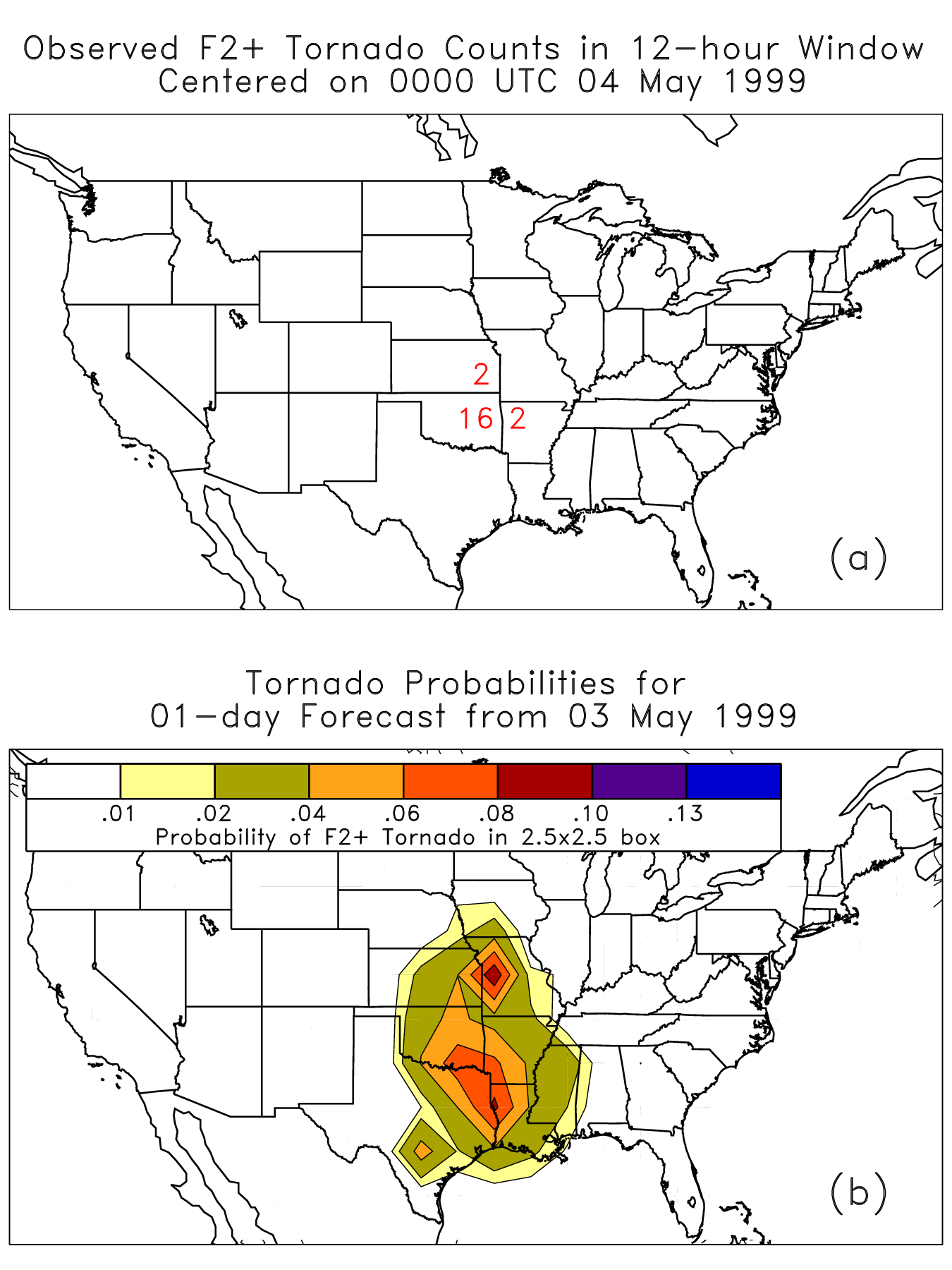 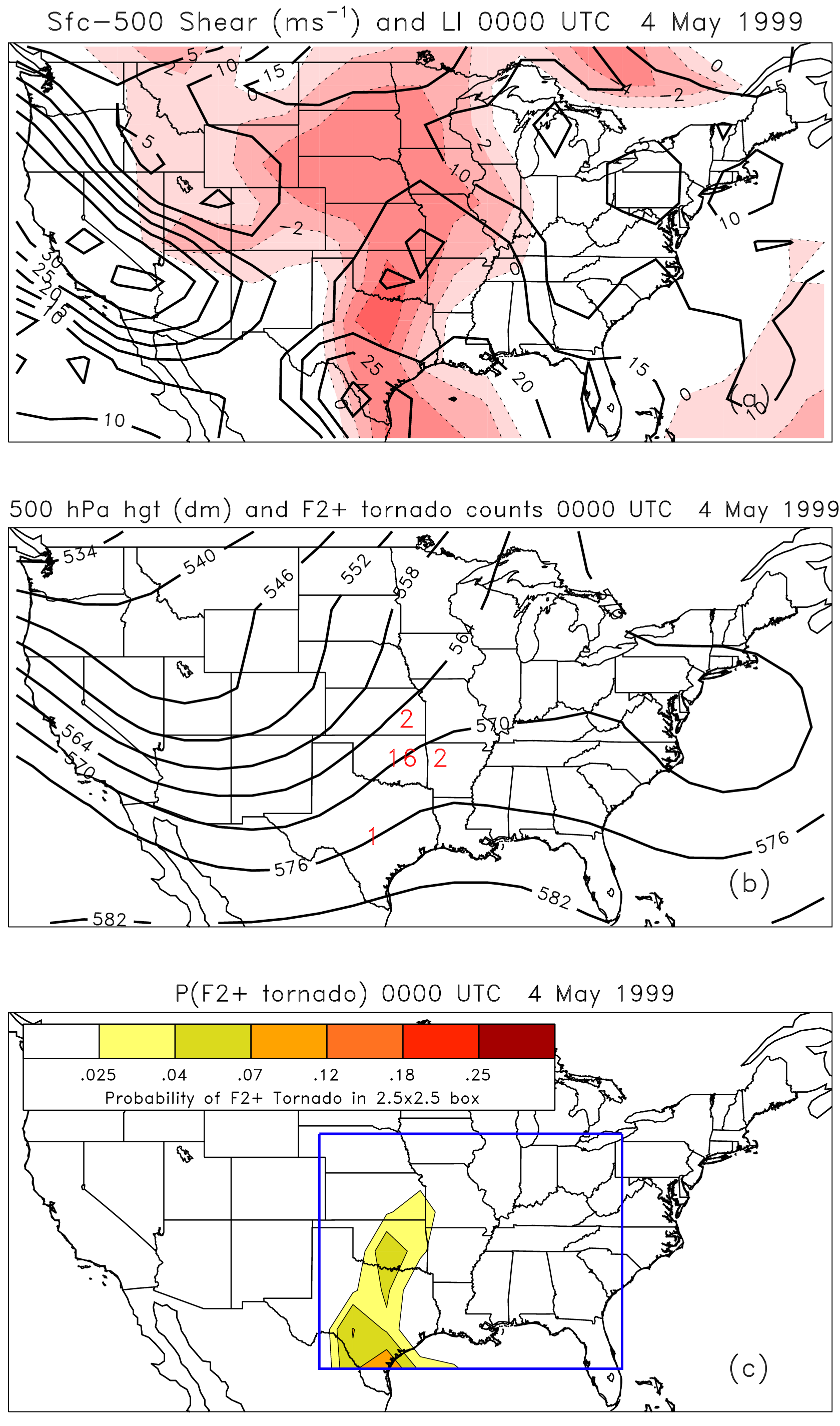 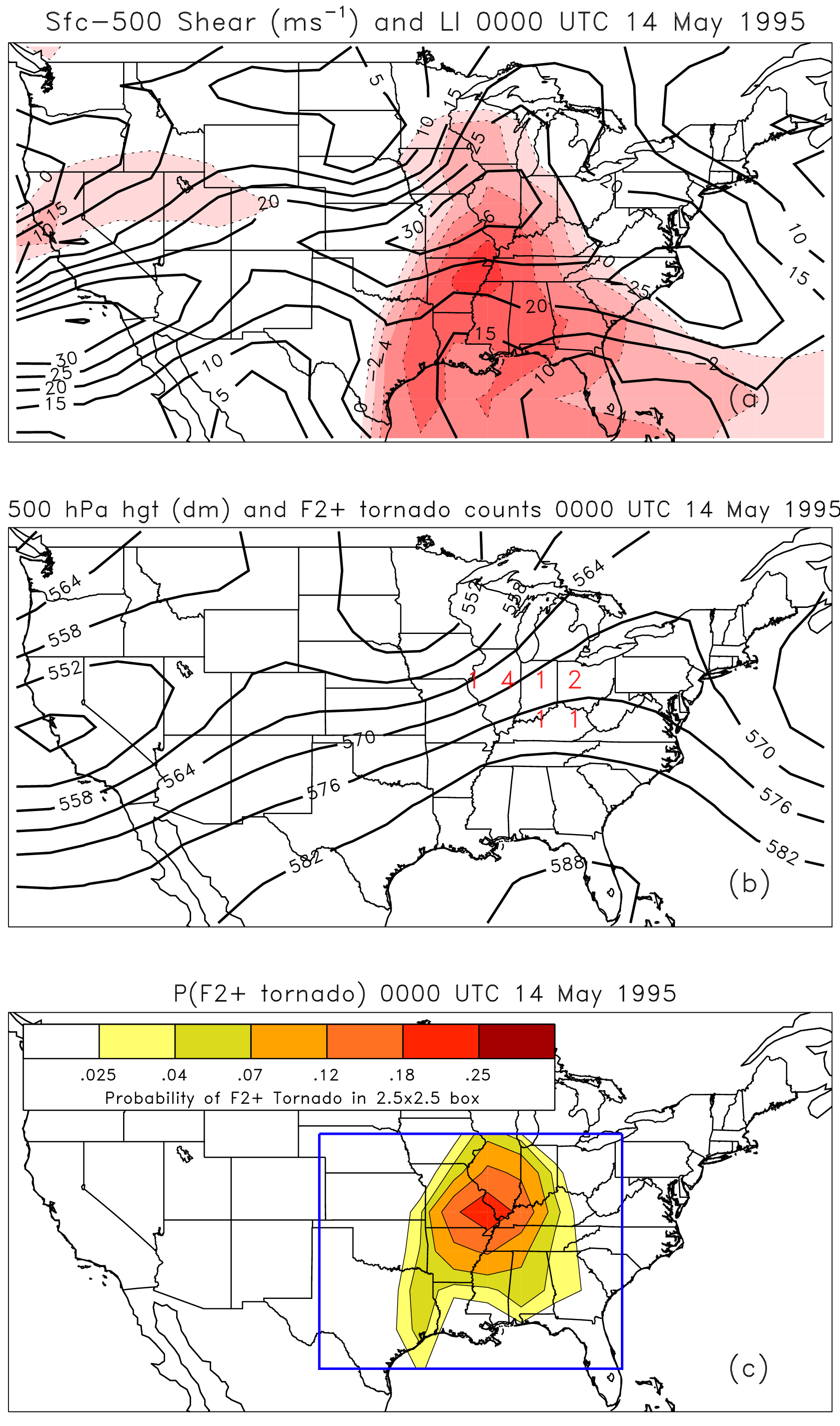 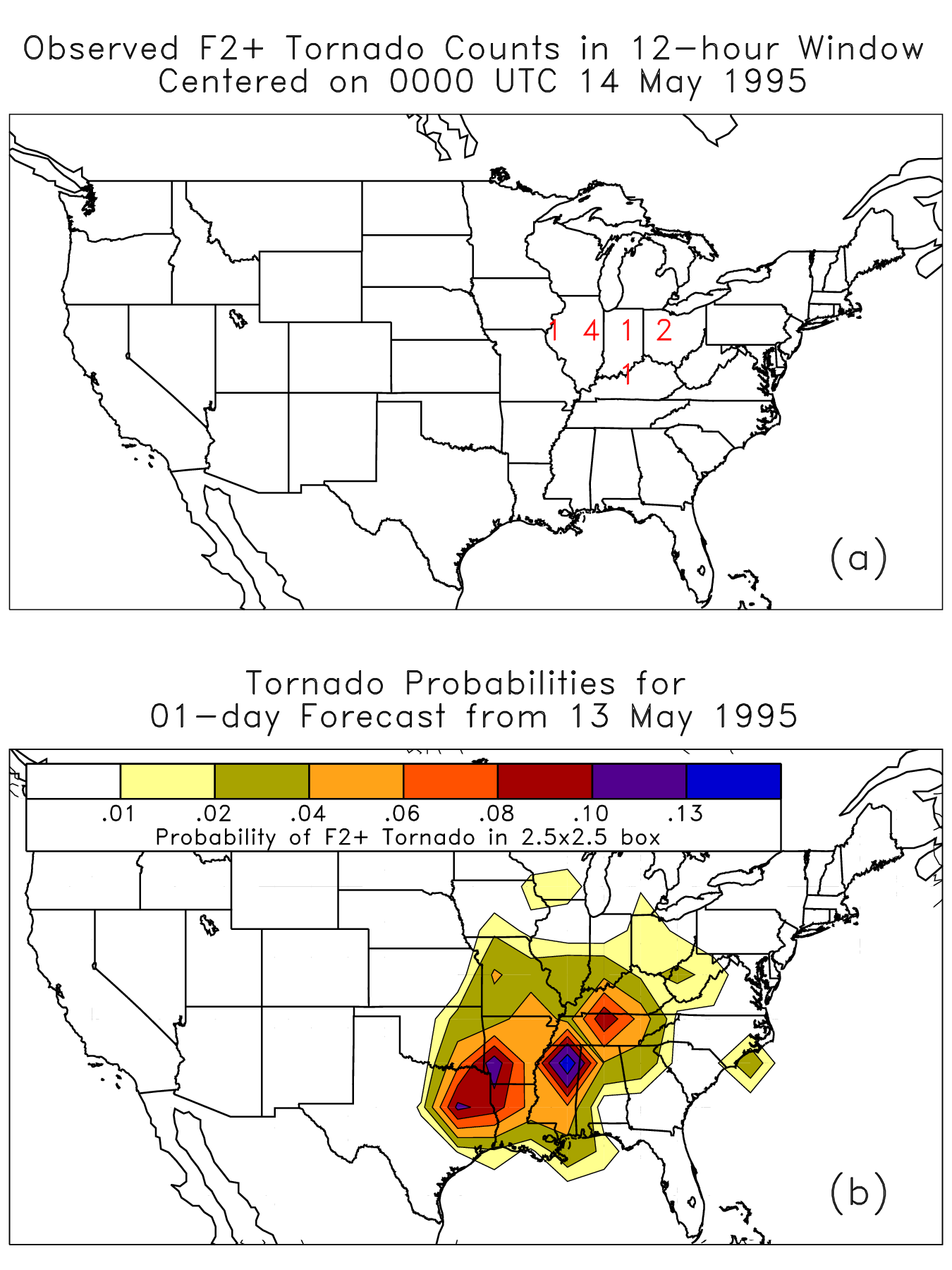 Other results
Better to use large e-folding distance, e.g., nearly equal weights for 5x5 box of grid points (not shown).
CIN useful as predictor.
n=100 much better than n=50.
sfc-650 shear not as good as sfc-500 shear
No skill (yet) beyond day 2.
Possible ways to improve
Rarity of events part of the problem; use F1+, not F2+
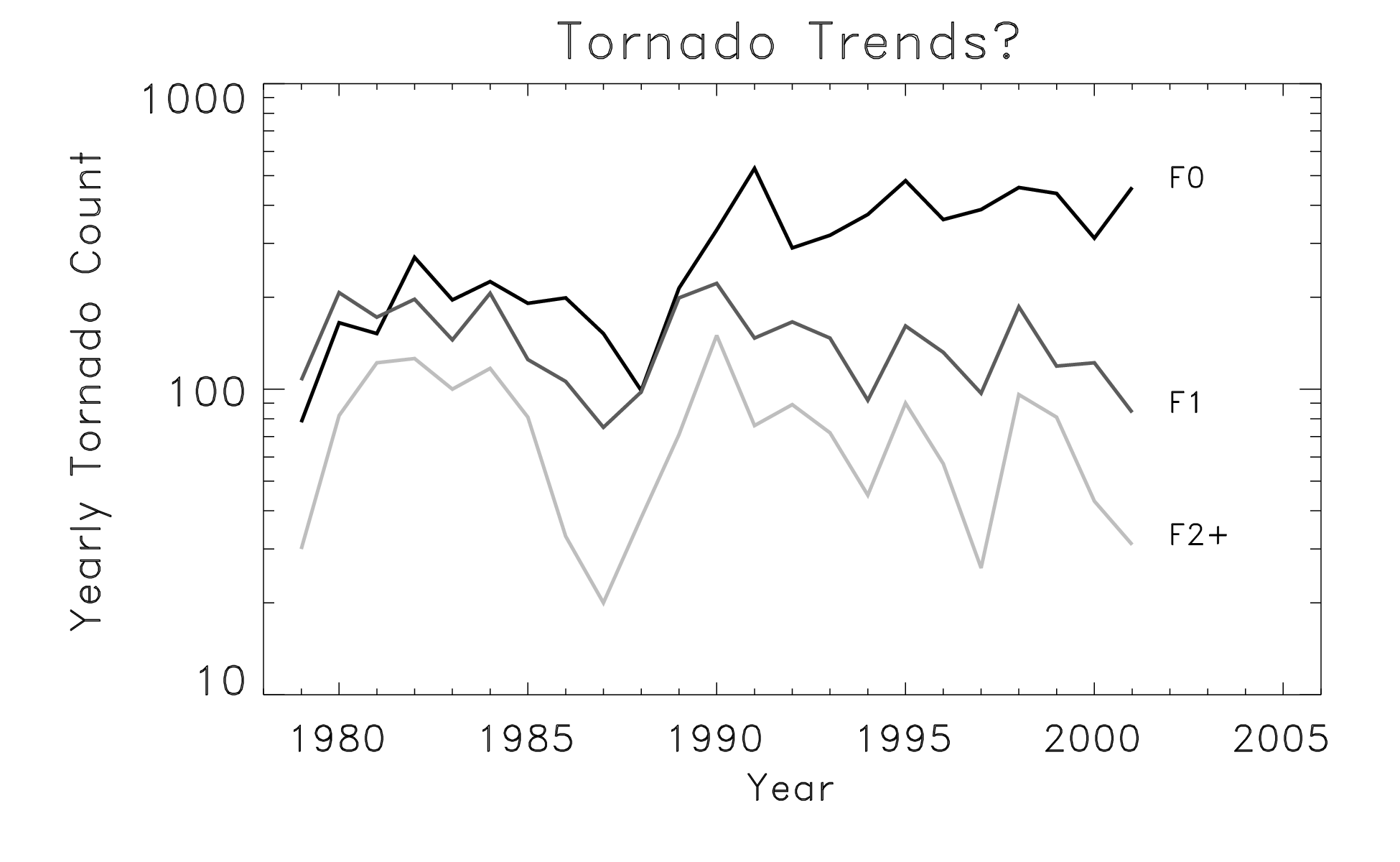